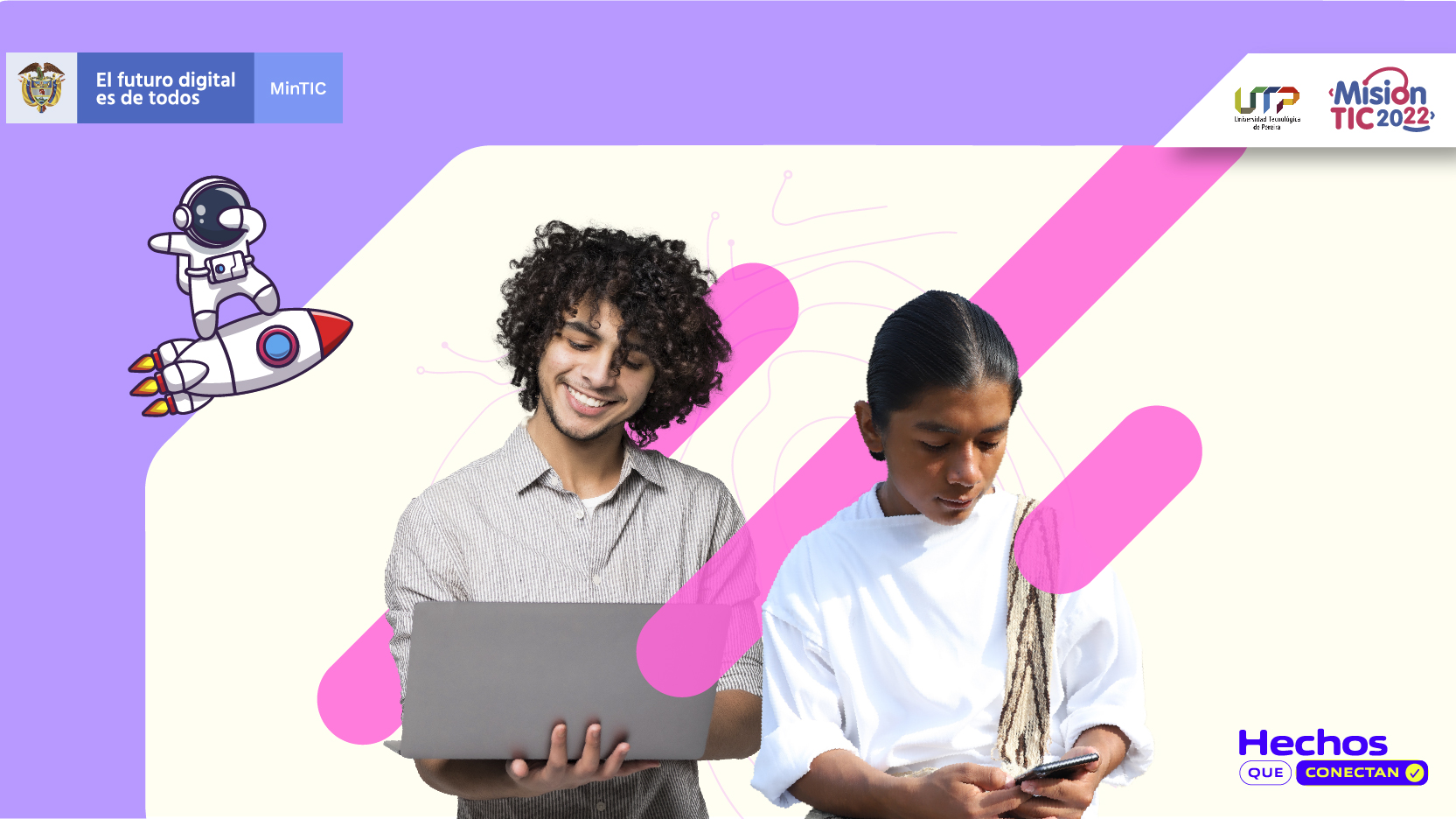 WELCOME UNIT 6
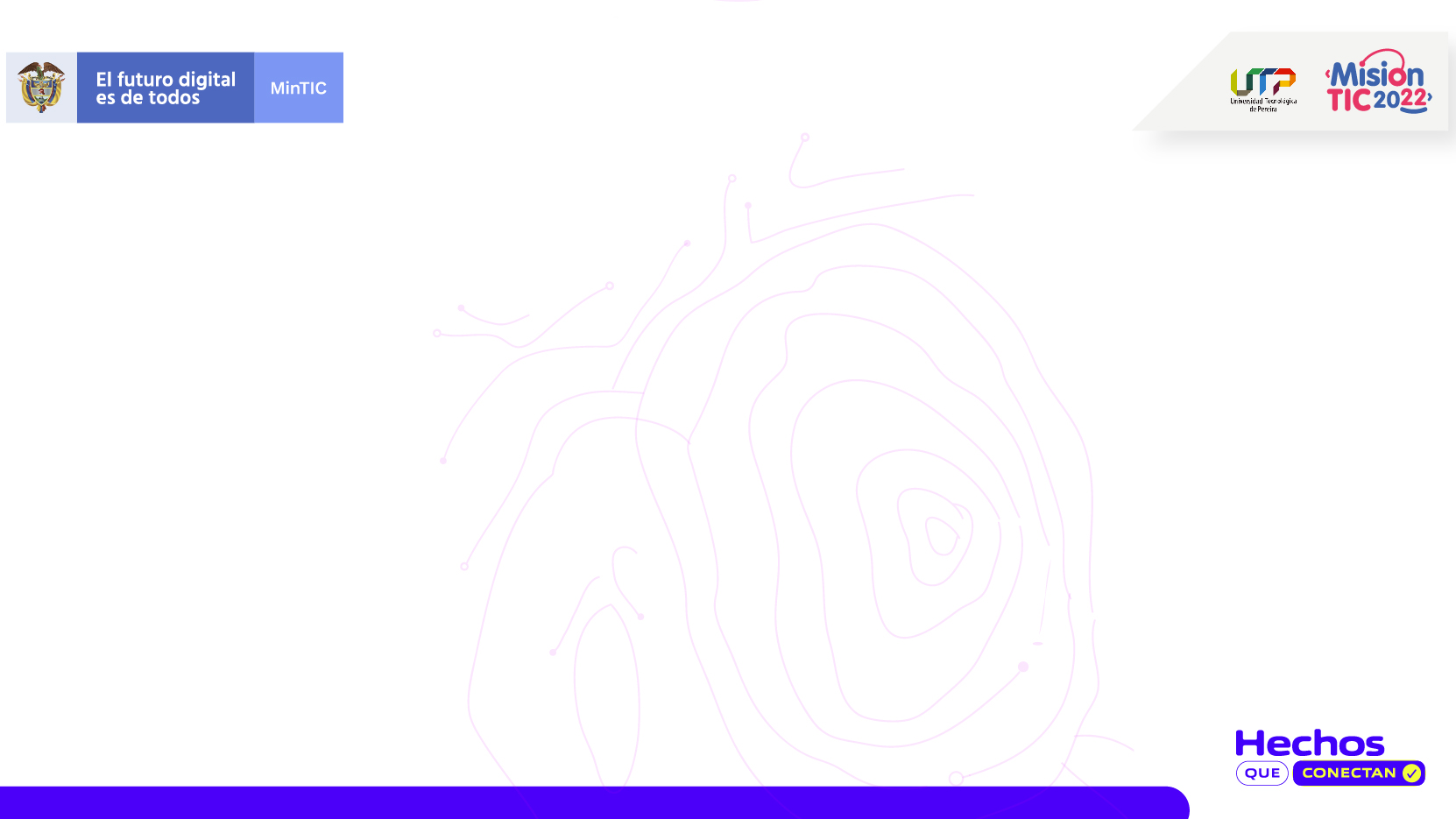 READING STRATEGIES TO BECOME A FLUENT READER
UNIT 6 | CYCLE 2
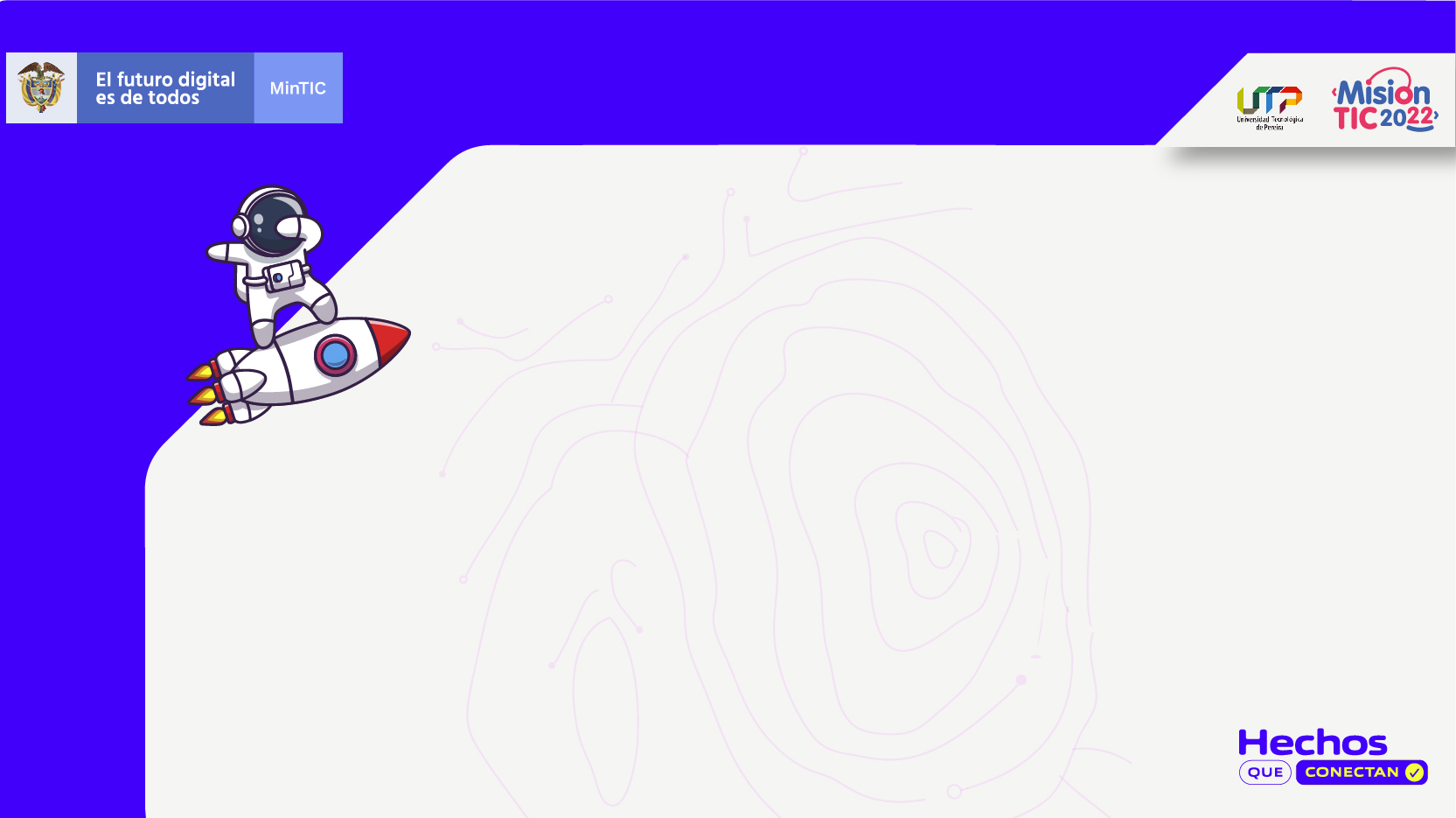 IN THIS UNIT, YOU WILL LEARN ABOUT:
Cognates. 
Synonyms and antonyms. 
Sentence connectors.
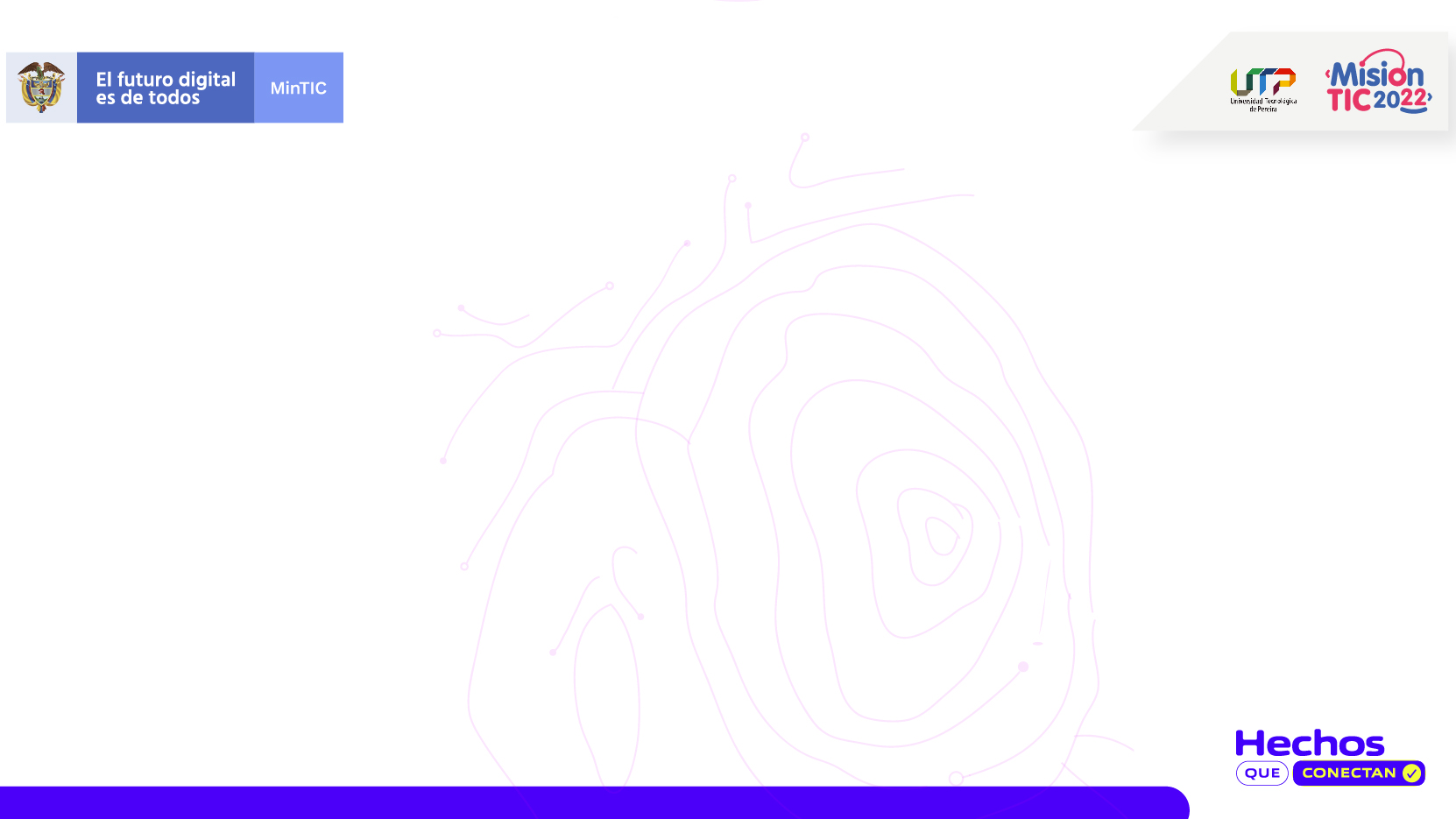 OBSERVE THE FOLLOWING IMAGES AND ANSWER THE QUESTIONS:
- What do you think about the message? 
- Is it correct or incorrect? Why?
- Are there other ways to express the intended message?
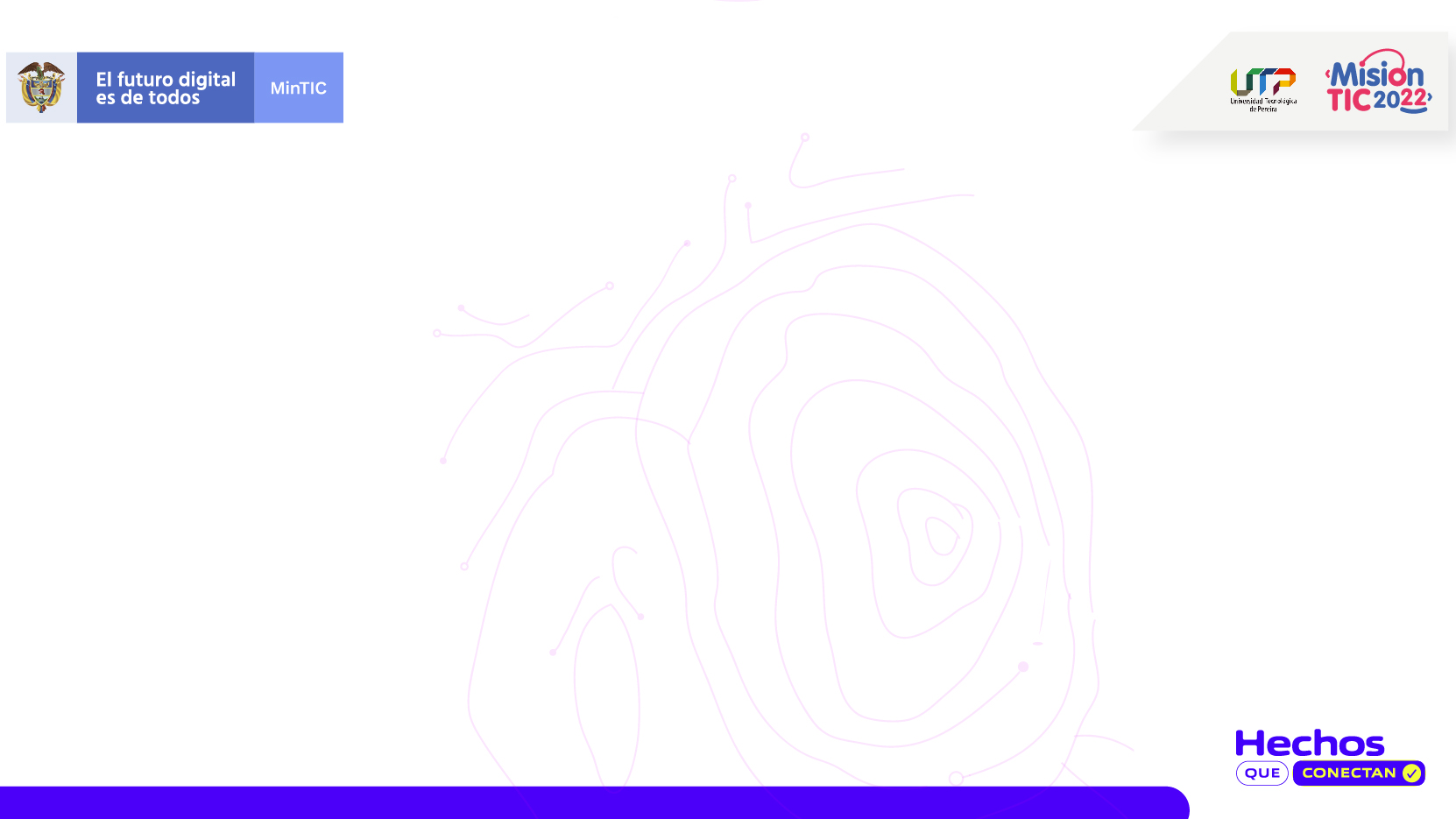 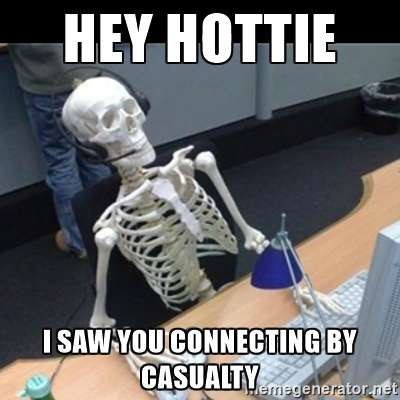 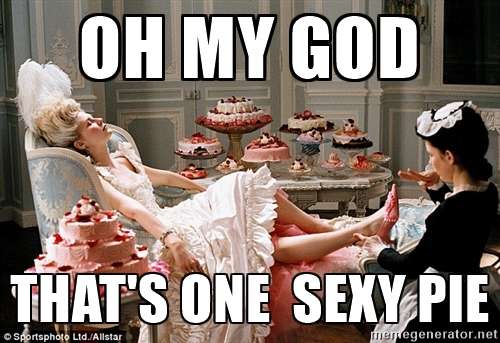 Casualty: a person injured or killed in a serious accident or war. Victim
Pie: a type of food made with meat, vegetables, or fruit.
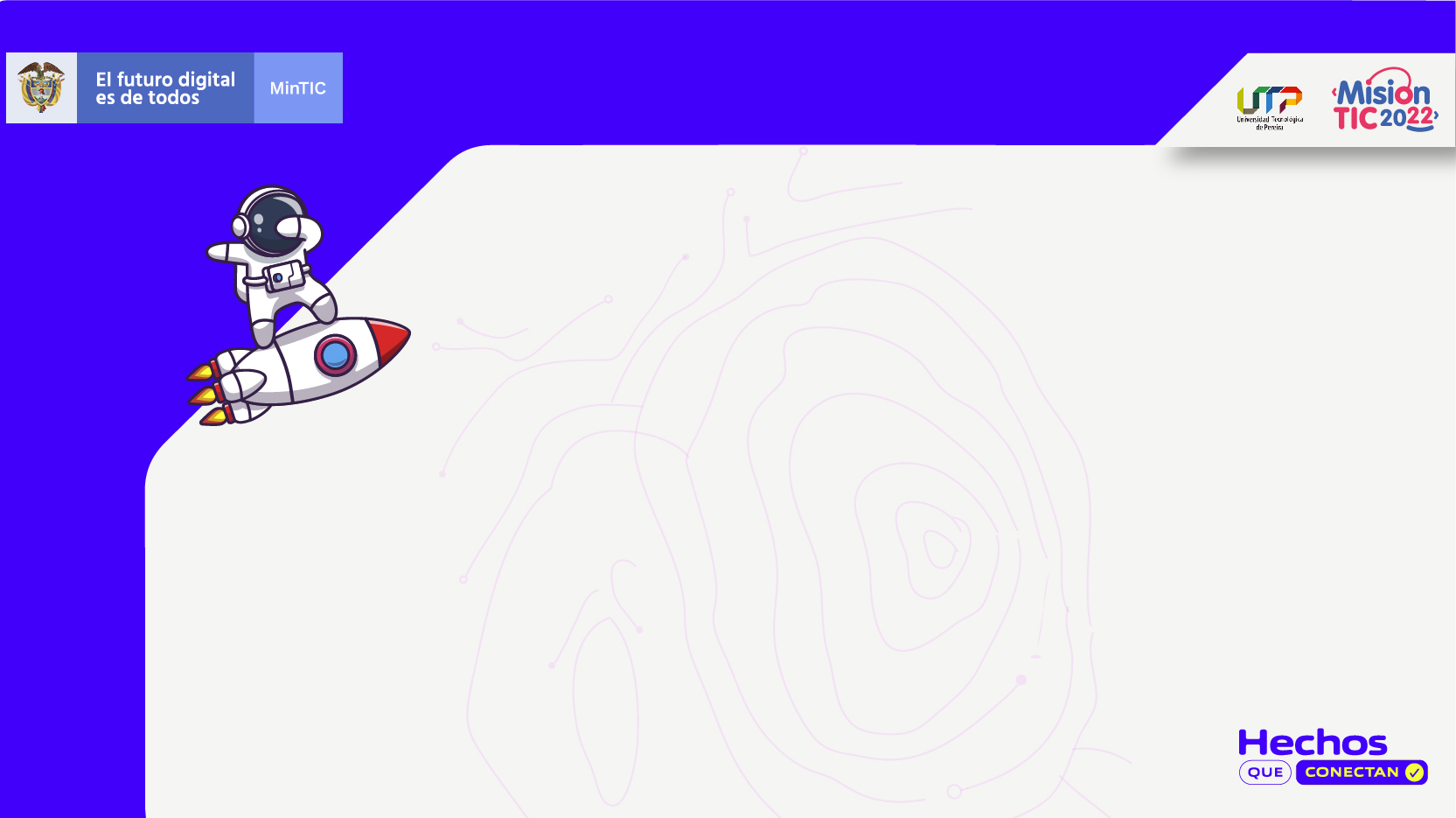 COGNATES
TRUE | FALSE | PARTIAL
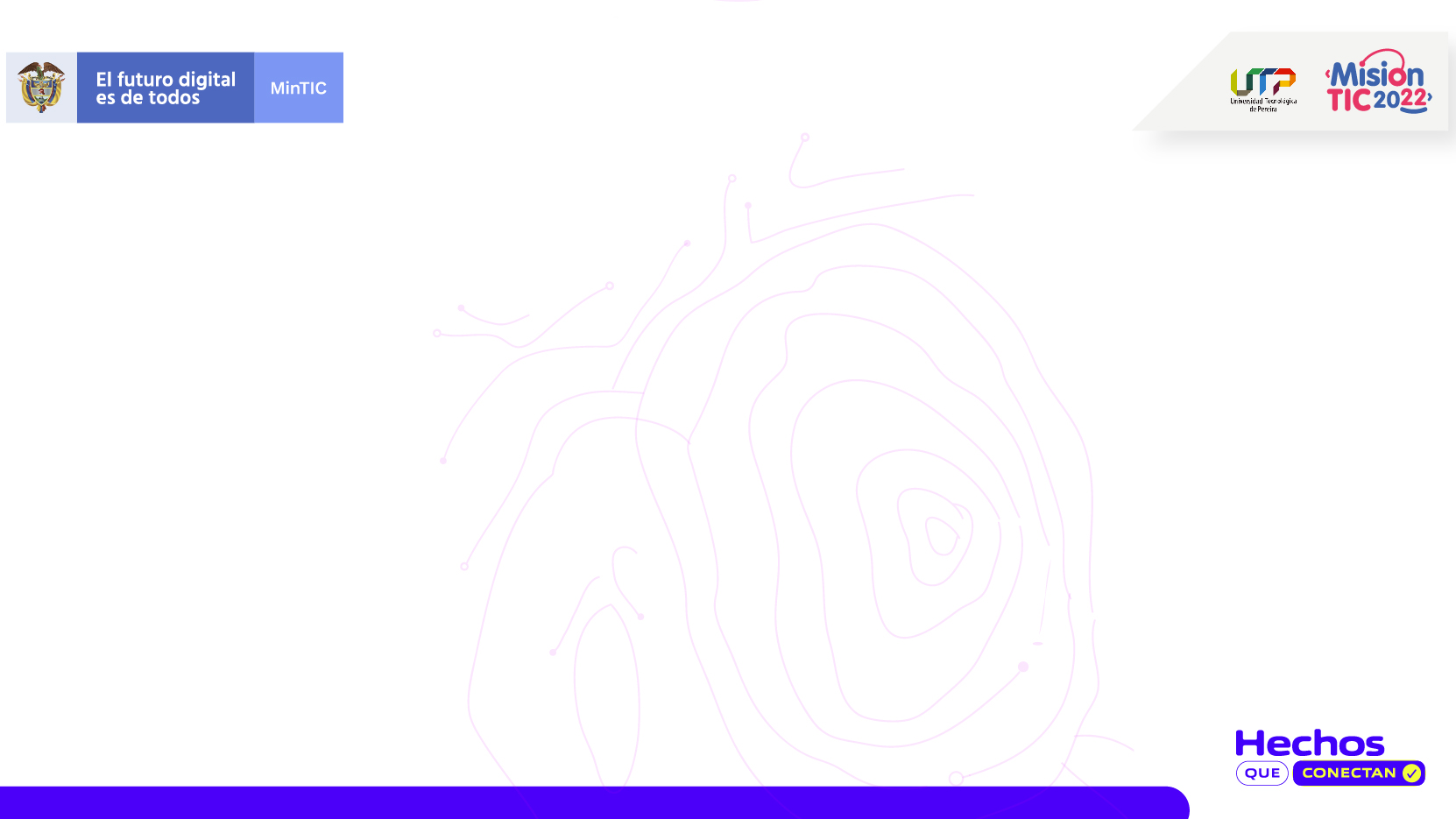 WHAT ARE COGNATES?
Hockey
A cognate is a word that comes from the same origin as a word from a different language.
Criminal
Dentist
Capital
Decision
Control
Base
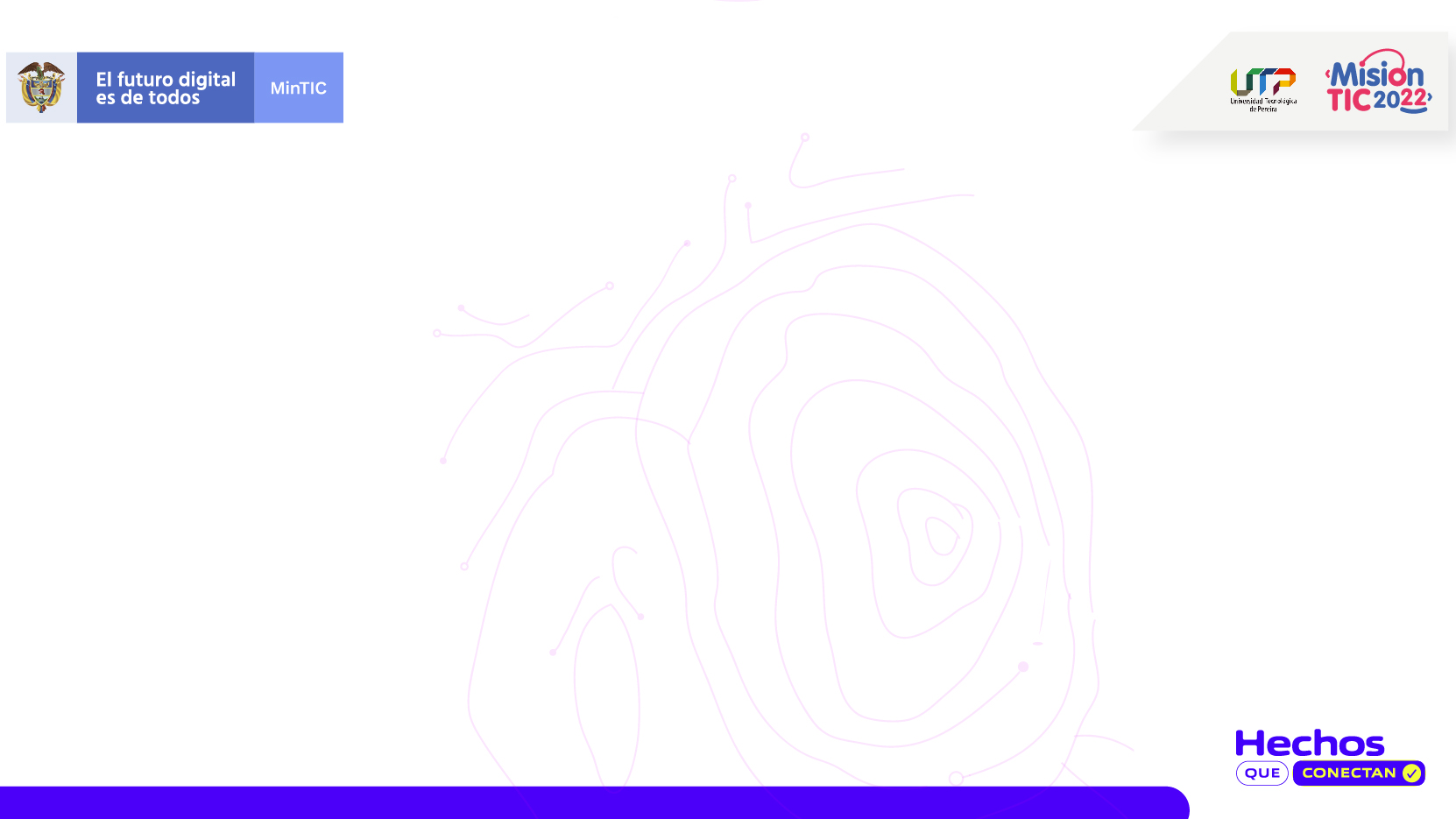 WHAT ARE COGNATES?
Chocolate
International
English and Spanish are closely related (both have Latin roots) some words in Spanish are similar in form and meaning to a Word in English.
Family
Internacional
Chocolate
Familia
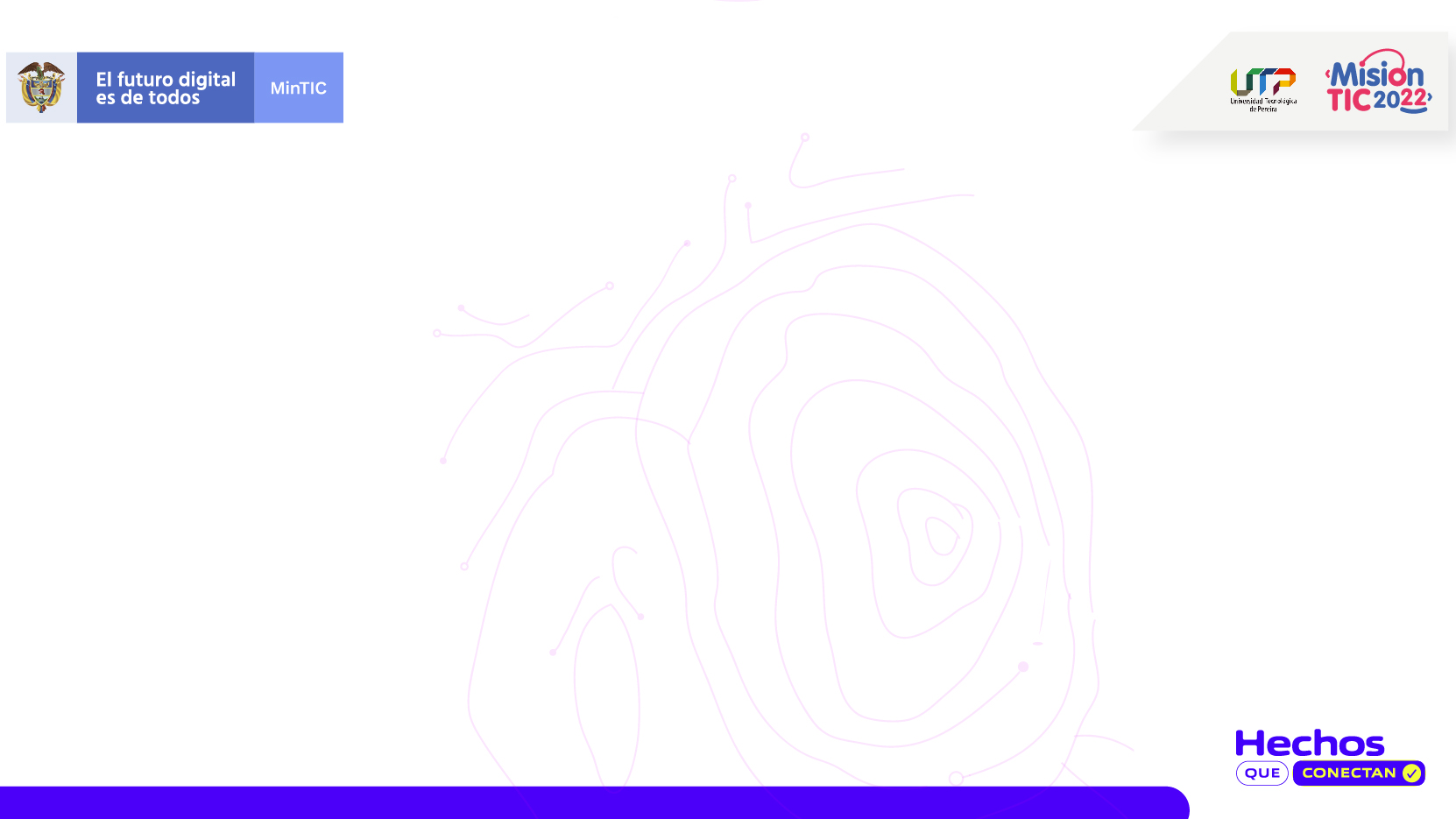 WHAT ARE COGNATES?
Cognates between languages usually have similarities in spelling, pronunciation, and meaning.
Confusion
Confusión
Drama
Drama
Explosion
Explosión
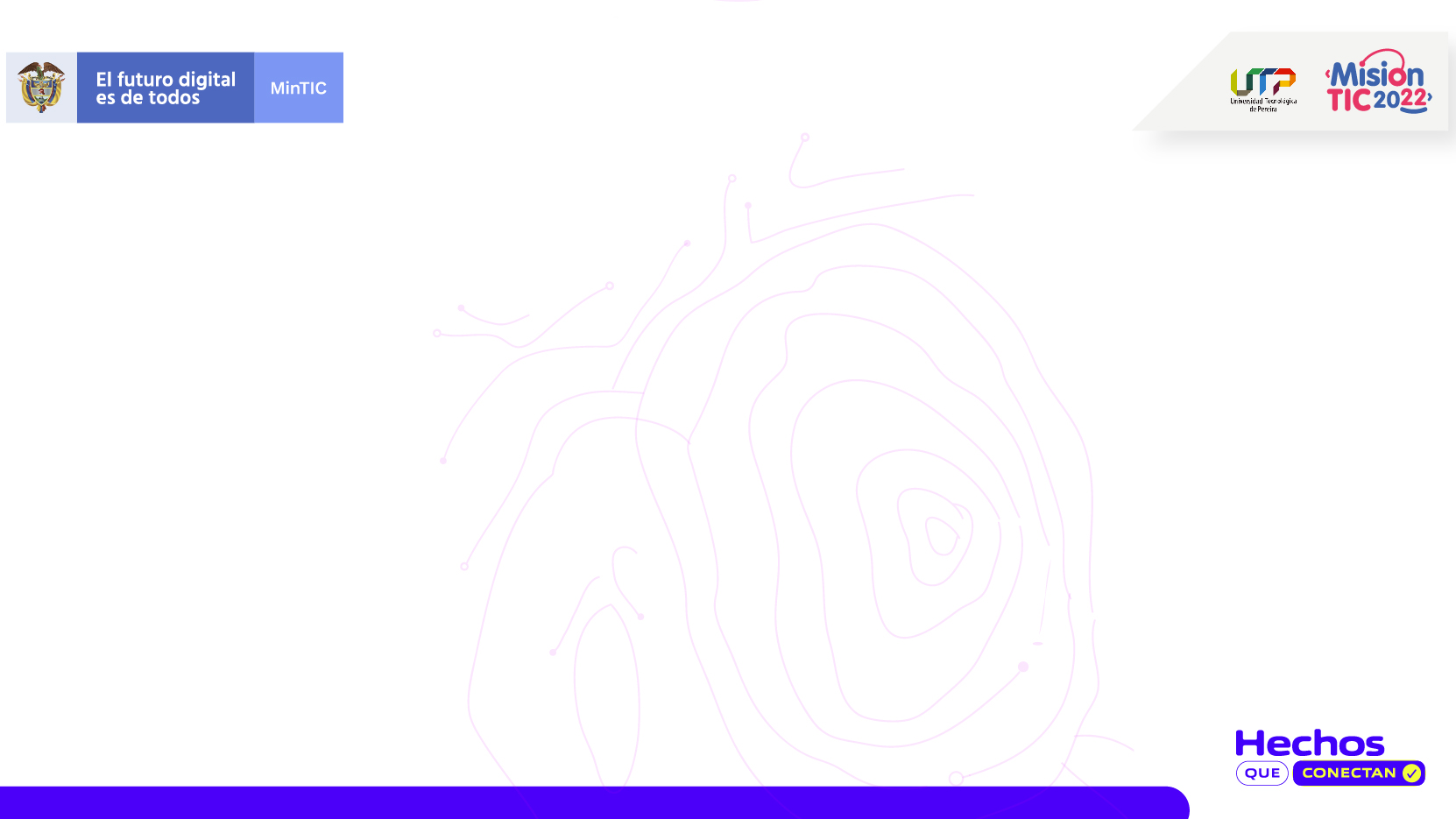 WHAT ARE COGNATES?
This means that someone who speaks English and knows the word ''doctor'' would be able to understand the meaning of the French word ''docteur'' even if they're completely unfamiliar with French.
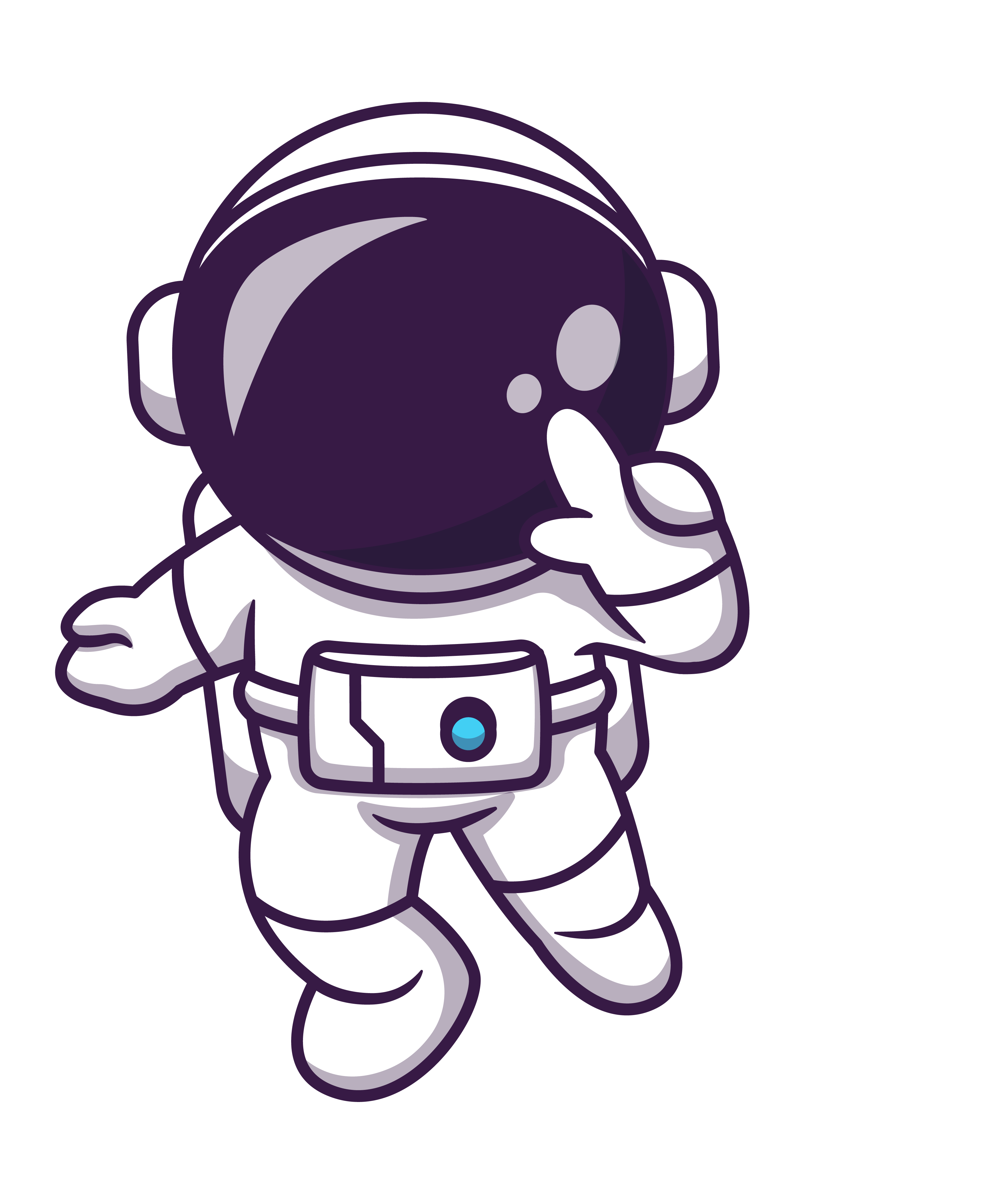 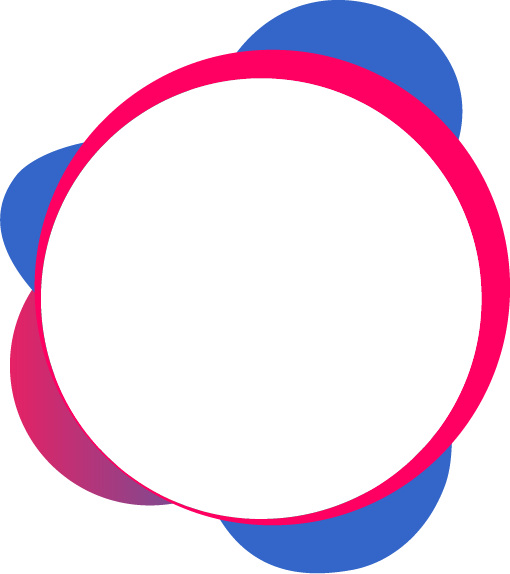 For example:
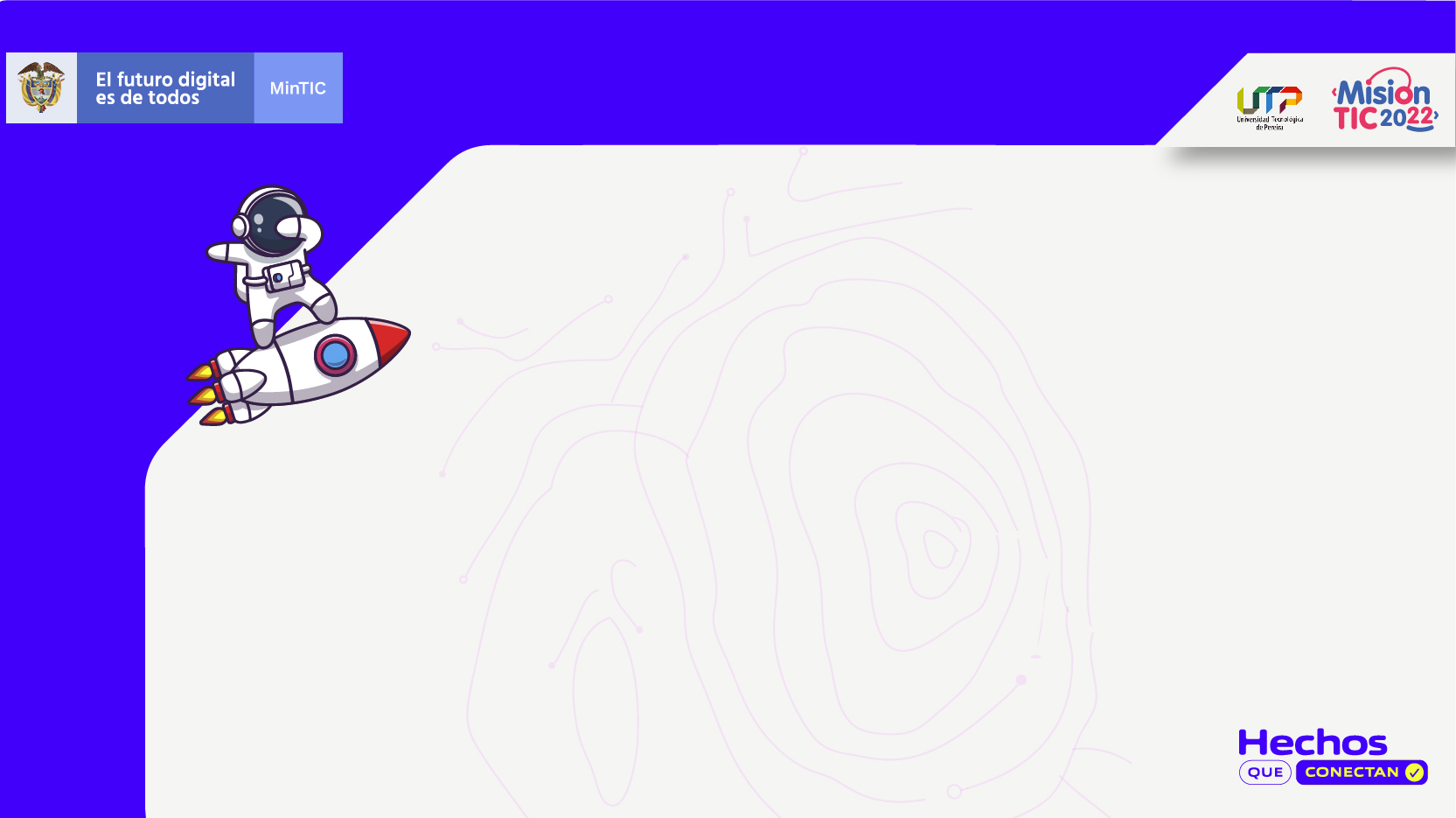 TRUE COGNATES
They have a similar spelling and sound in English and Spanish.
Family
Familia
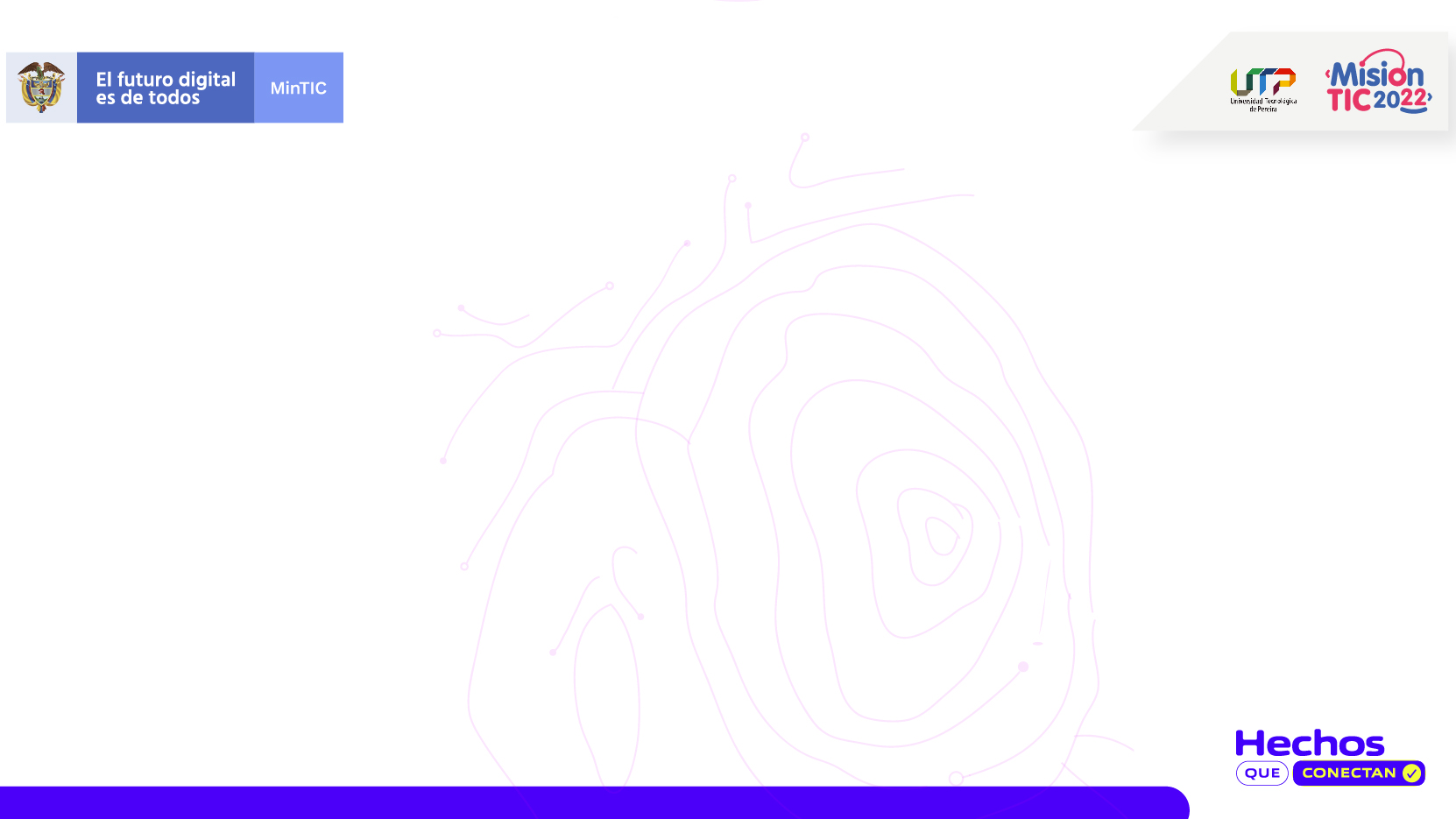 ACTIVITY
Instruction: match the following word with its correspondent true cognate.
Elephant
Map
Family
False
Tomato
Partial
Hockey
Dictionary
Accident
Telephone
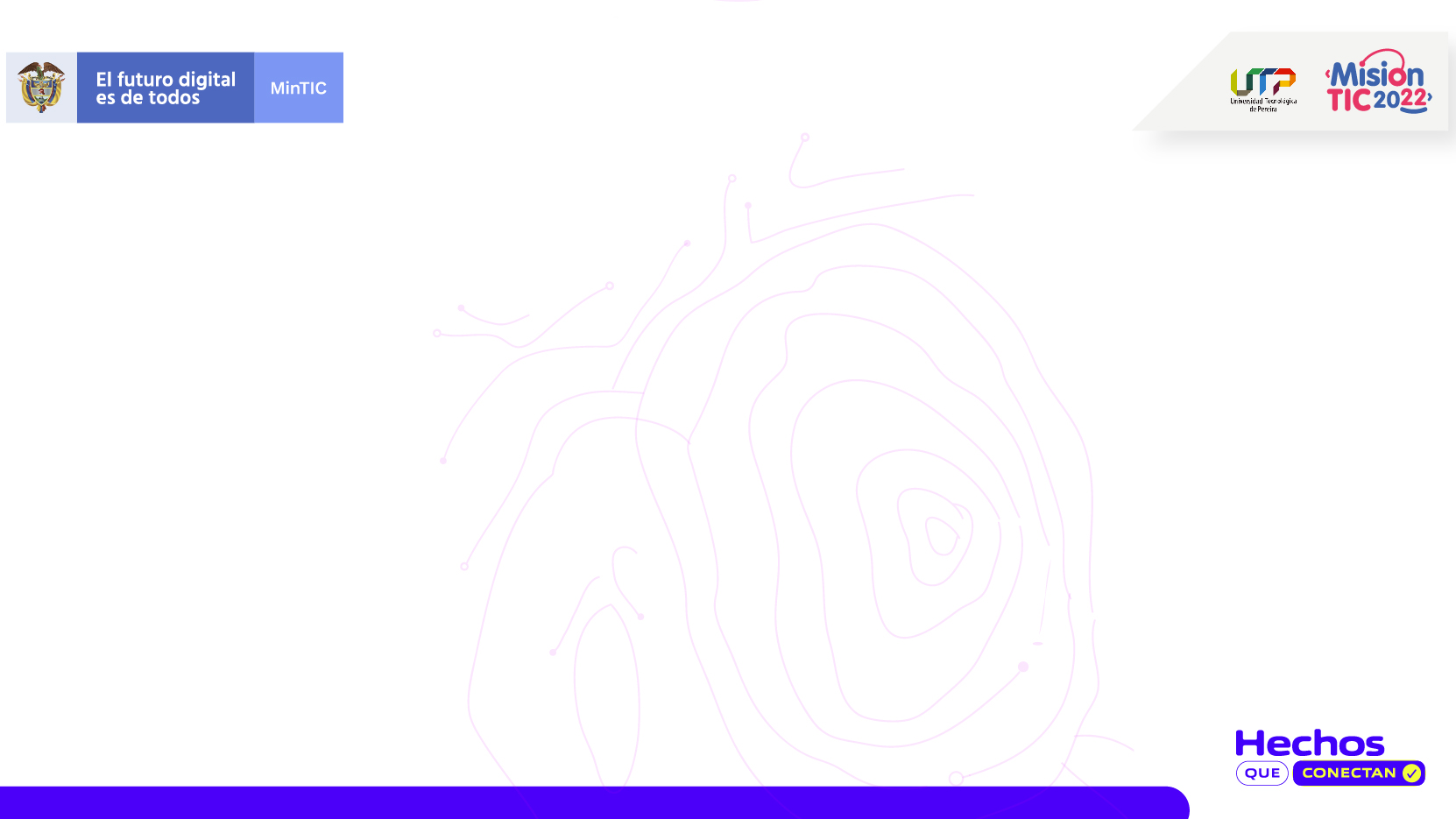 ACTIVITY
Instruction: match the following word with its correspondent true cognate.
Hockey
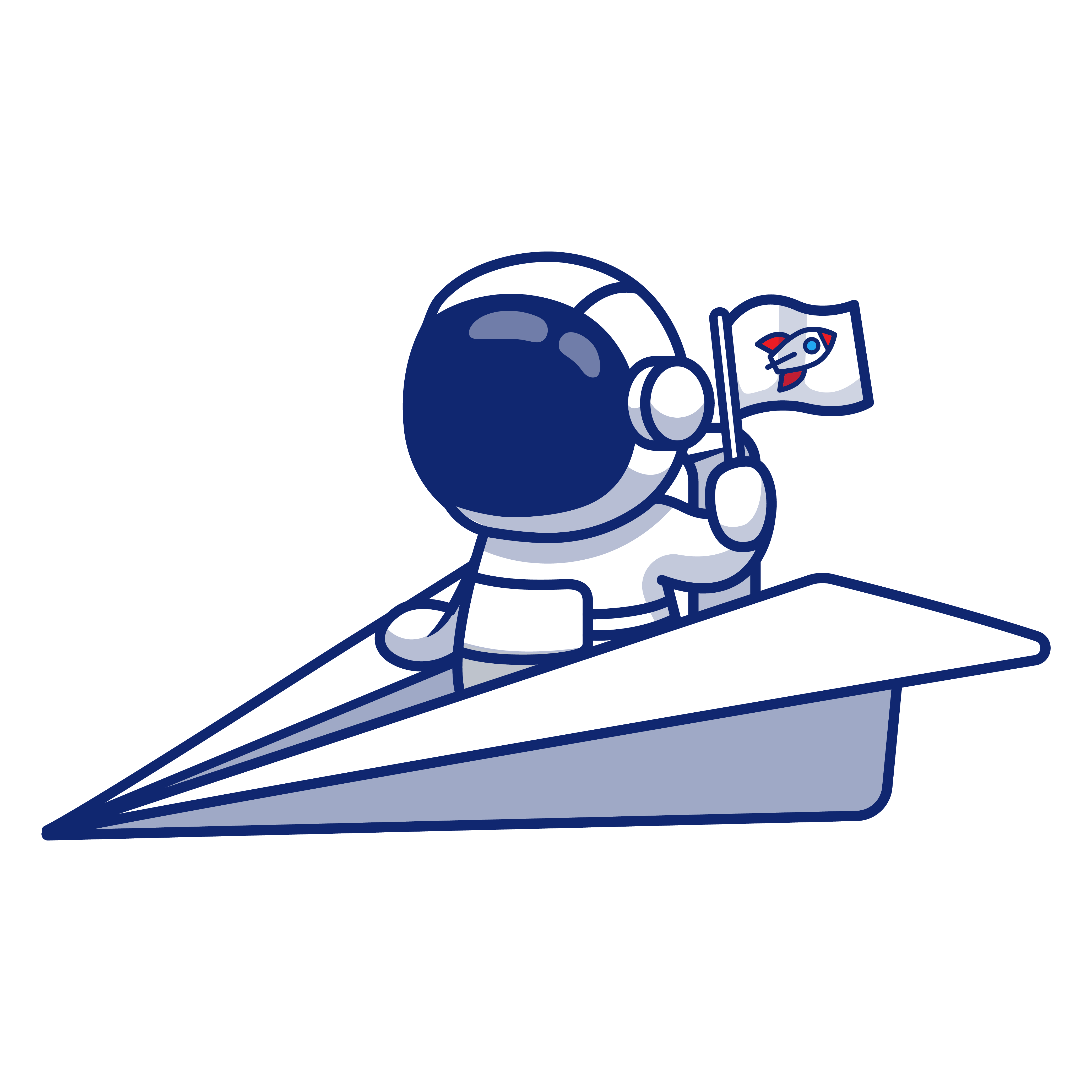 Dictionary
Elephant
Partial
Family
Telephone
Accident
False
Map
Tomato
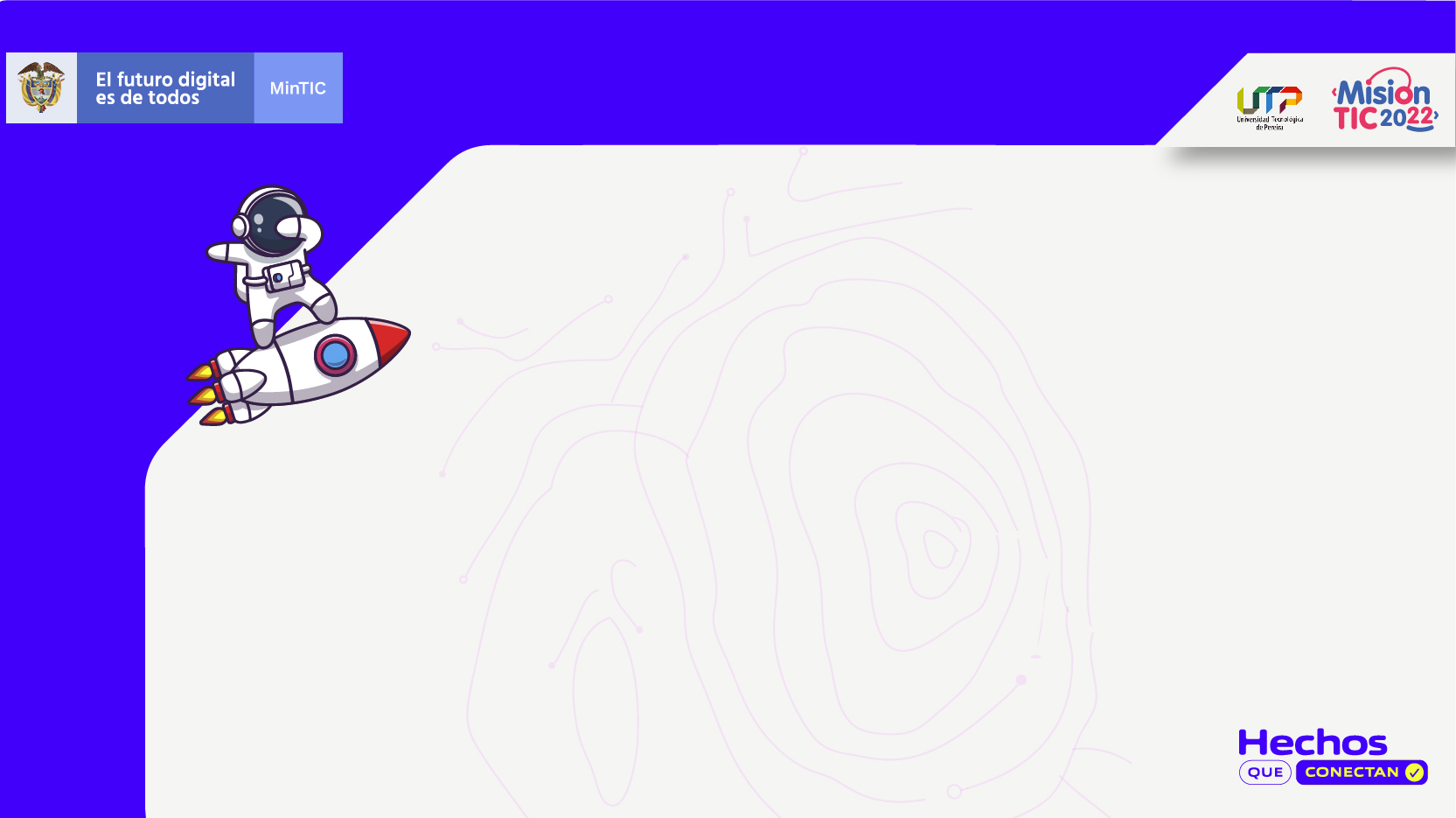 FALSE COGNATES
Words that are alike in English and Spanish but have a different meaning.
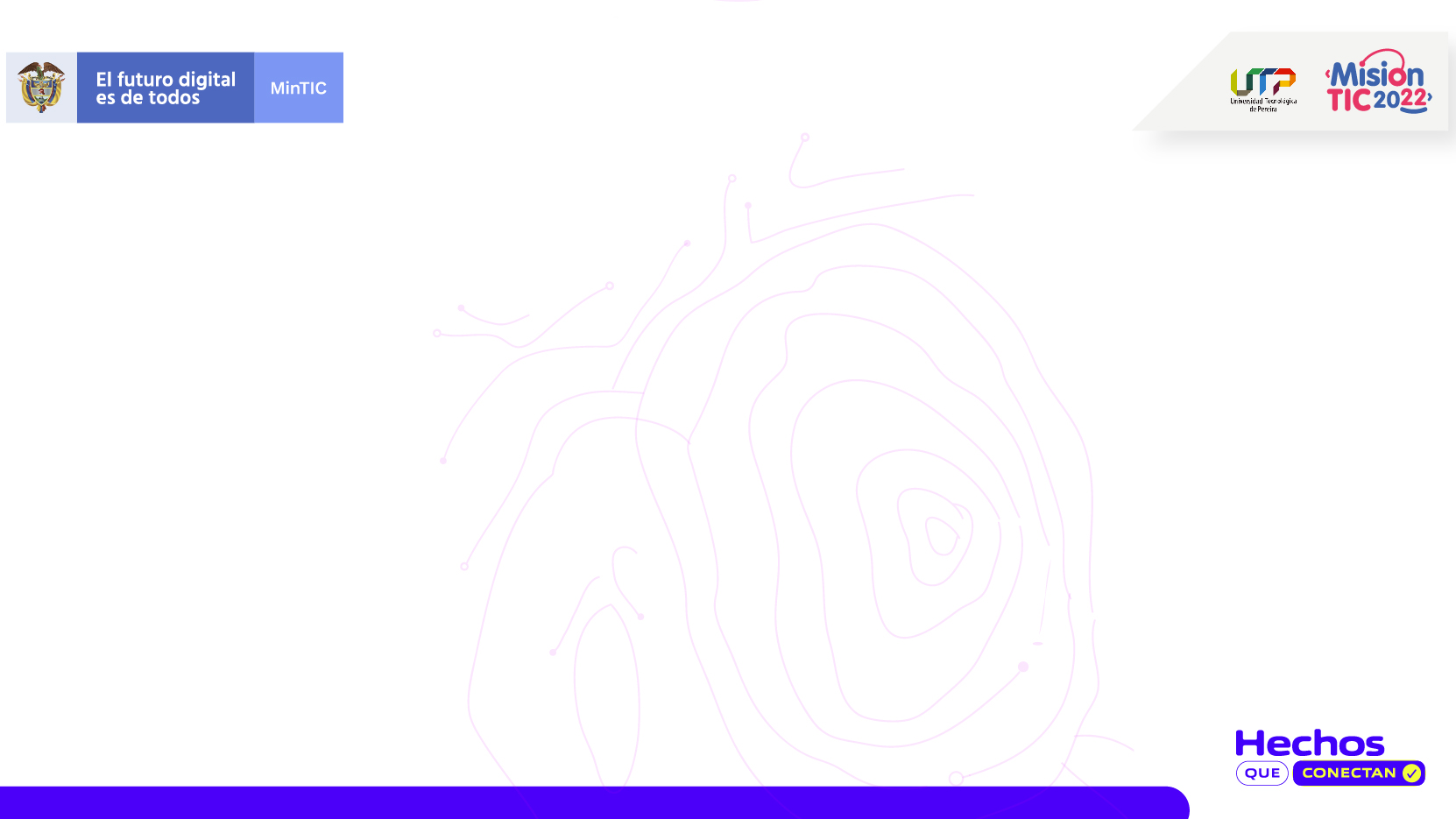 OBSERVE THE FOLLOWING IMAGES AND TRY TO IDENTIFY THE FALSE COGNATE.
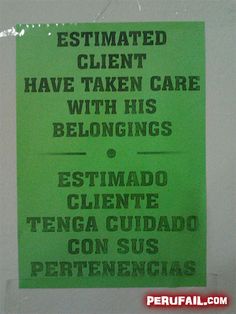 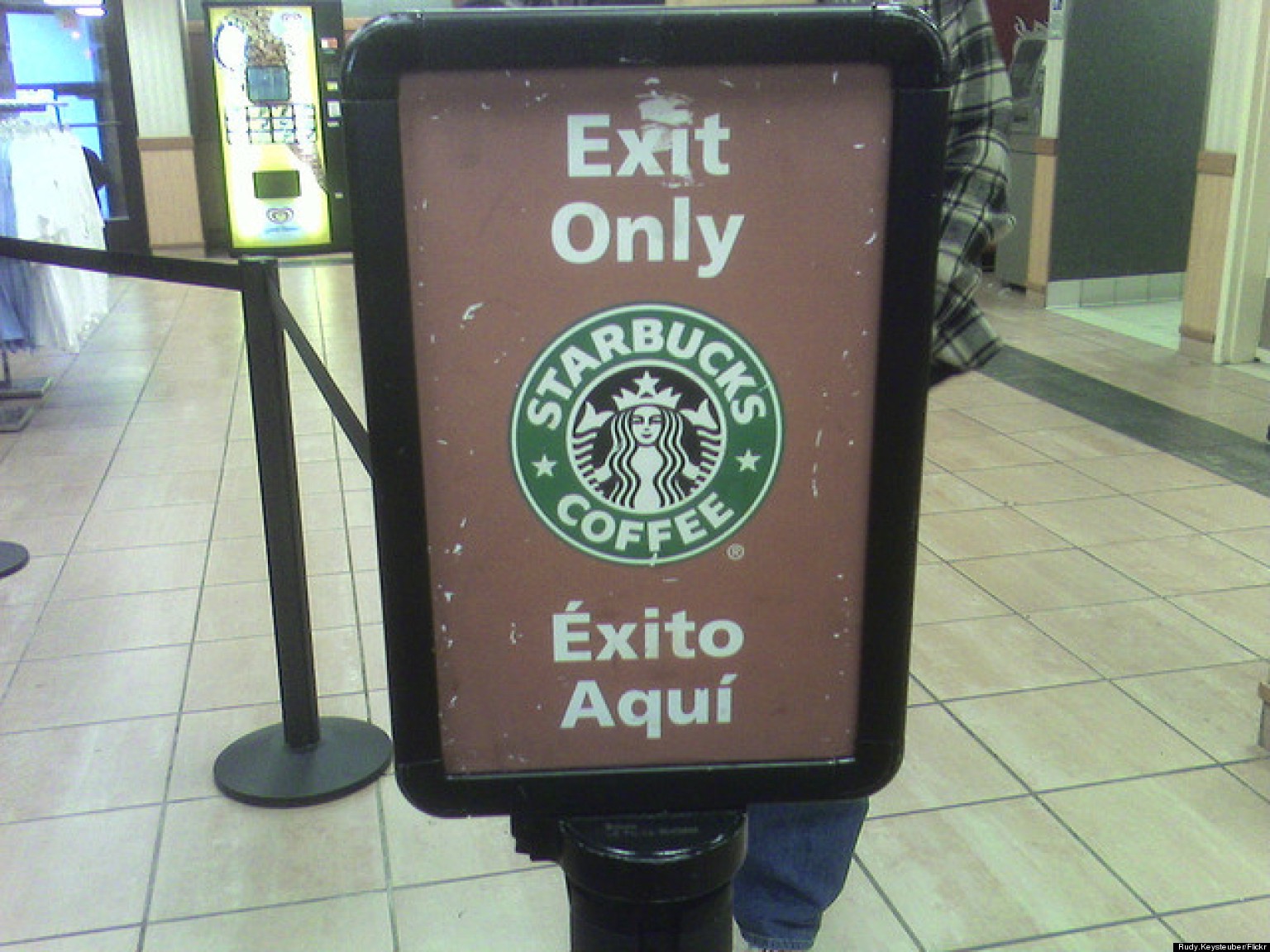 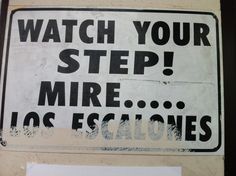 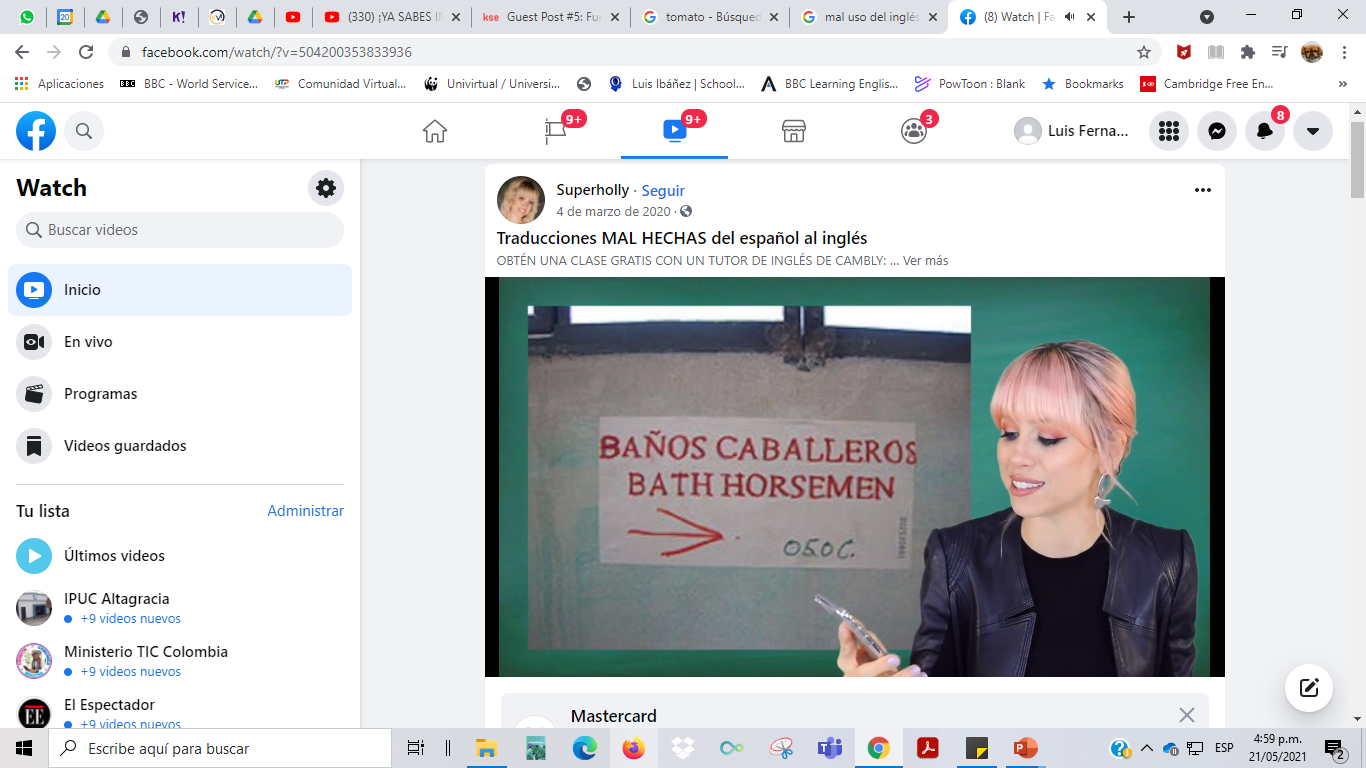 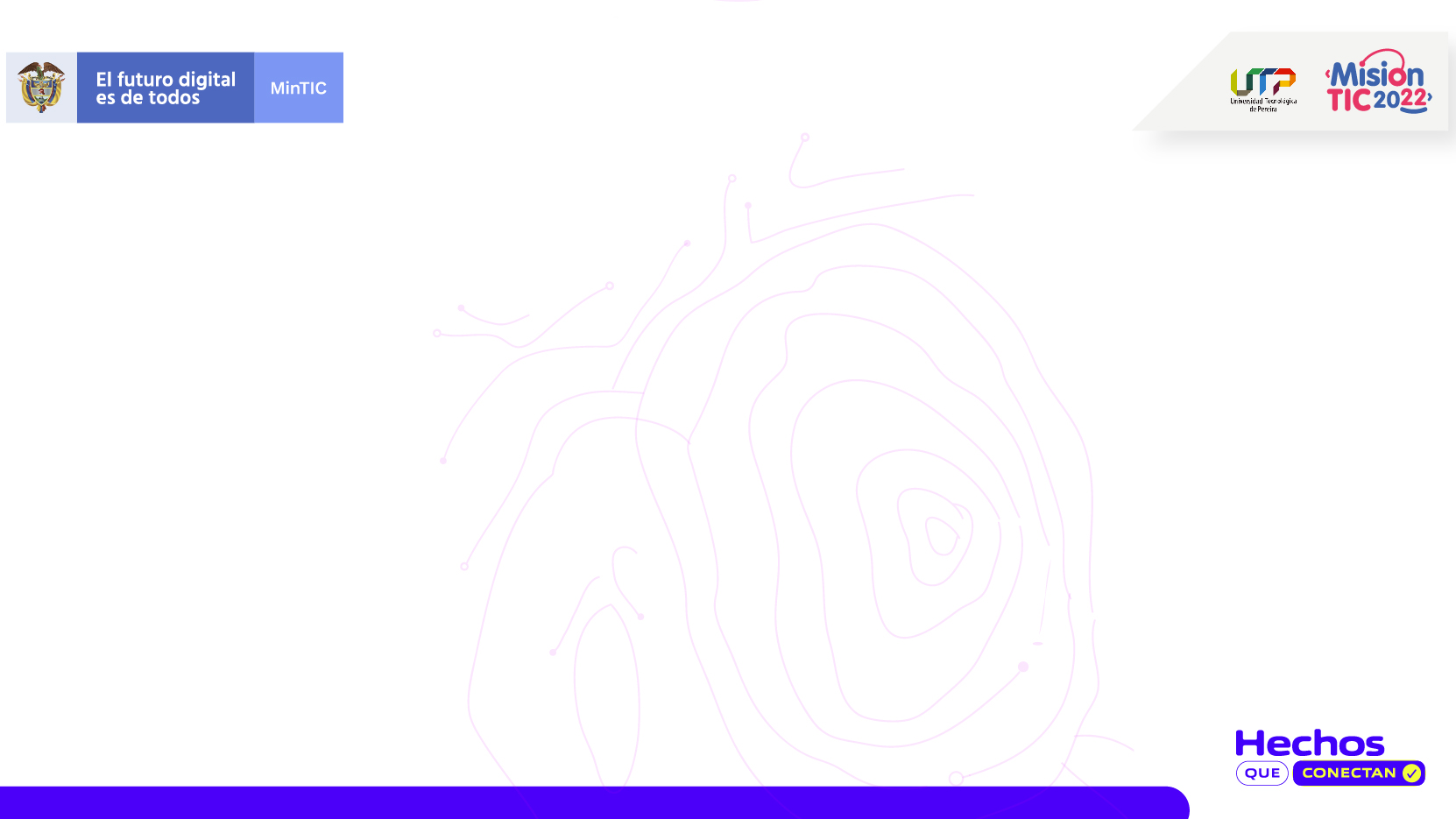 EXAMPLE
FALSE COGNATE
REAL MEANING
ENGLISH WORD
Foot
Pie
Pie
Success
Exit
Éxito
Current
Actual
Actual
Figuras
Cifras
Figures
Embarrassed
Embarazada
Pregnant
Librería
Biblioteca
Library
Factory
Fabrica
Fabric
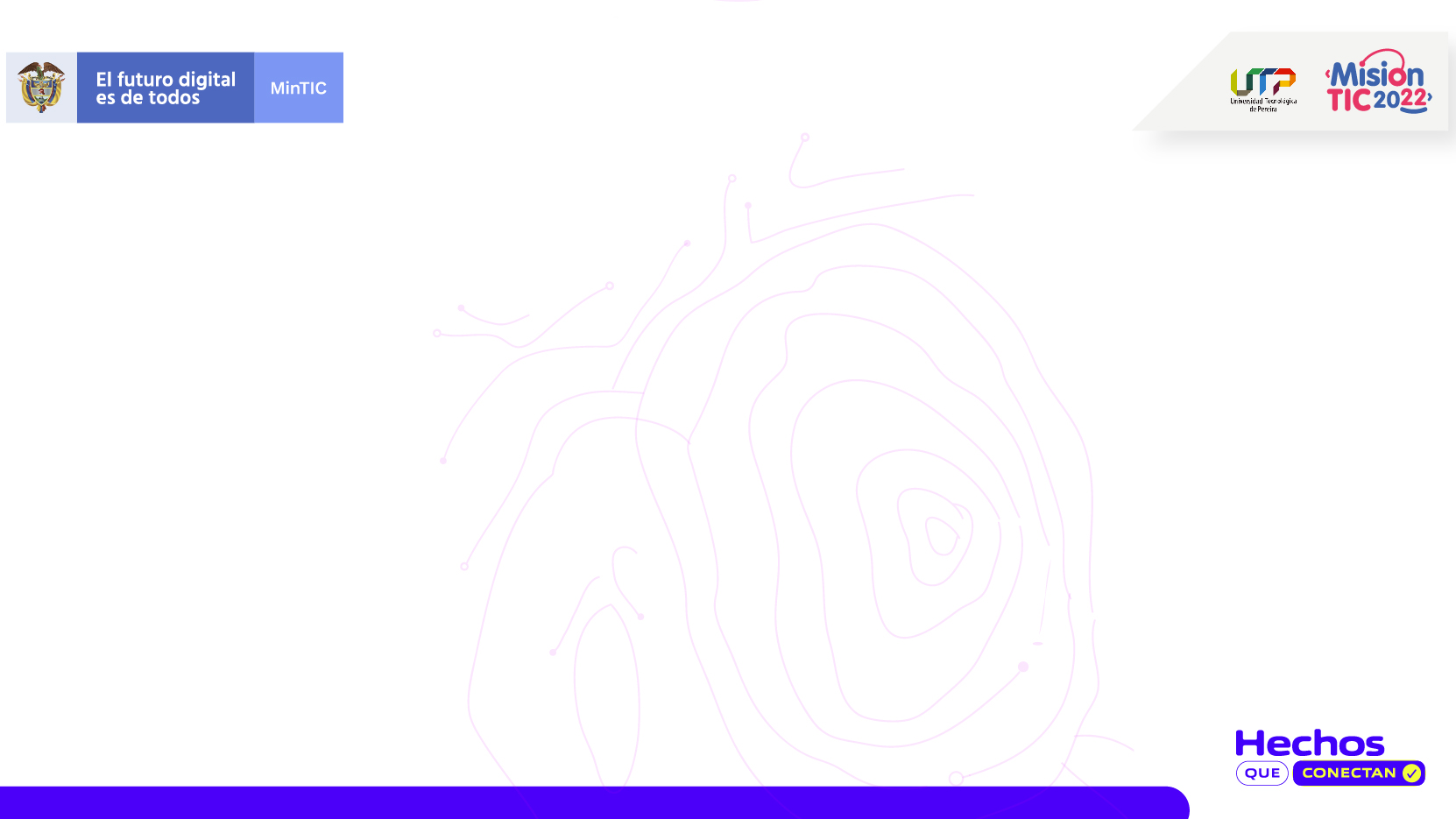 ACTIVITY
Instruction: complete each sentence with the correct false cognate.
1. Do you know that Sarah got ____________ (embarrassed/pregnant) on holiday in San Andres Island?
2. The ____________ (signature/subject) I hate the most is programming.
3. How many _____________ (idioms/languages) can you speak?
4. ____________ (Actually/nowadays) I live with my parents.
5. The police came to my ____________ (assistance/attendance).
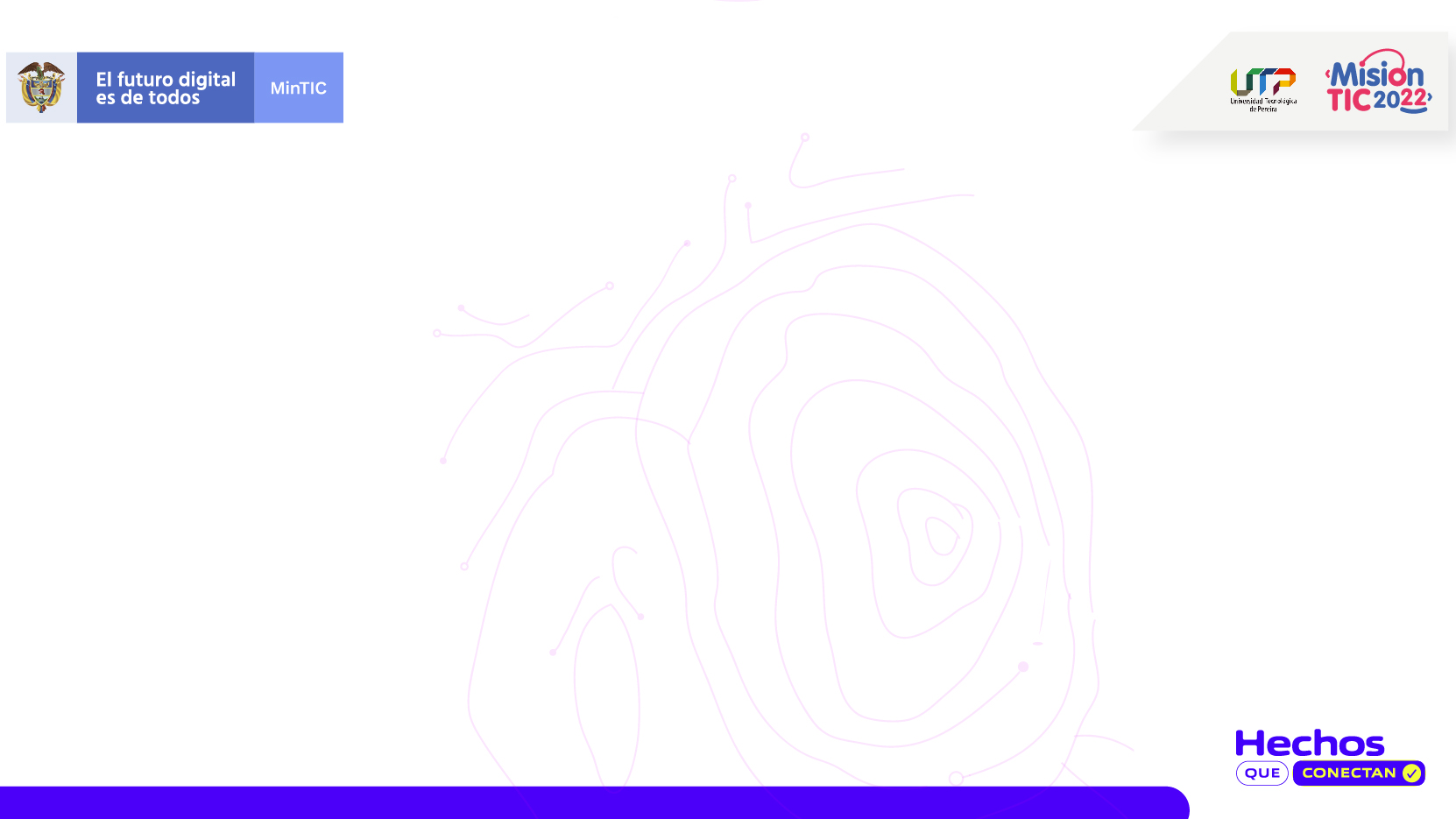 ACTIVITY
Instruction: complete each sentence with the correct false cognate.
pregnant
1. Do you know that Sarah got ____________ (embarrassed/pregnant) on holiday in San Andres Island?
subject
2. The ____________ (signature/subject) I hate the most is programming.
languages
3. How many _____________ (idioms/languages) can you speak?
Nowadays
4. ____________ (Actually/nowadays) I live with my parents.
assistance
5. The police came to my ____________ (assistance/attendance).
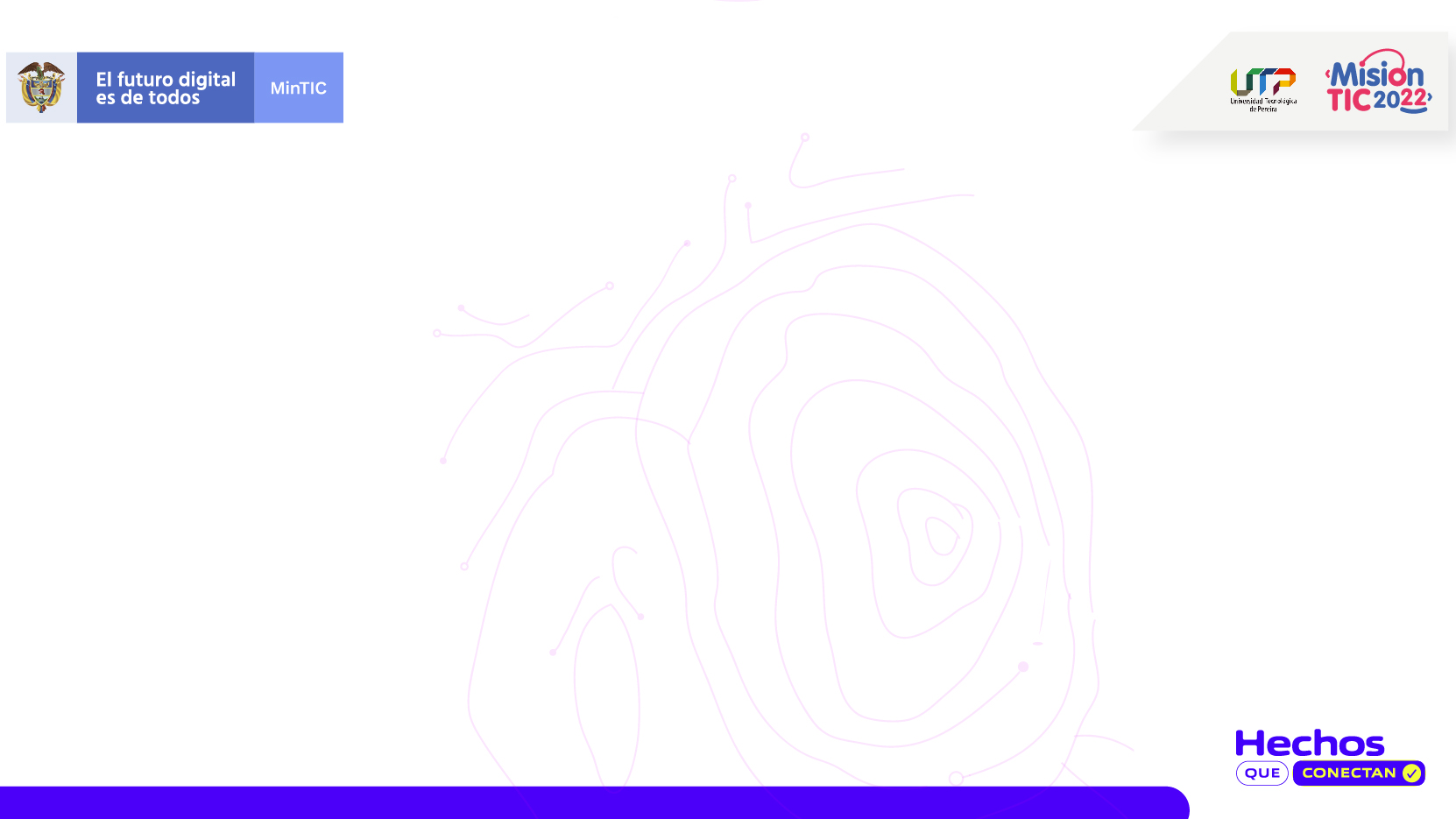 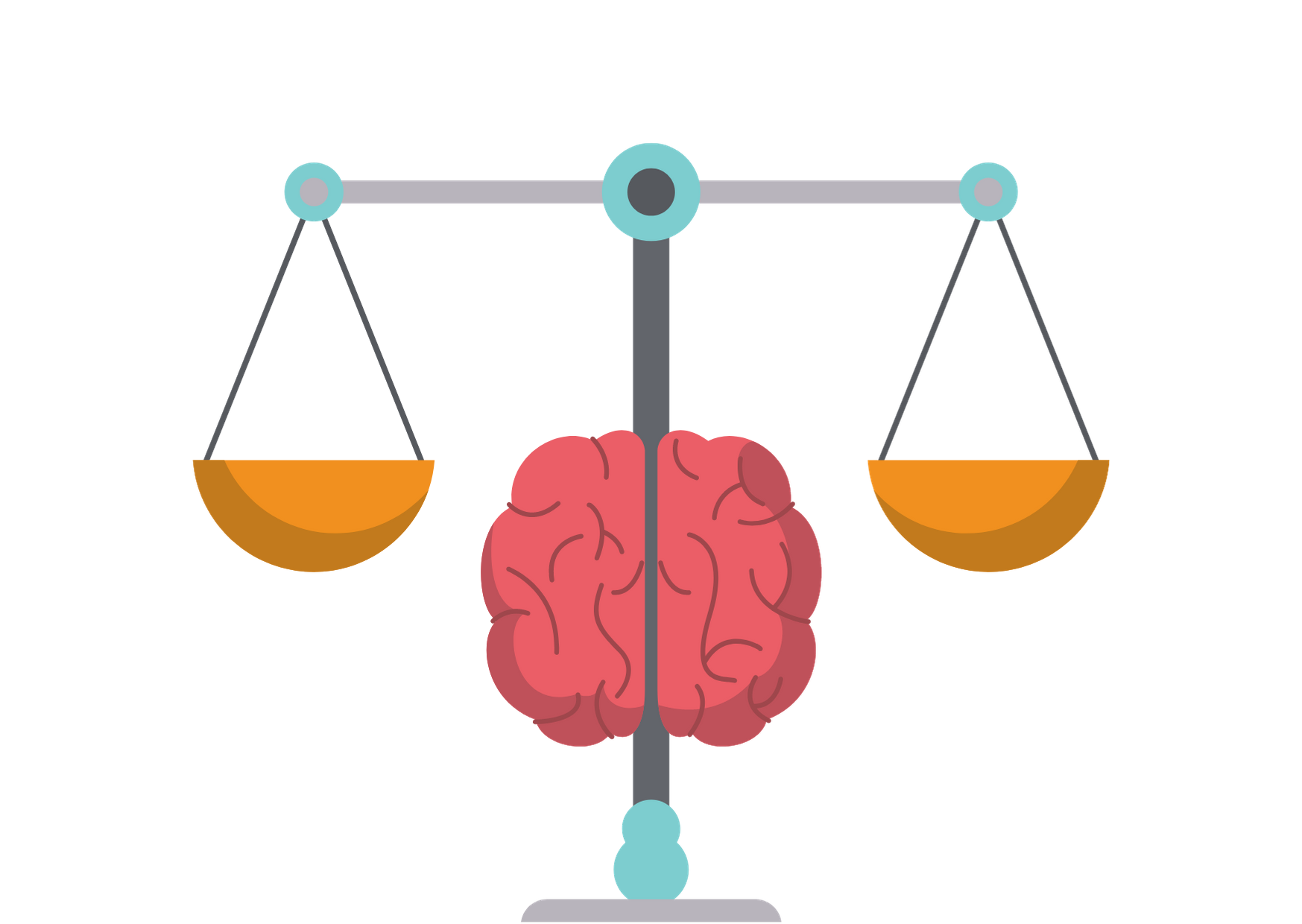 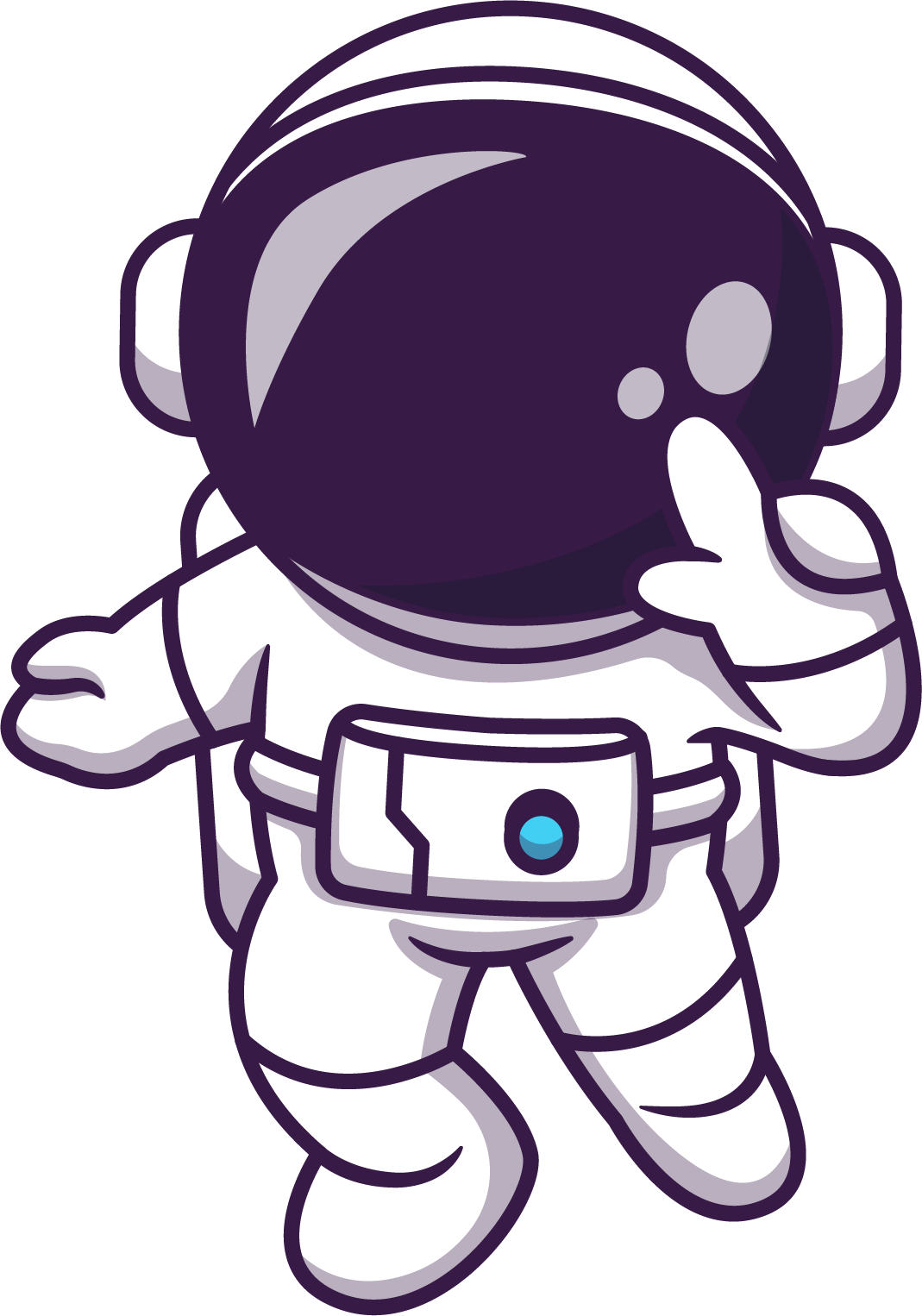 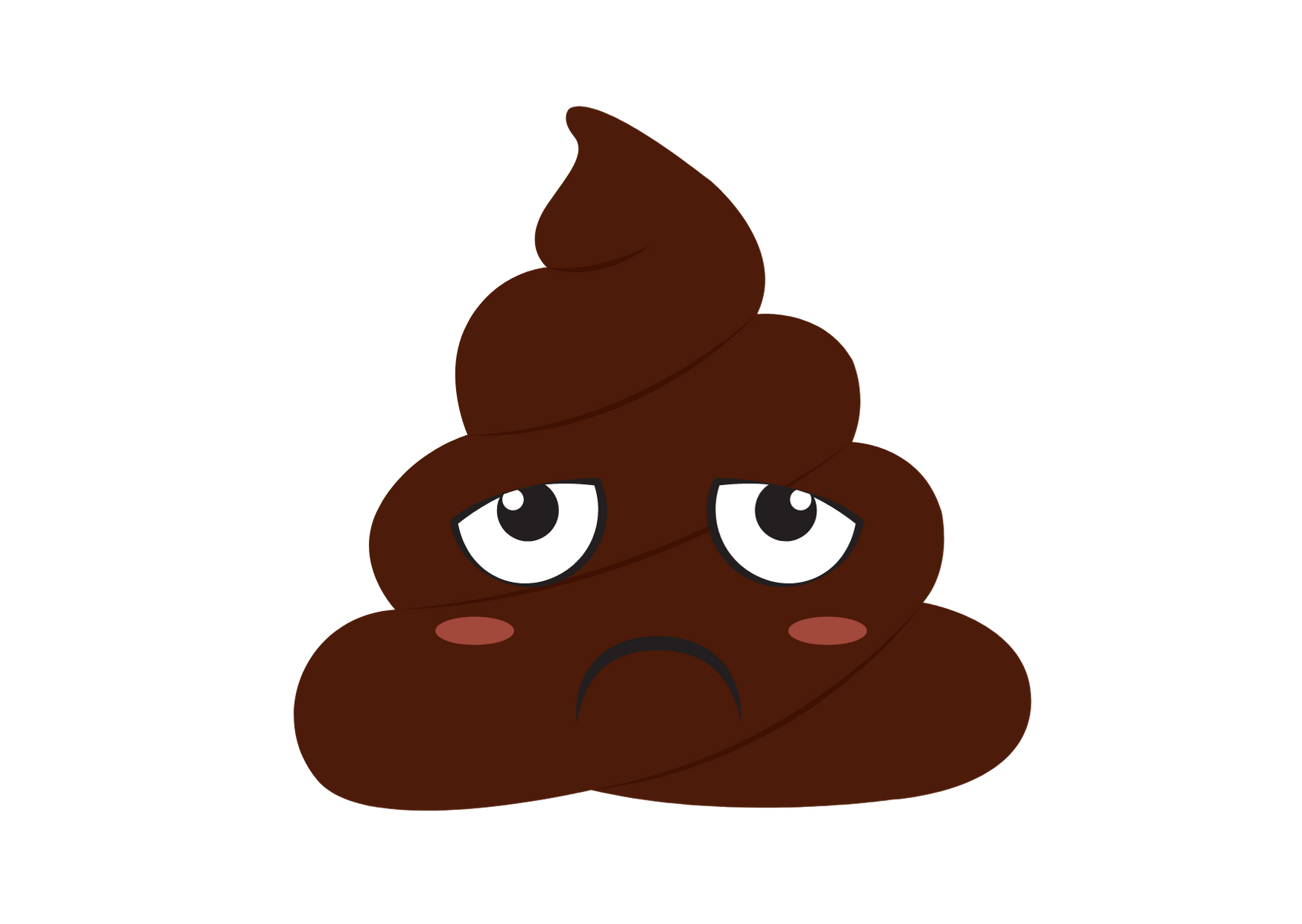 SENSIBLE
Sensible (sensitive).
To do something with good judgement.
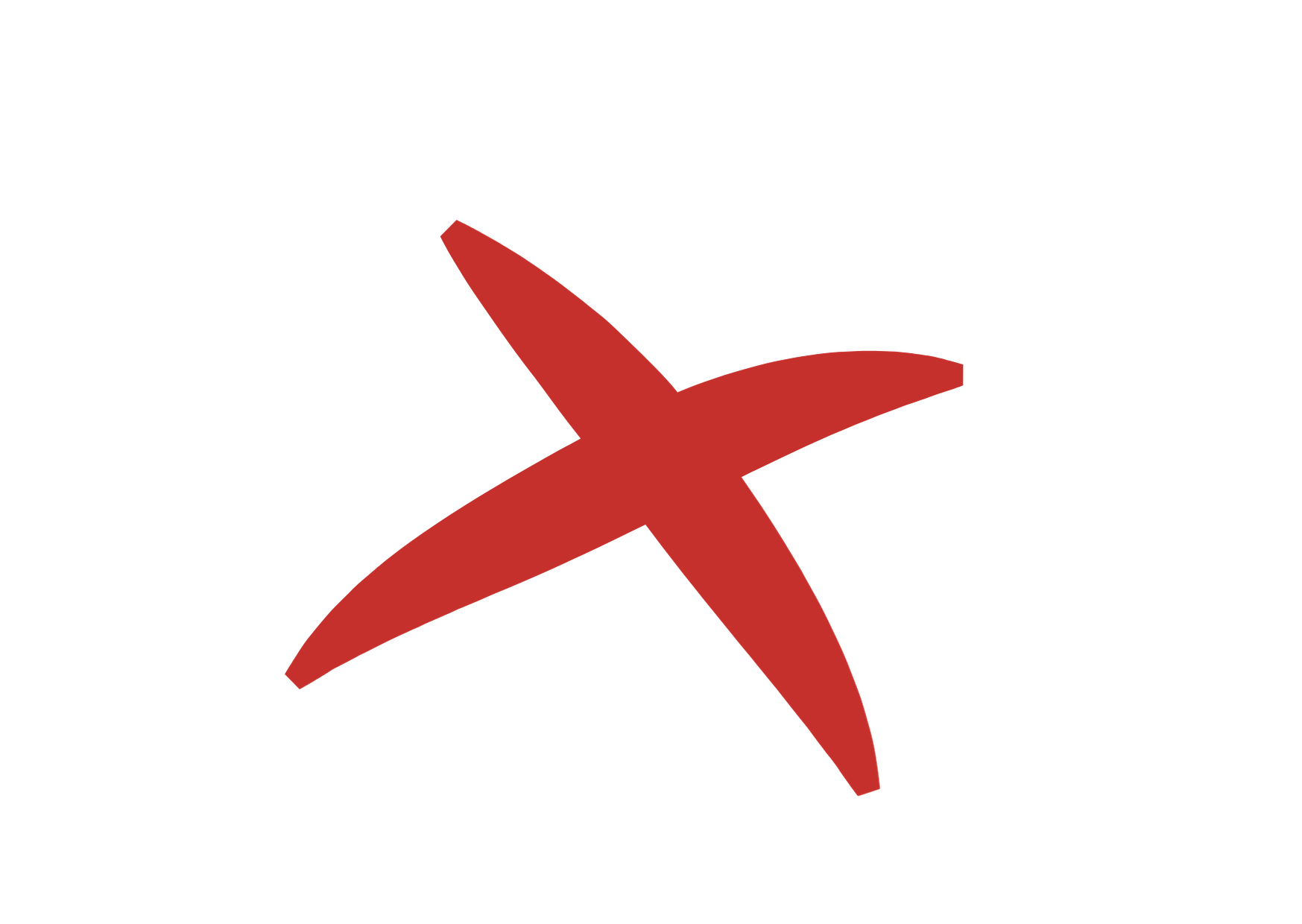 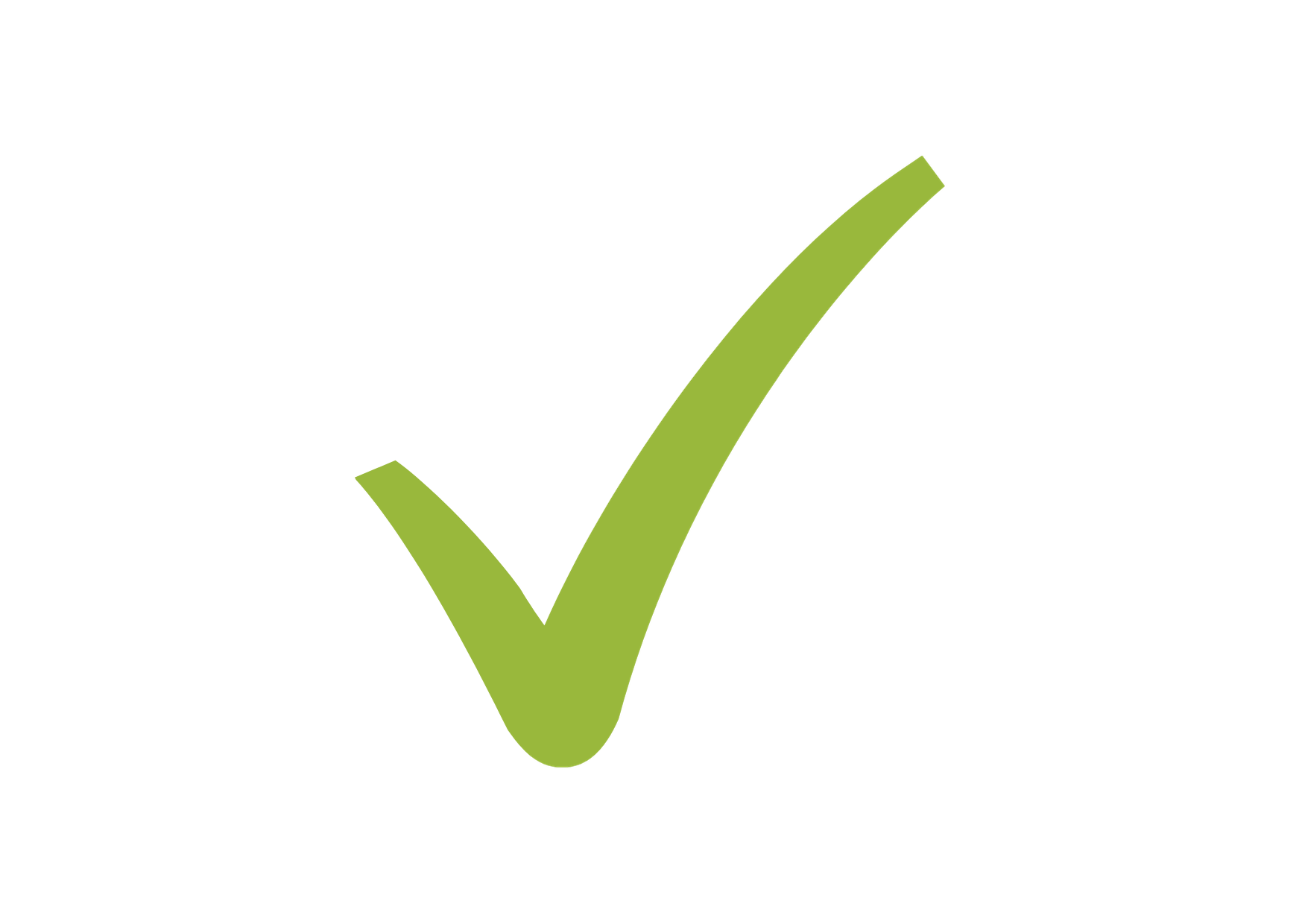 CONSTIPATED
Constipado (to have a cold).
Can’t poop.
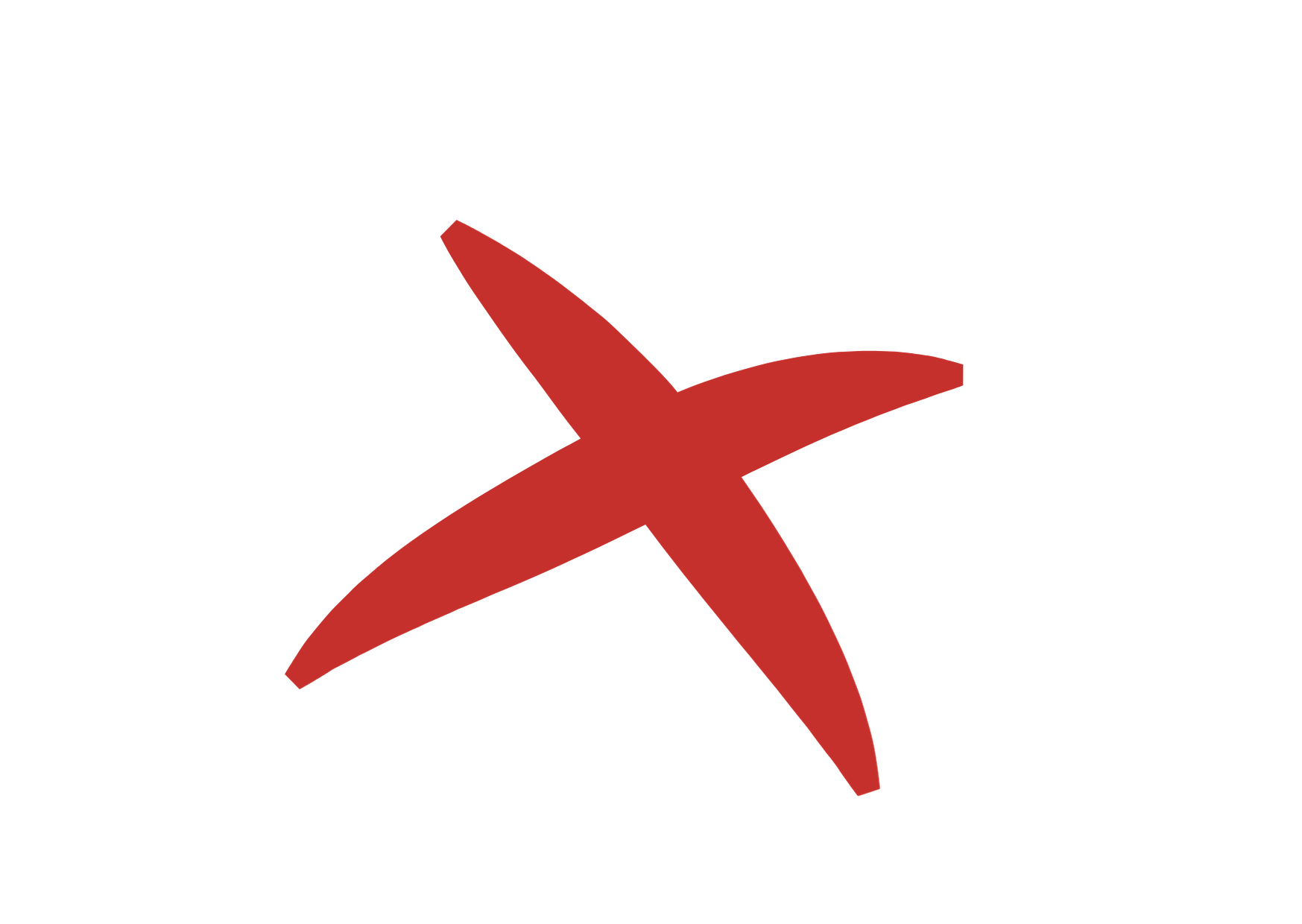 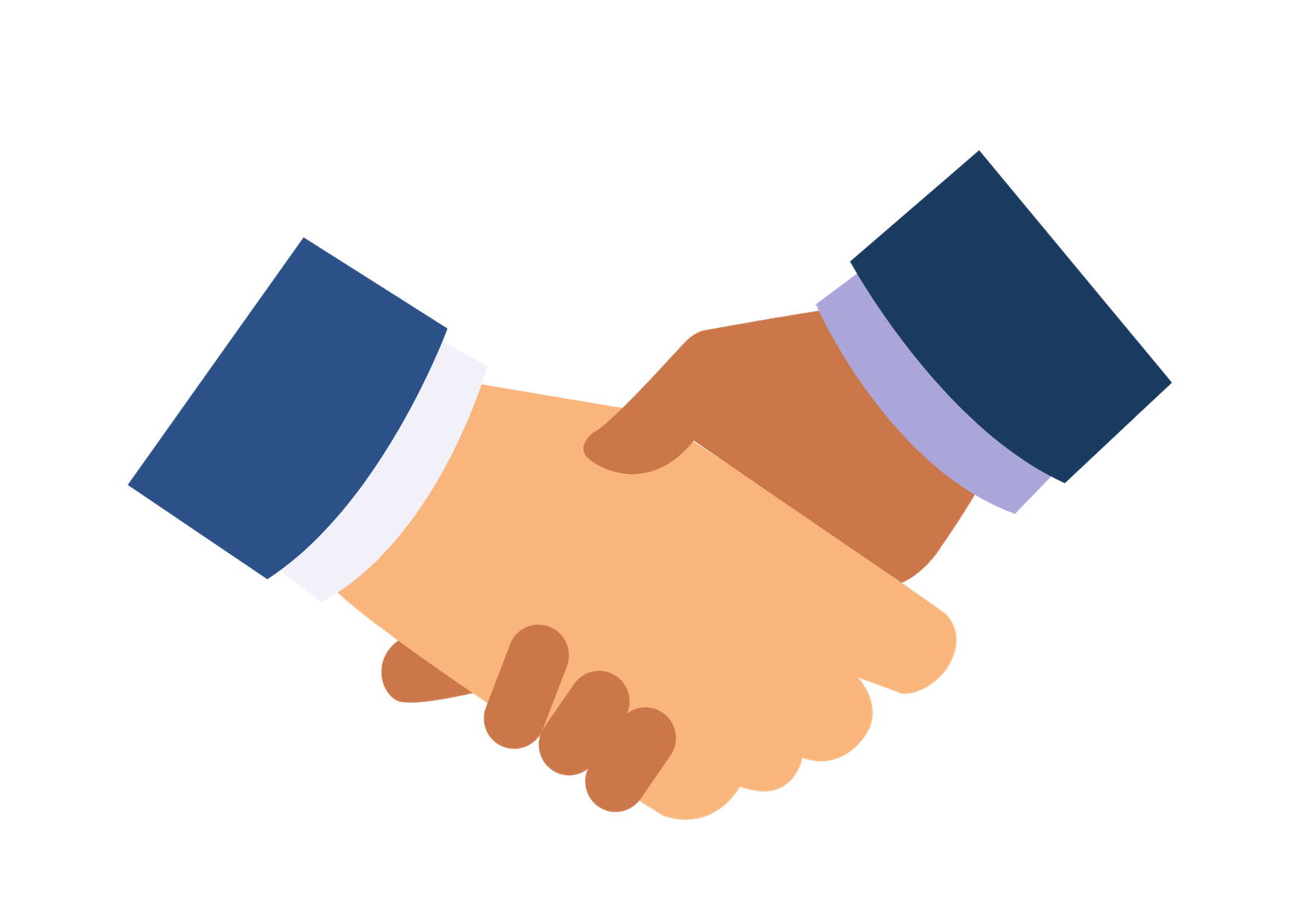 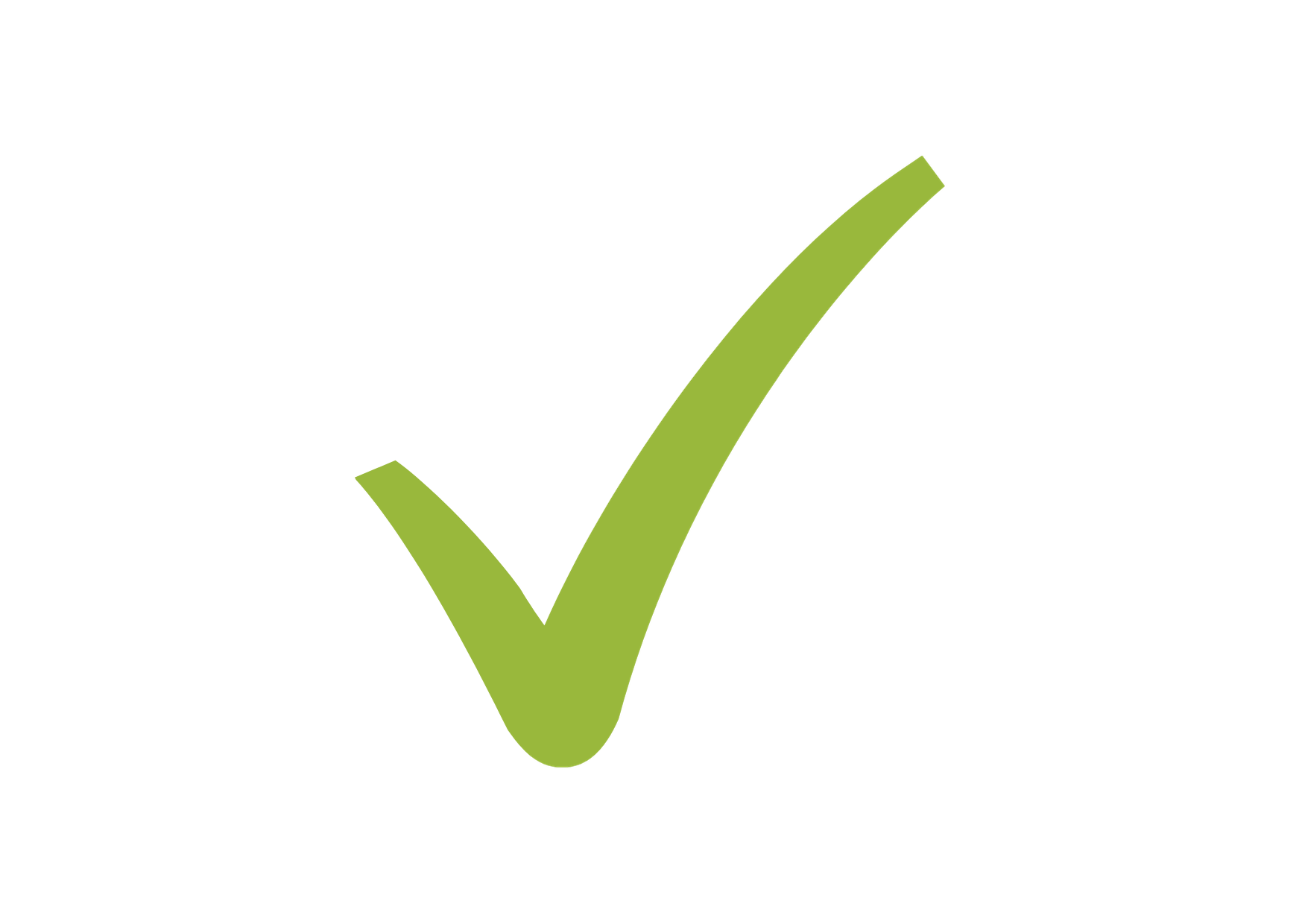 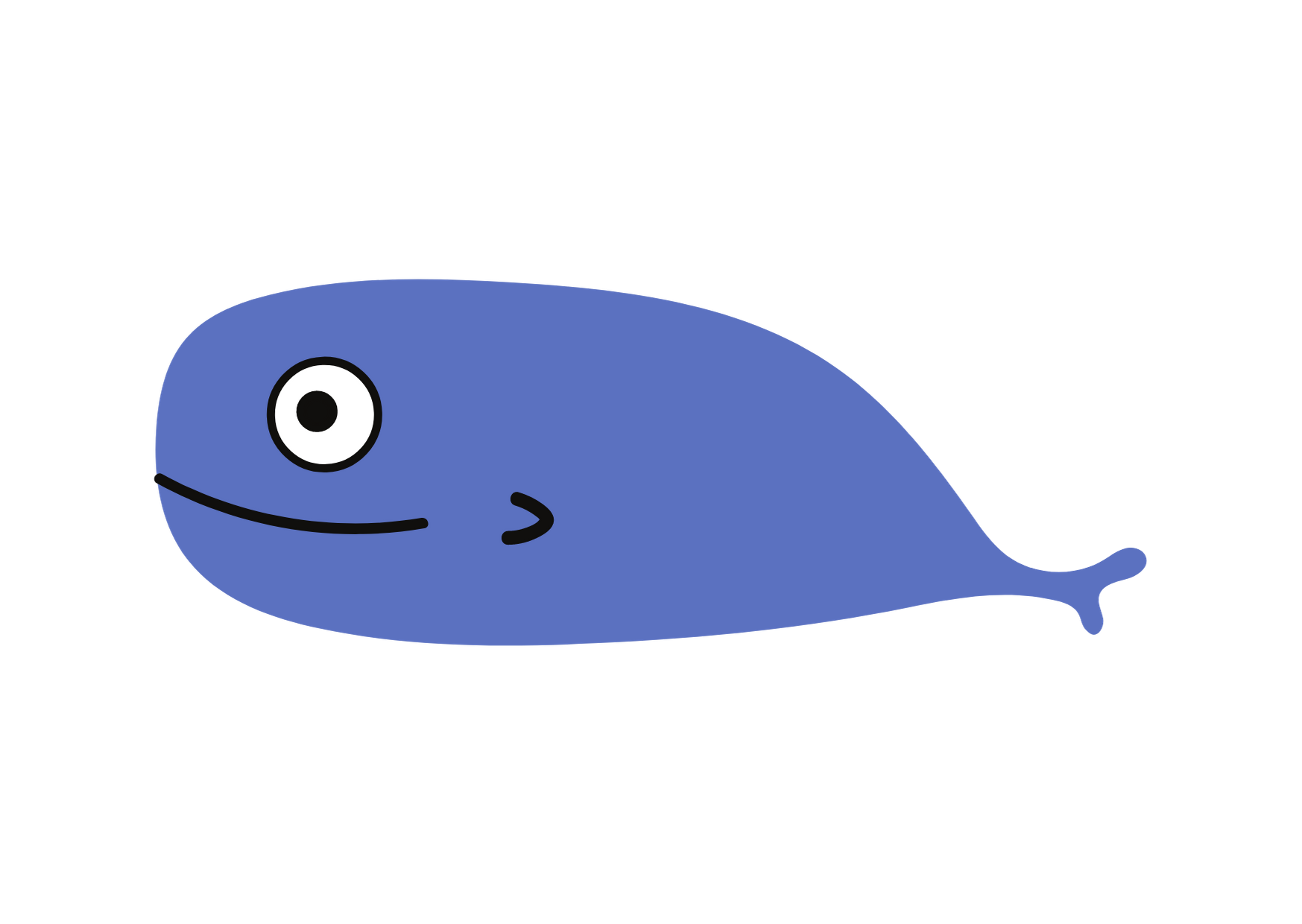 COMPROMISE
Compromiso (a commitment).
When two people both change their ideas to settle an argument.
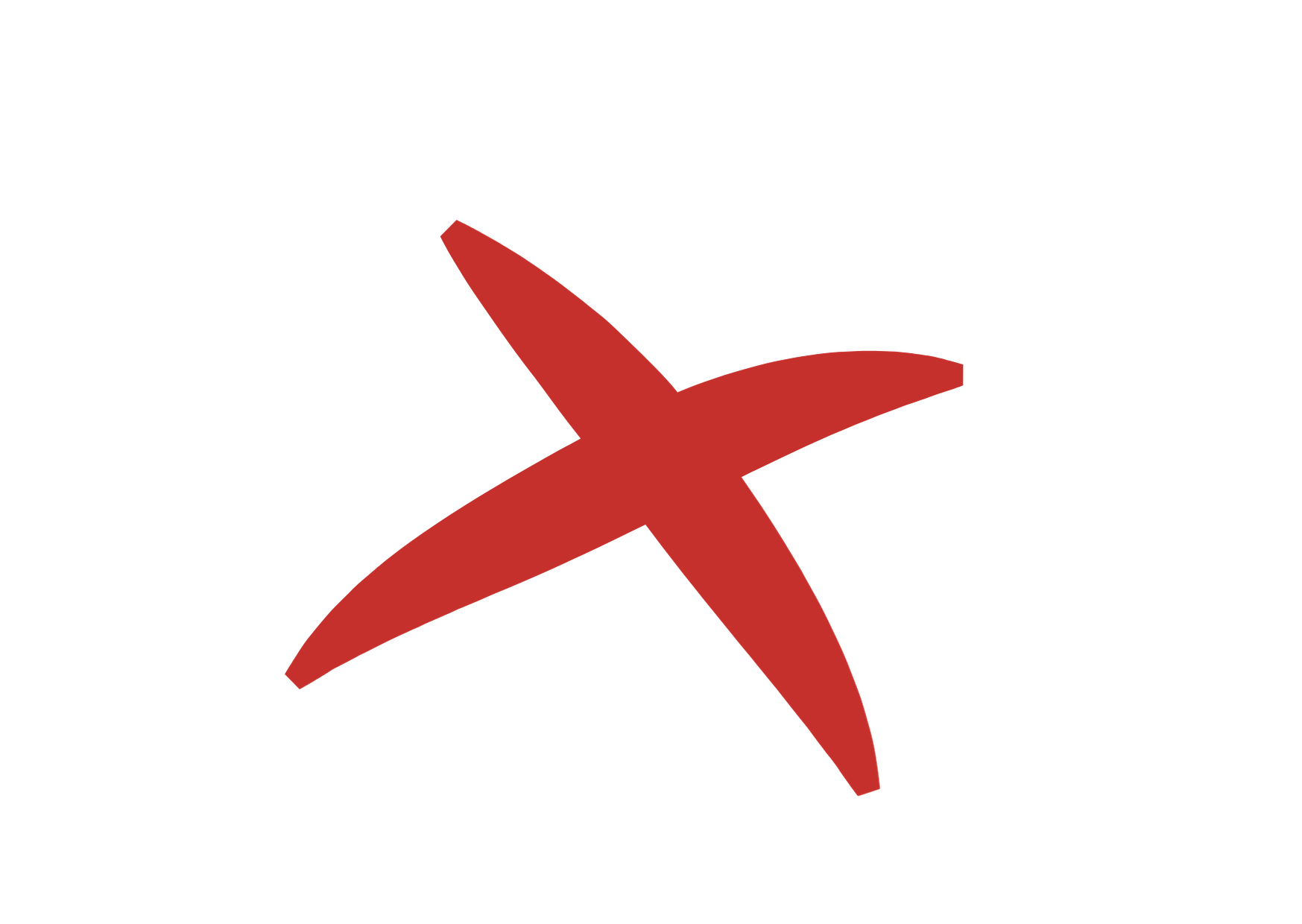 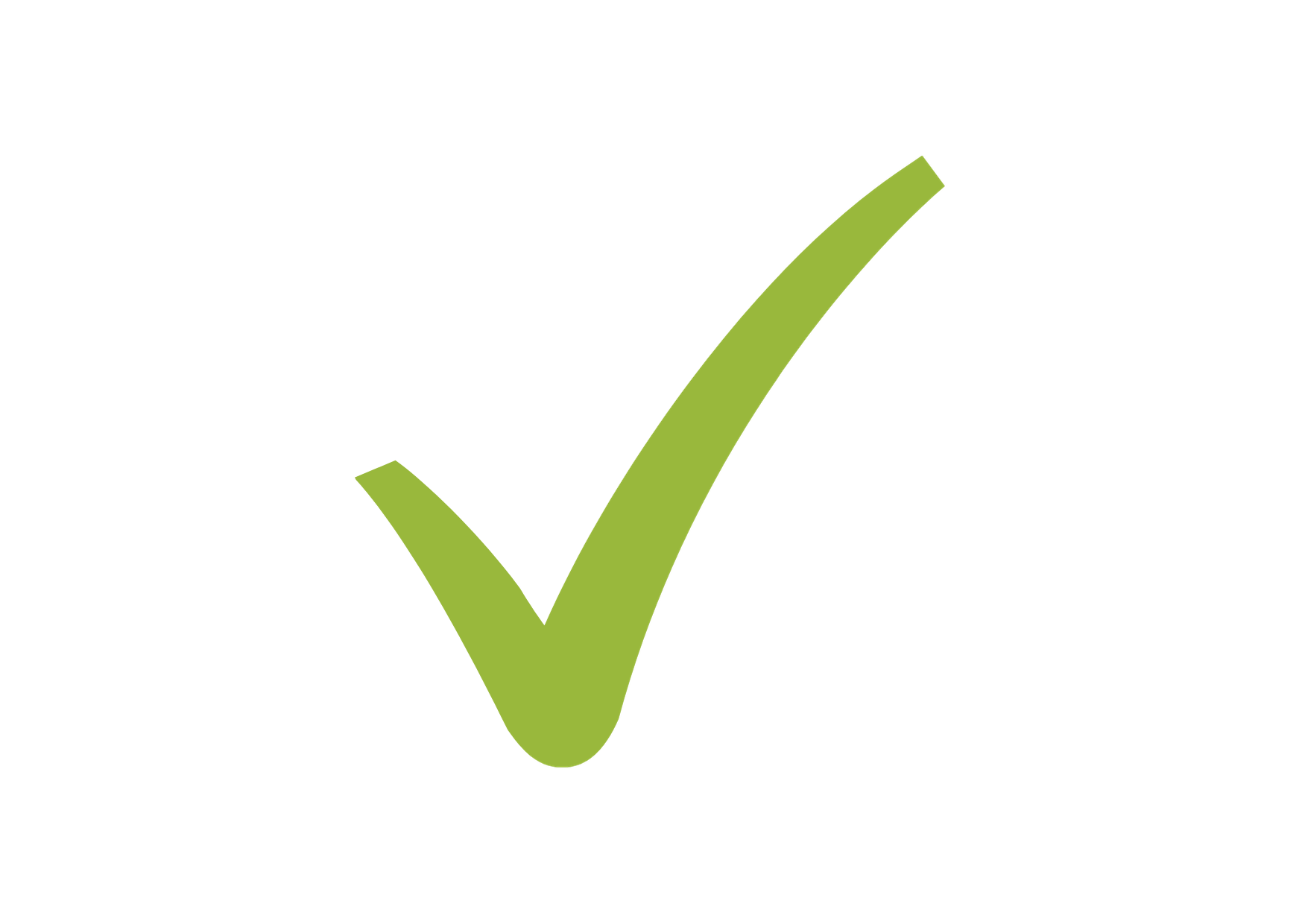 LARGE
Largo (long).
Very big.
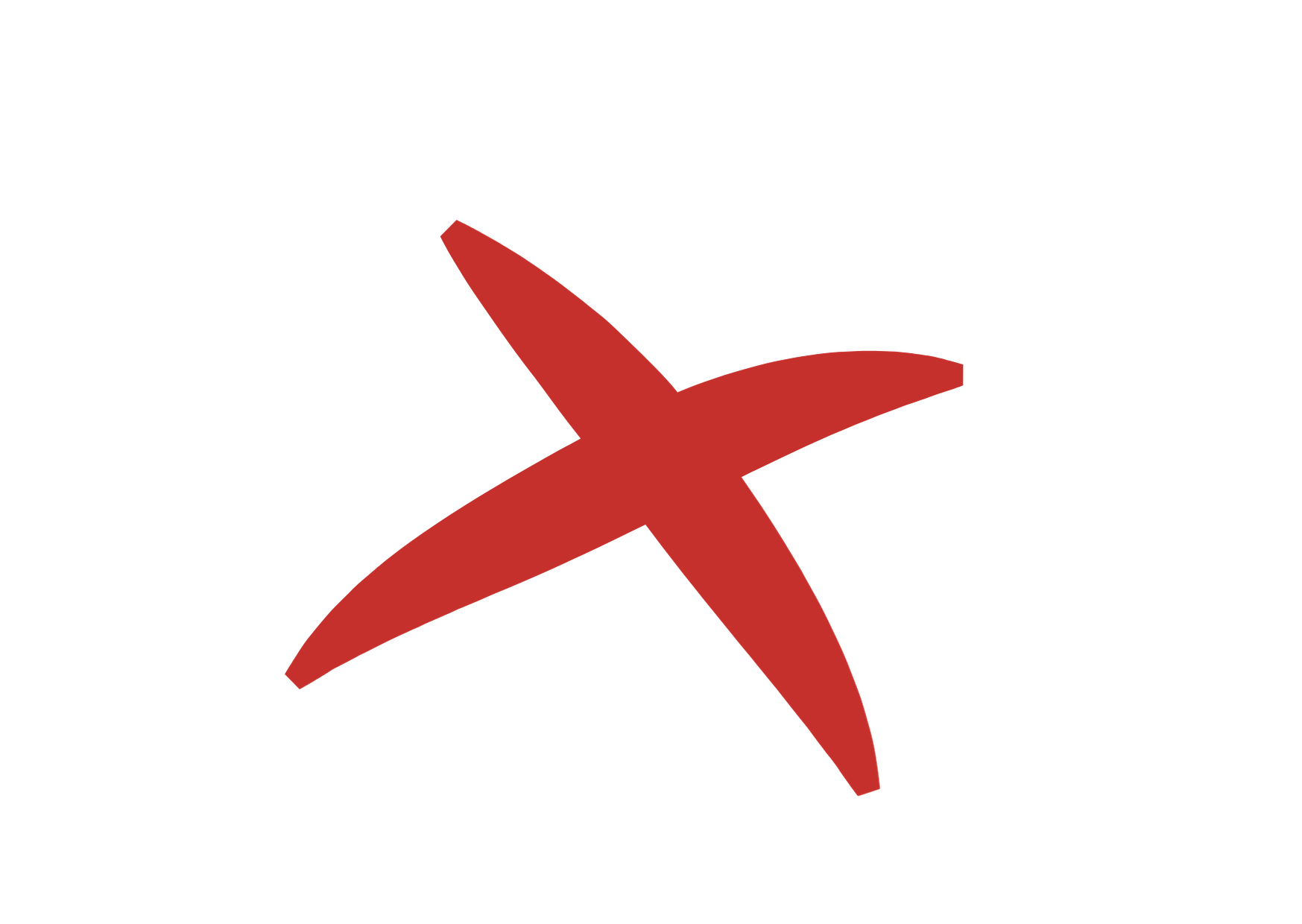 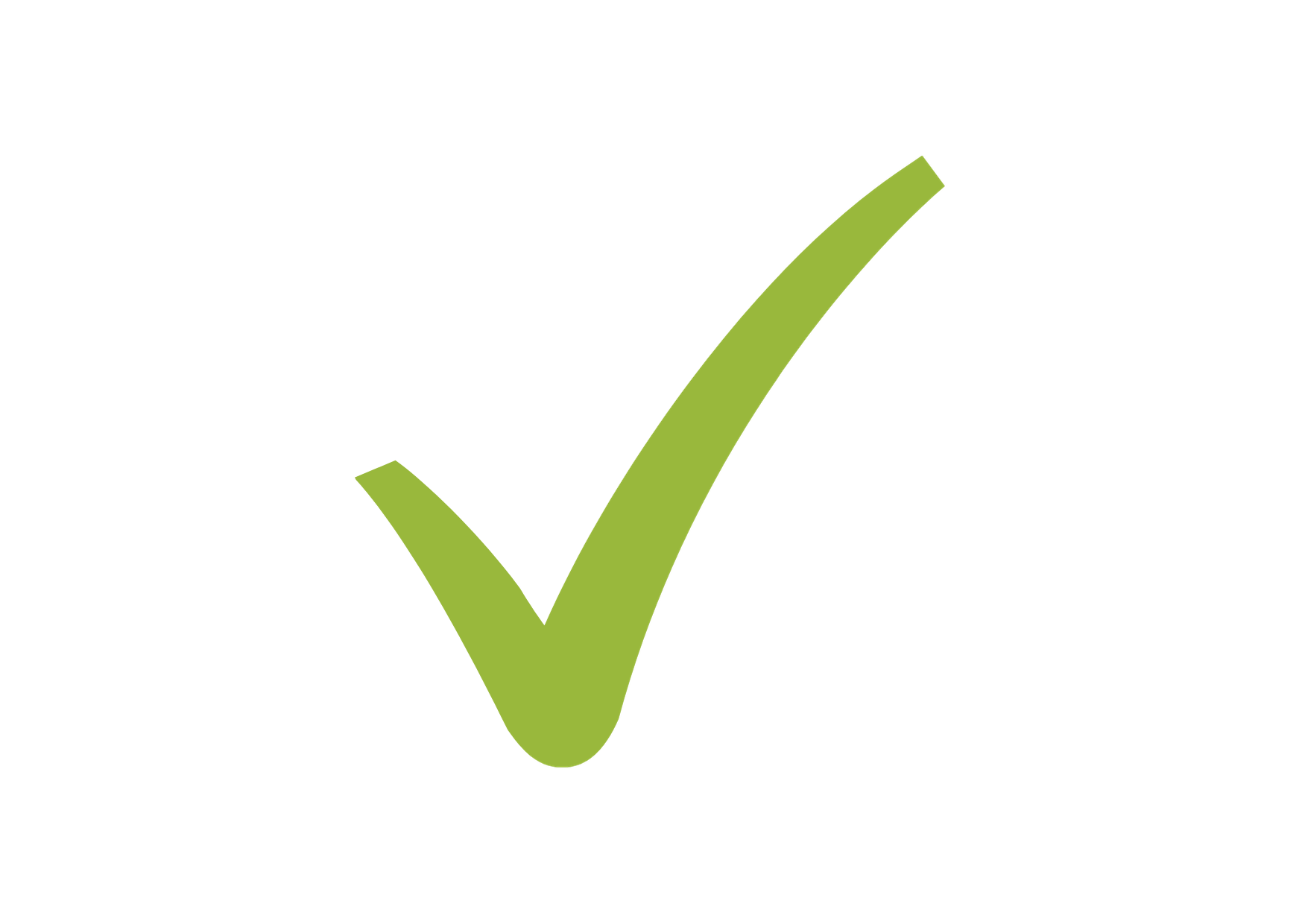 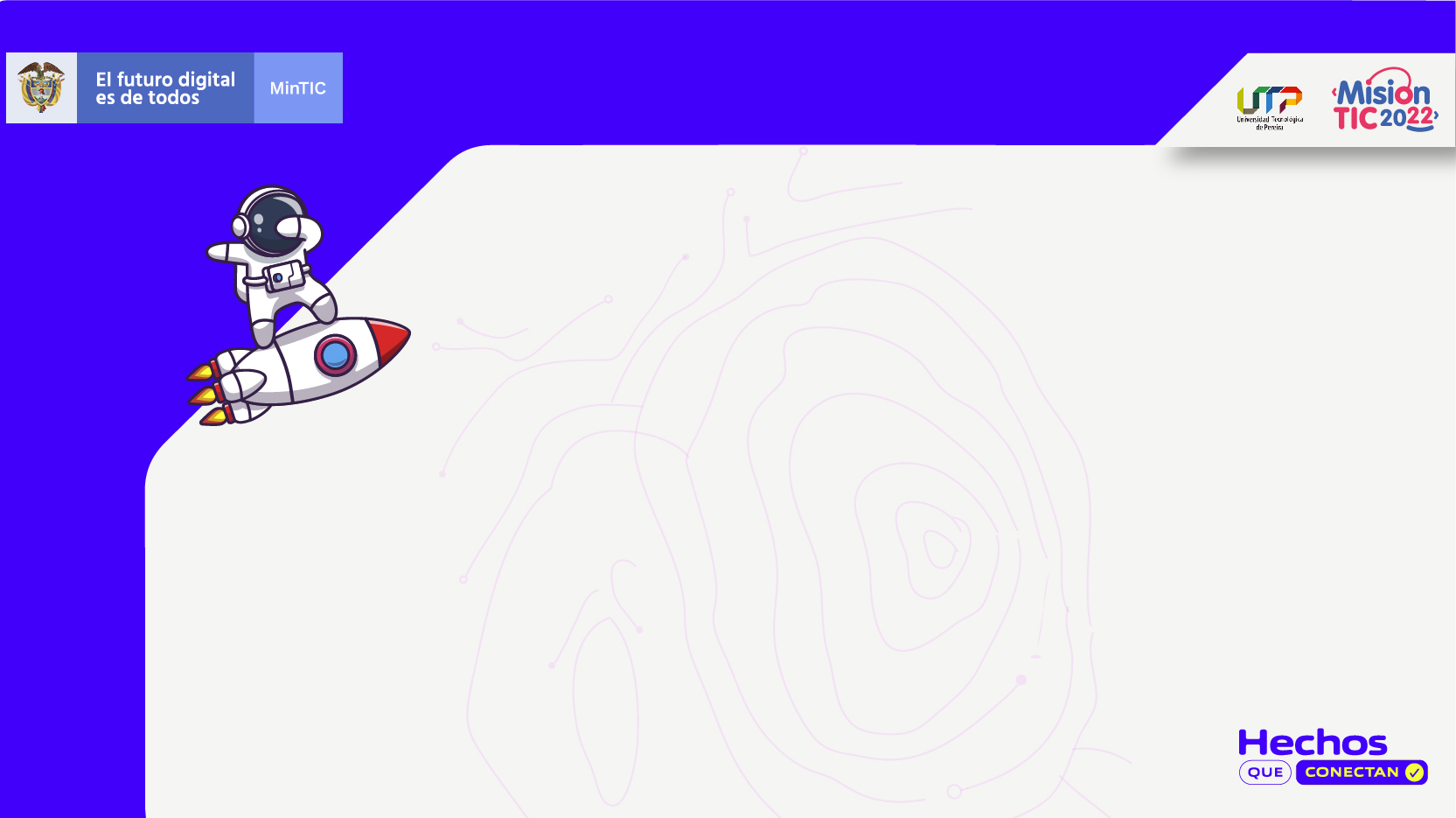 PARTIAL COGNATES
Words that have the same meaning in both languages in some, but not all context.
Familiar
Familiar
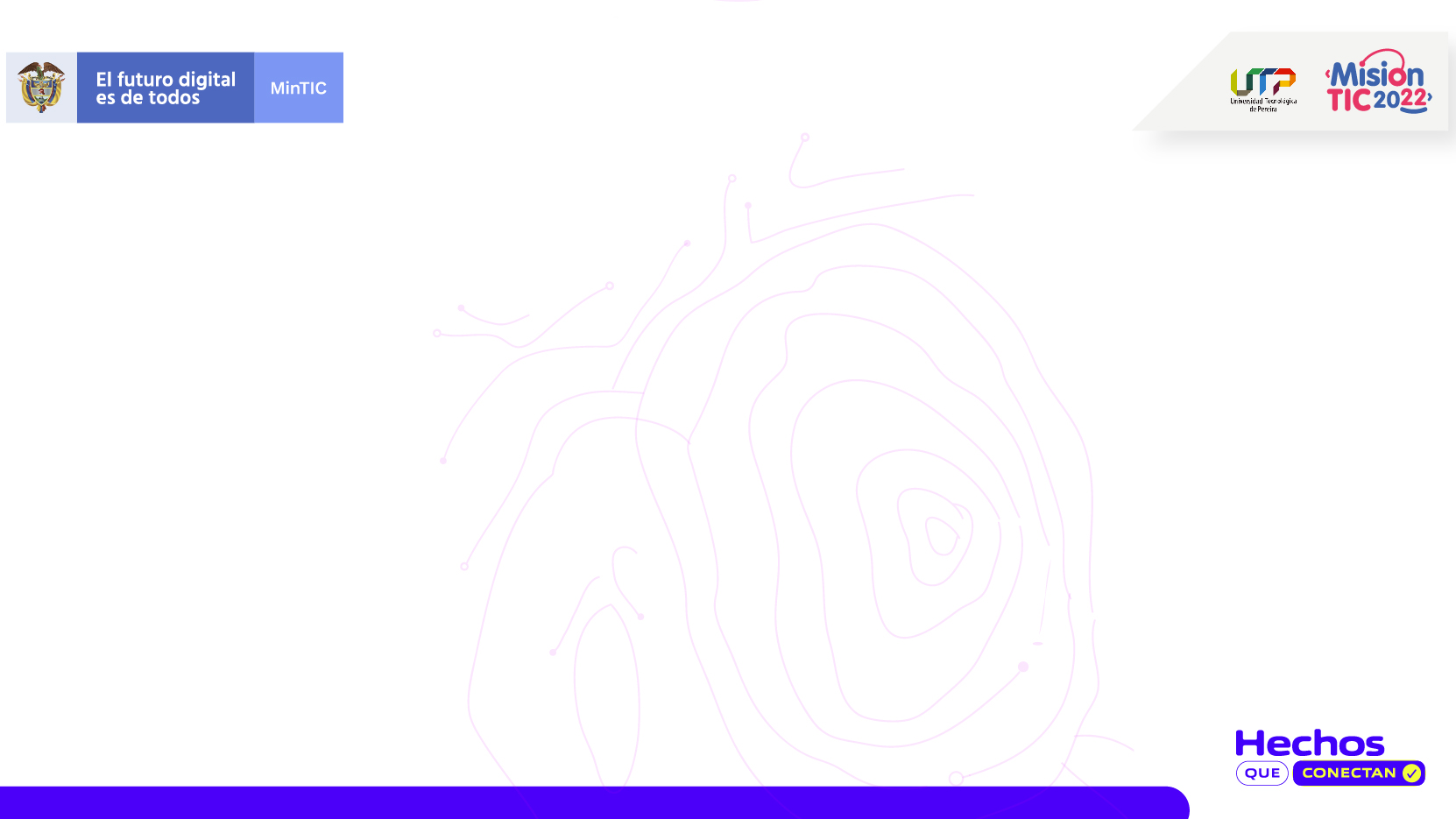 EXAMPLE
Associated with the people you are most likely to be closest: family.
FAMILIAR 
FAMILIAR
Conocido (known) or (common).
As a verb “to introduce”. It means so in the sense you are putting a law or policy into effect.
INTRODUCIR 
INTRODUCE
“Presentar” when introducing people.
It refers to be in a miserable situation, not simply feeling miserable.
MISERIA 
MISERY
Great unhappy (tristeza, pena).
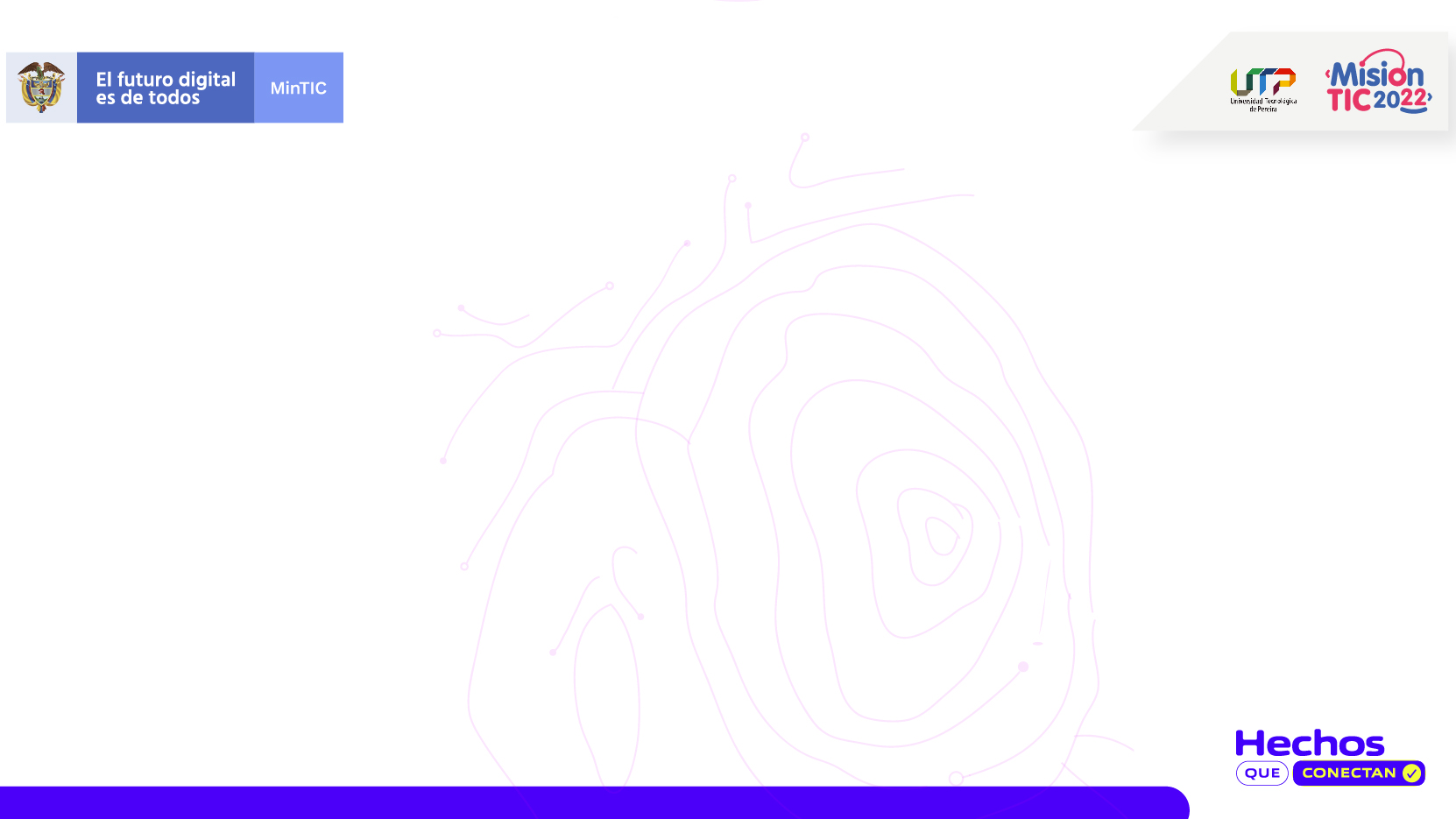 ACTIVITY
Instruction: match each word with the two-corresponding meaning.
It can be used to refer to a family member.
Colegio
College
Large, flat area surrounded by seats used for sports.
Substance that consist of very small grains of rock.
Relativo
Relative
It refers to the school in general.
Arena
Arena
It means “related to”.
Institute of higher education.
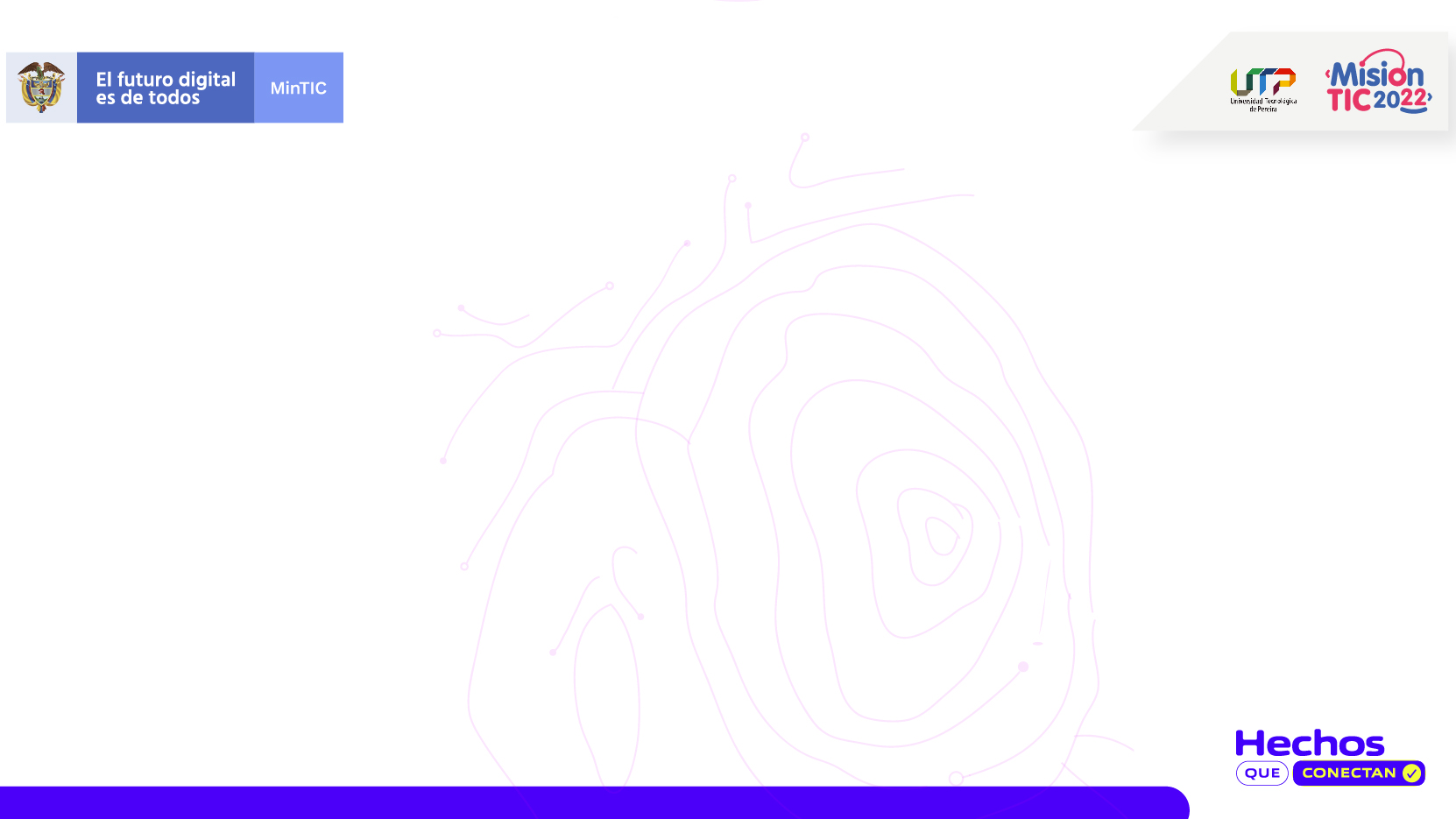 ACTIVITY
Instruction: match each word with the two-corresponding meaning.
It can be used to refer to a family member.
Colegio
College
Large, flat area surrounded by seats used for sports.
Substance that consist of very small grains of rock.
Relativo
Relative
It refers to the school in general.
Arena
Arena
It means “related to”.
Institute of higher education.
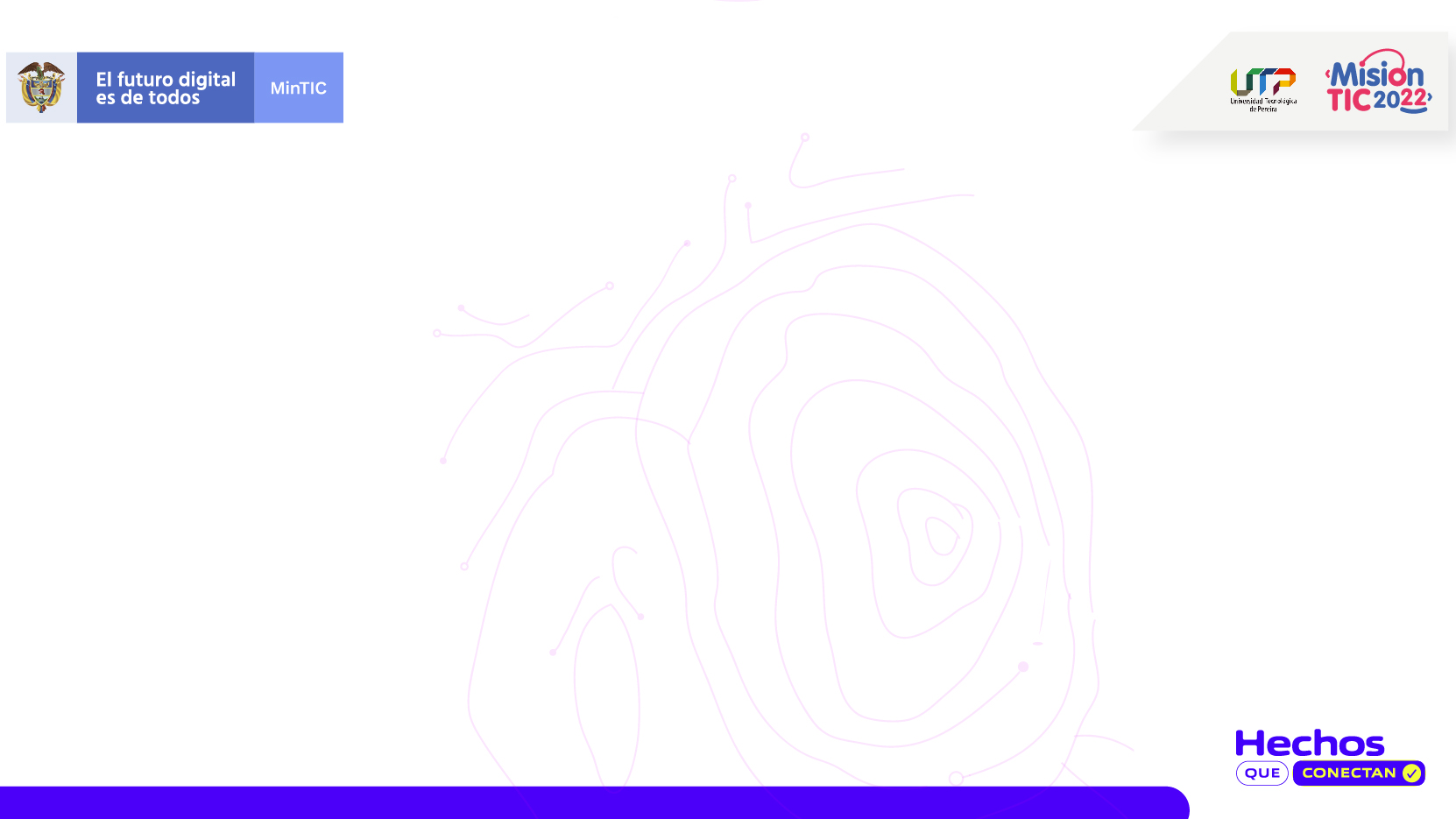 LET’S PRACTICE!
Go to iMaster platform and do the activity about true, false, and partial cognates.
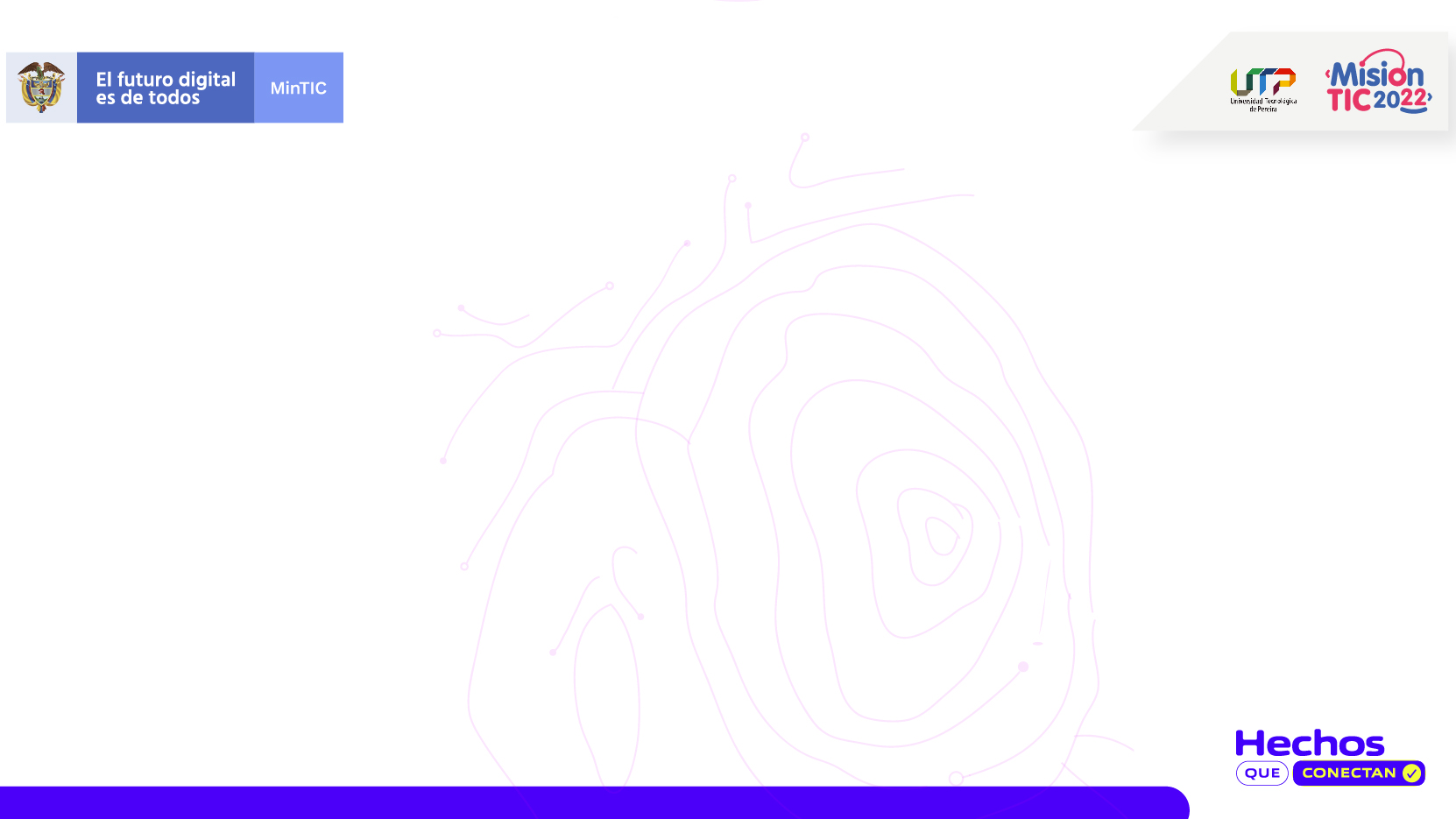 LET’S TALK!
- Could machines/robots totally replace human beings in the future?
- What do you think about the future of the digital world? Economy, environment, society, jobs, travel, religion, health, etc.
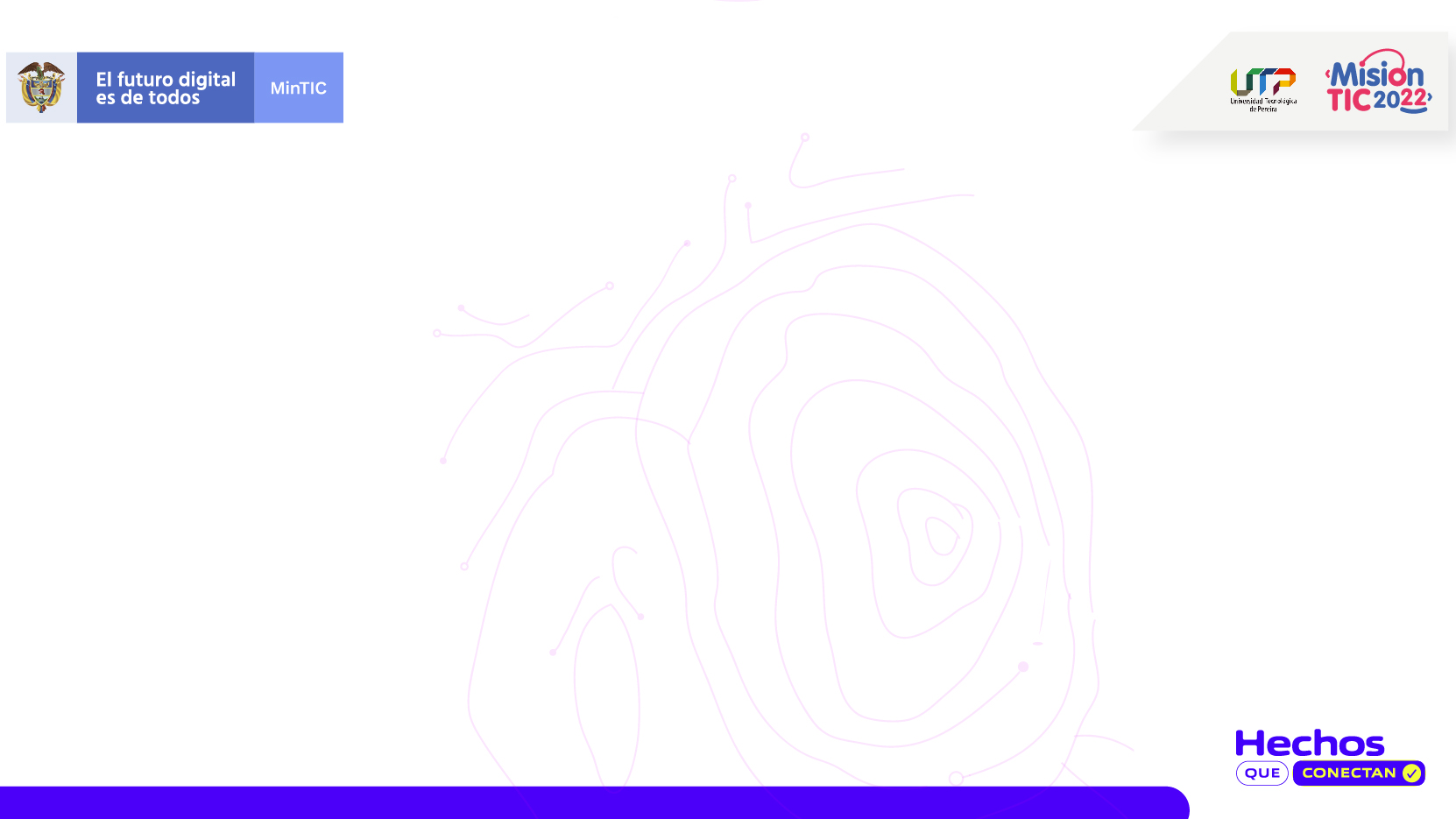 READING
Go to the platform and do the reading activity about “WHAT IS THE FUTURE OF THE DIGITAL WORLD?”.
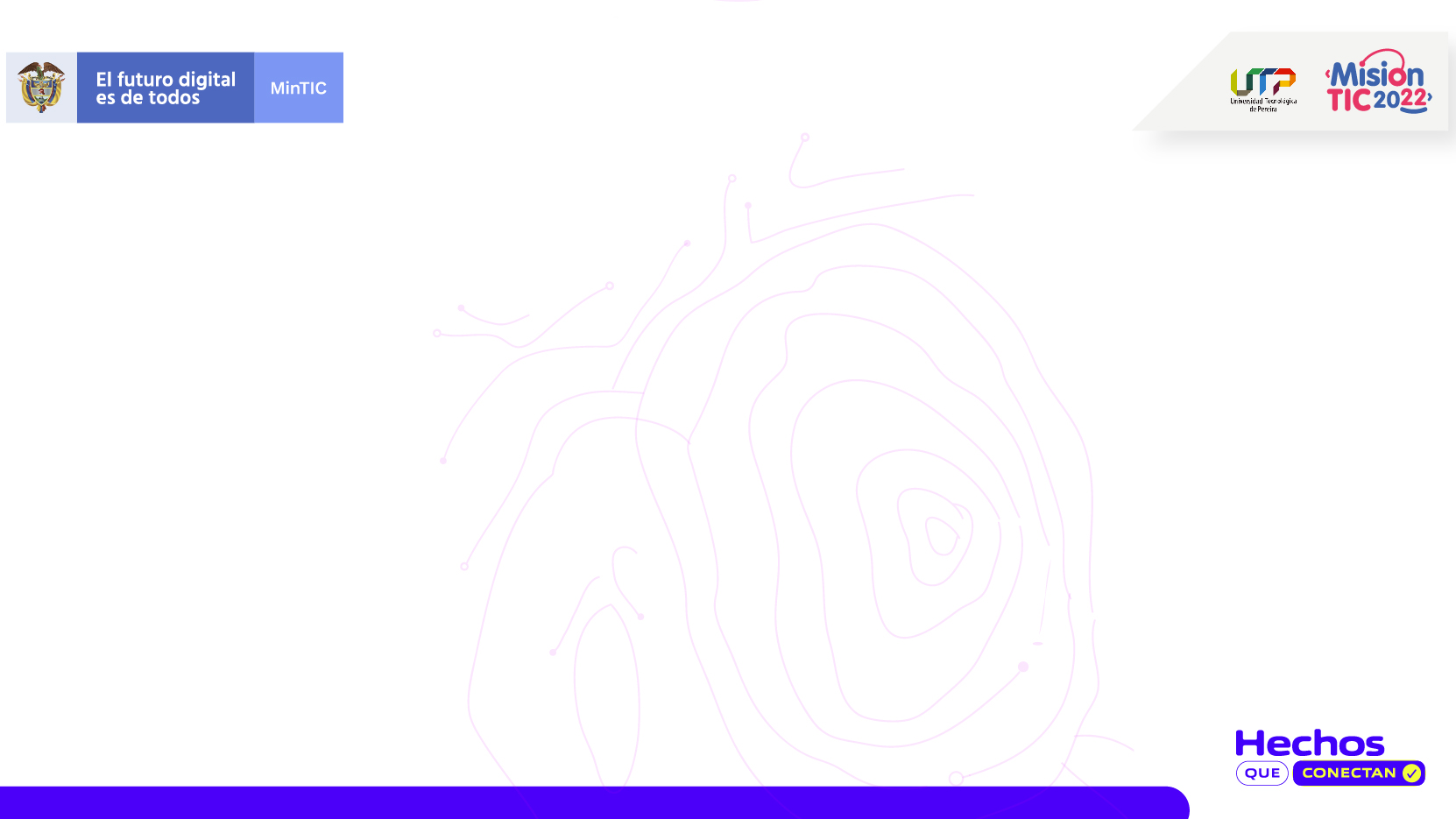 HOW STRONG IS 
YOUR VOCABULARY?
Do you know a similar meaning?
Do you know an opposite word?
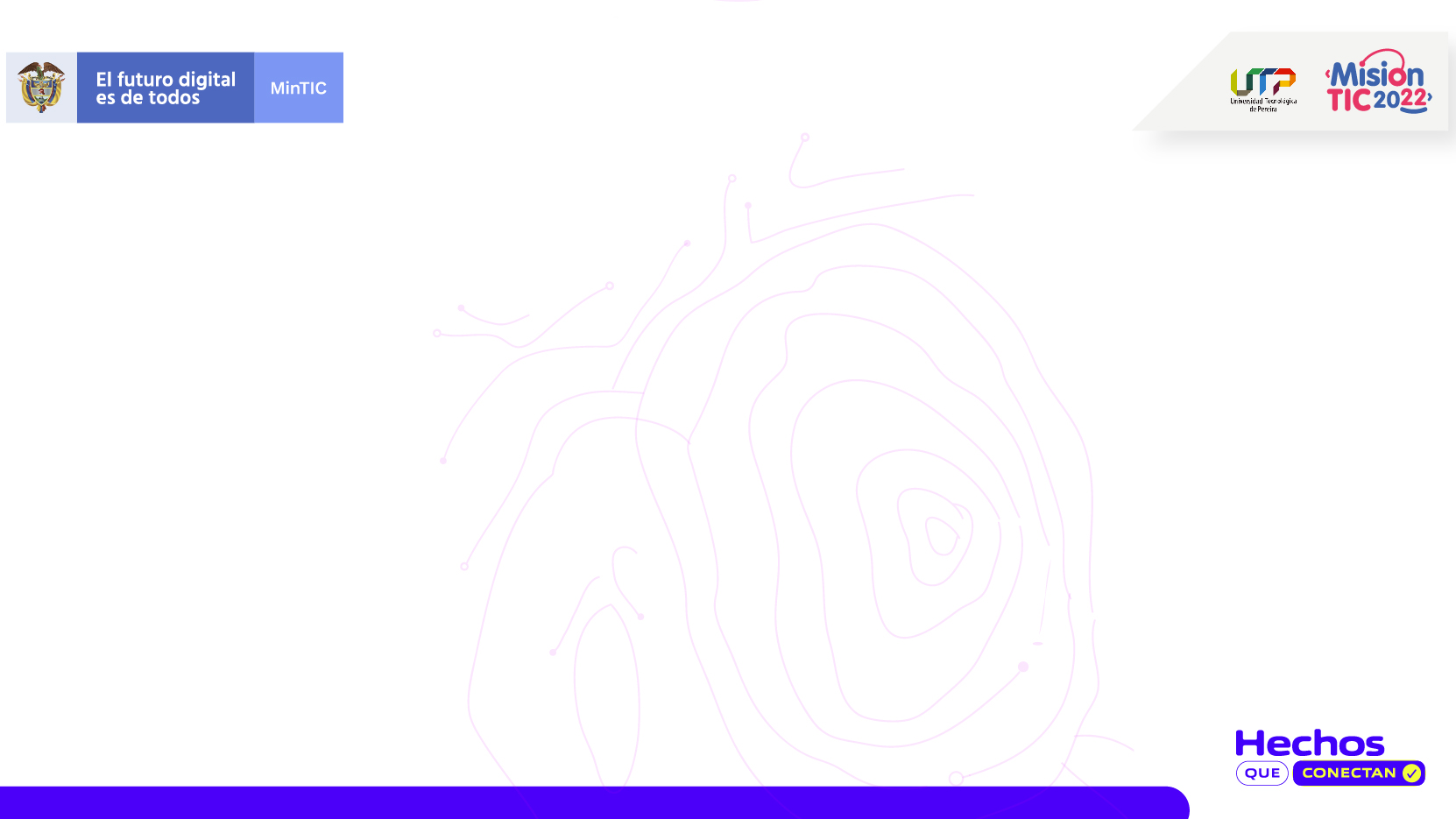 OPPOSITE MEANING
SIMILAR MEANING
HOUSE
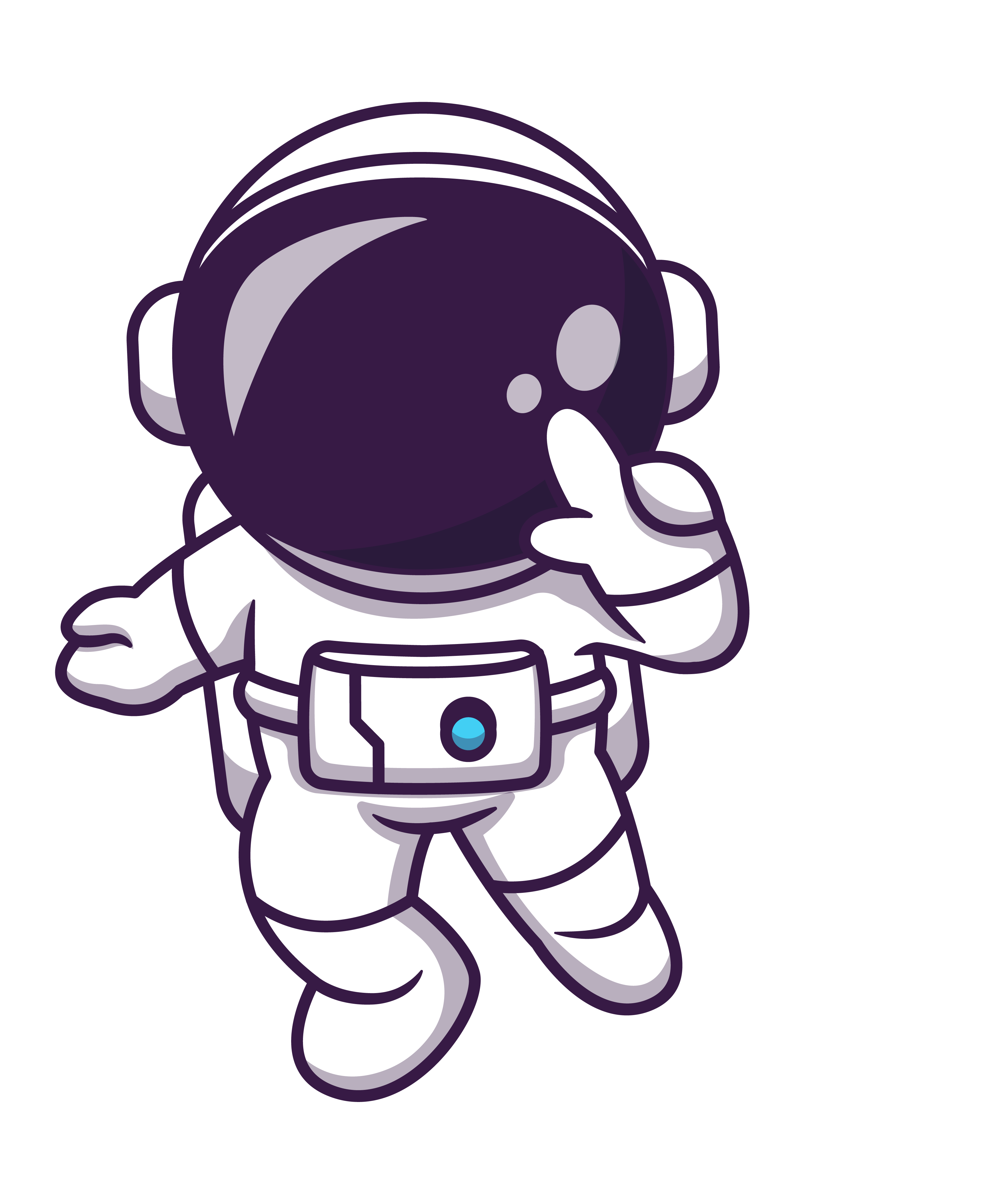 SAD
SMART
GOOD
ANGRY
WATCH
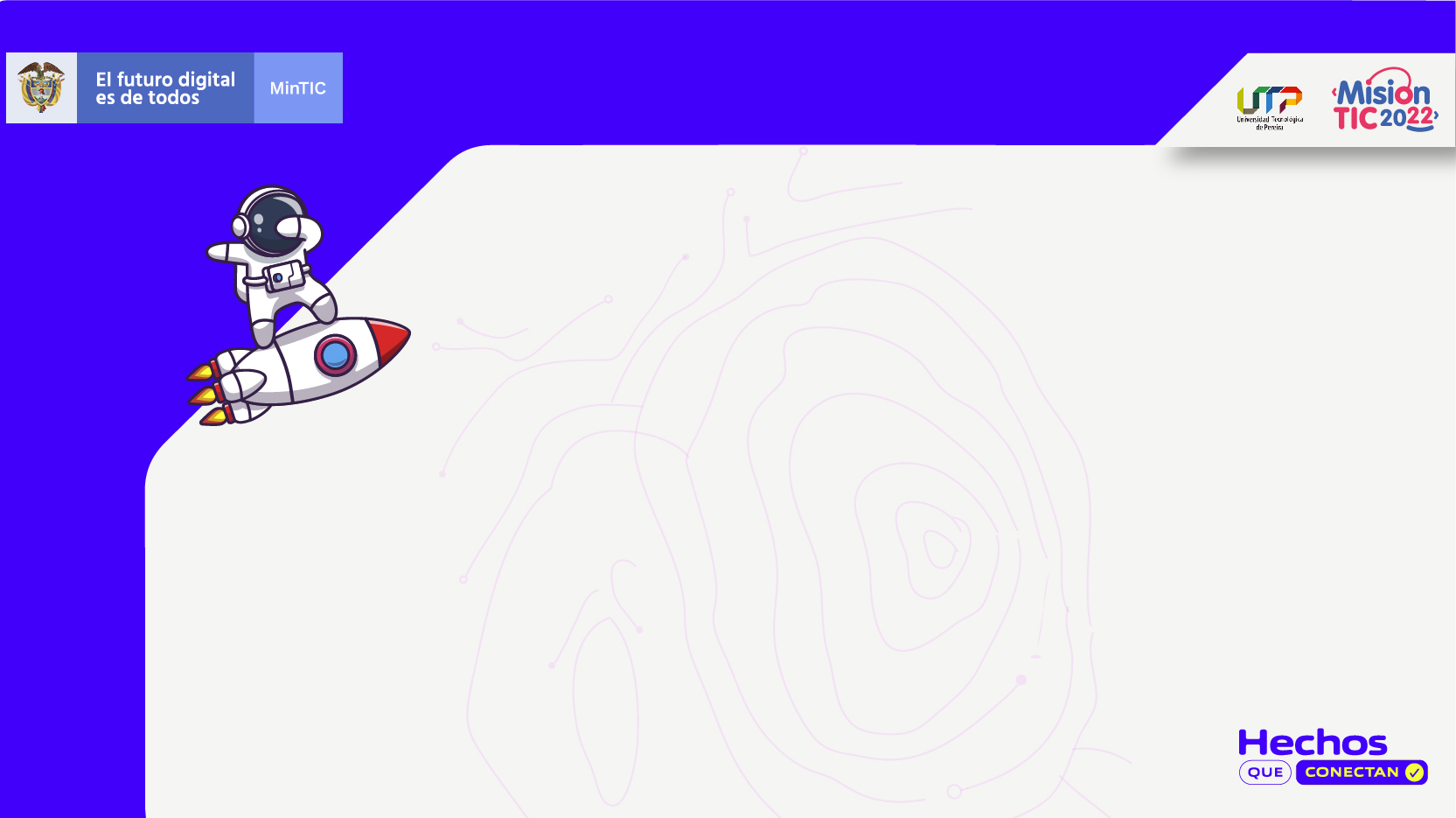 SYNONYMS AND ANTONYMS
SYNONYM | ANTONYM | RELATIONAL ANTONYM
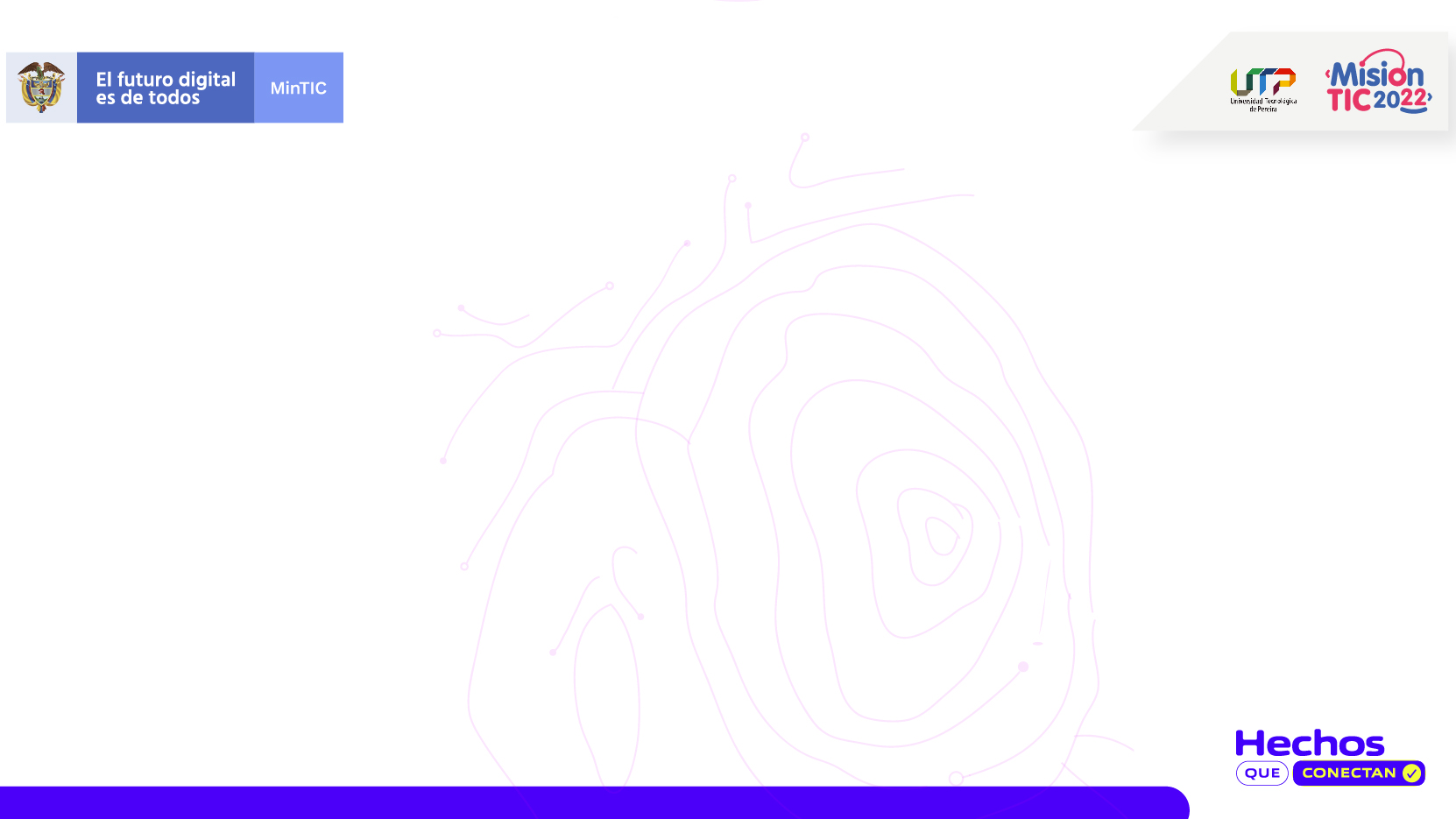 WHAT ARE SYNONYMS?
Words that are similar, or have a related meaning, to another word. They can be lifesavers when you want to avoid repeating the same word over and over.
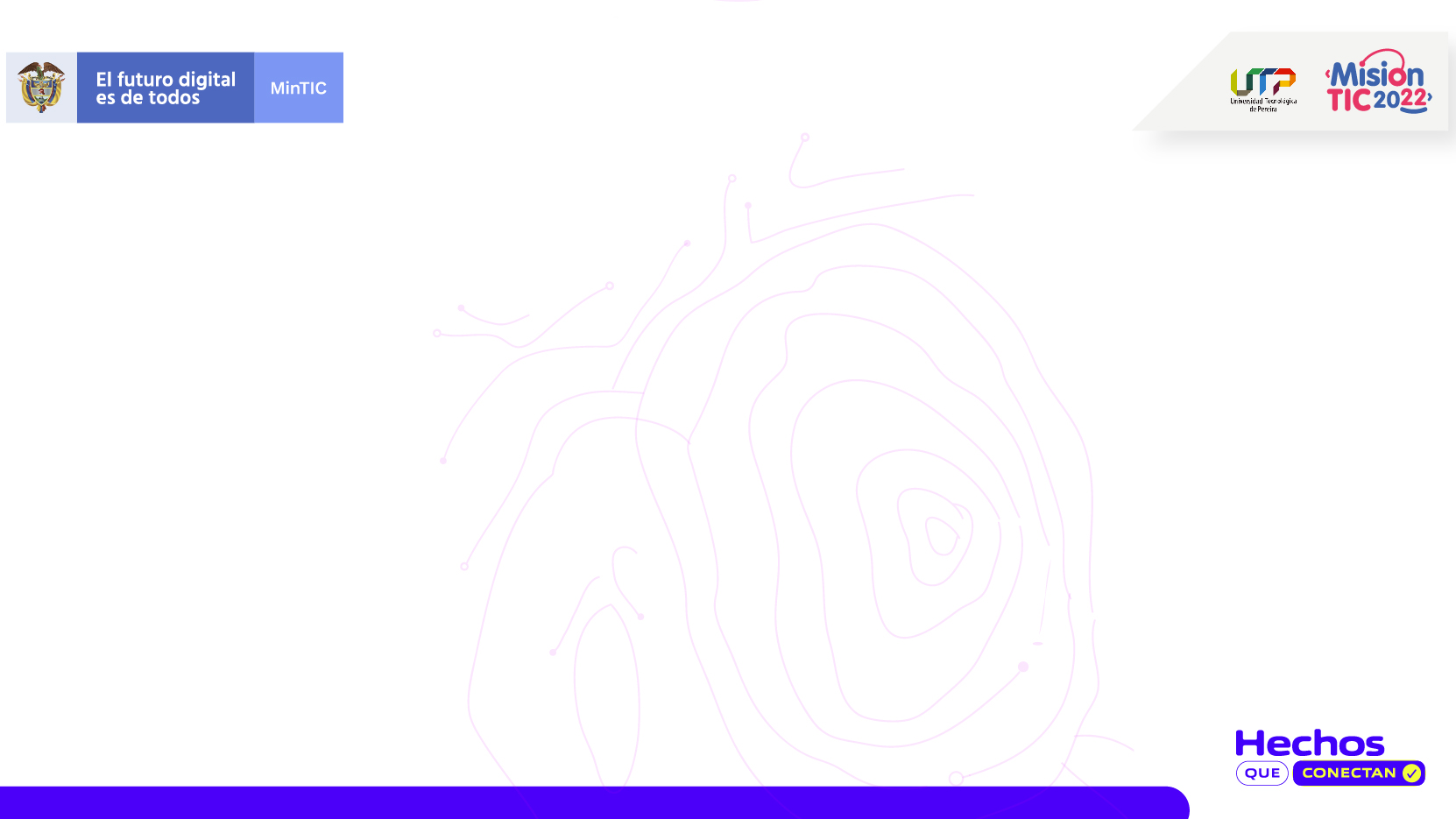 EXAMPLE
Nice
Amiable
Friendly
KIND
Generous
Caring
Gentle
Sympathetic
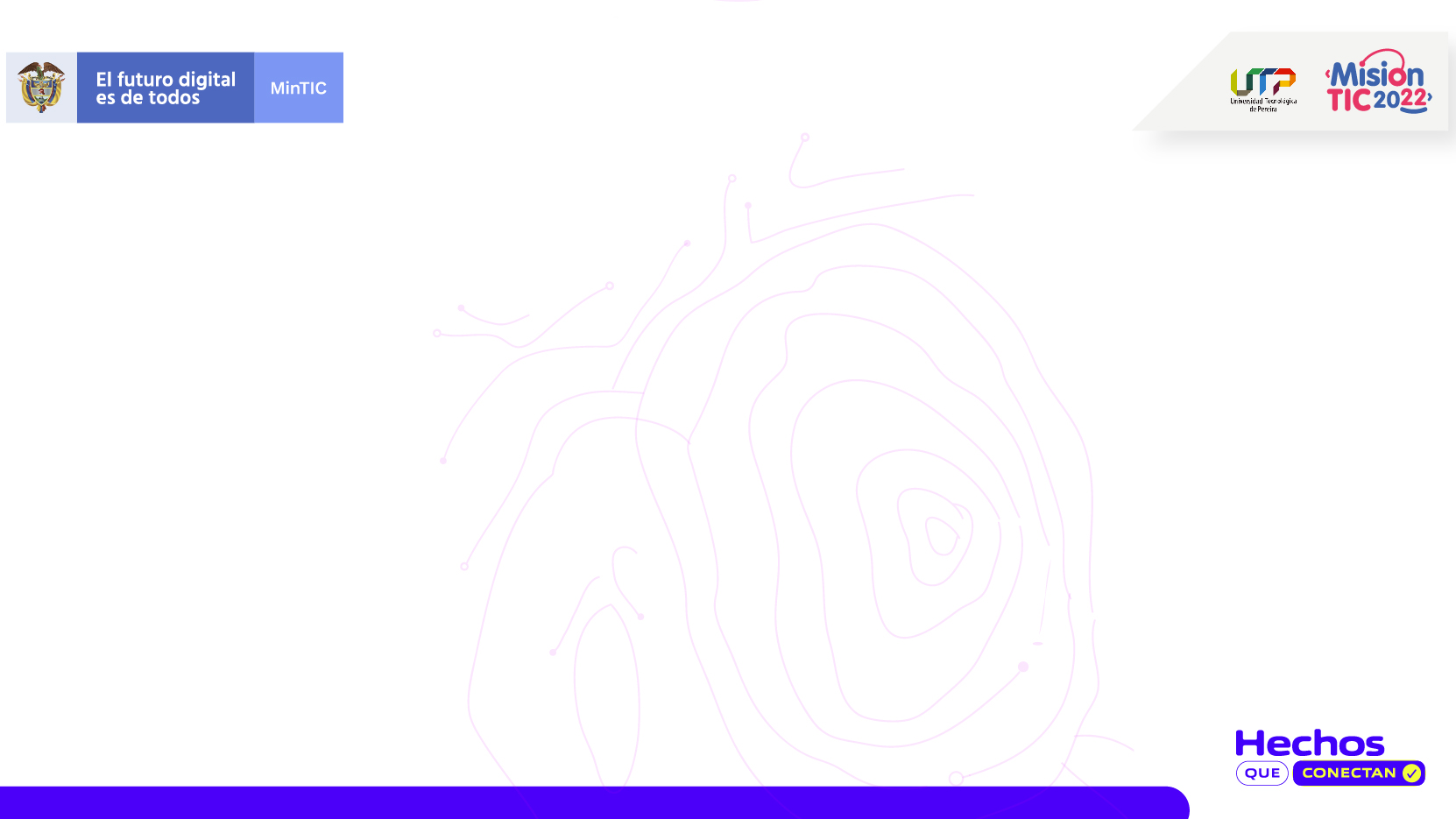 WHAT ARE ANTONYMS?
Words with opposite meaning.
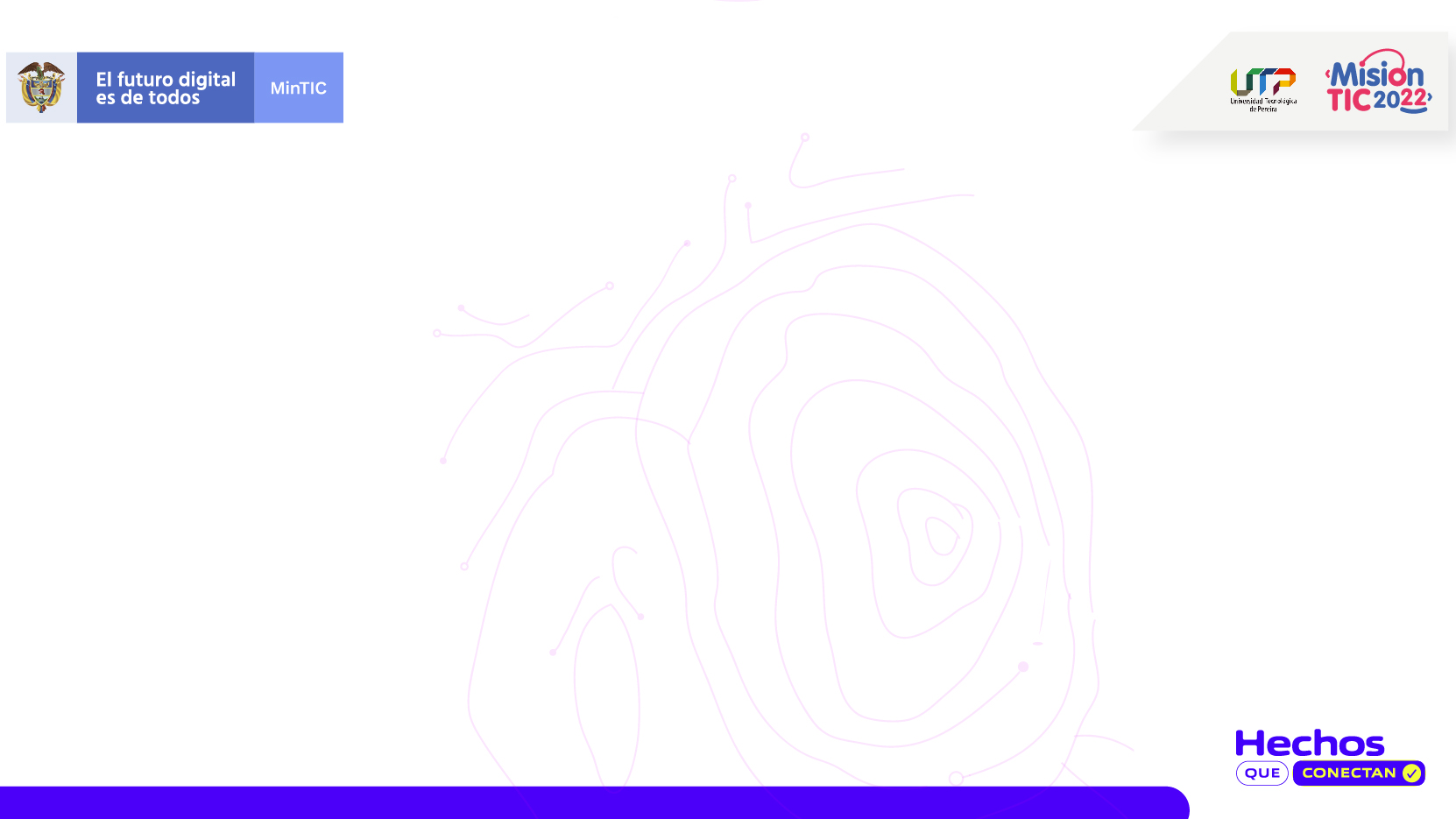 EXAMPLE
Fierce
CALM
Furious
Harsh
Blustering
Choppy
Wild
Immoderate
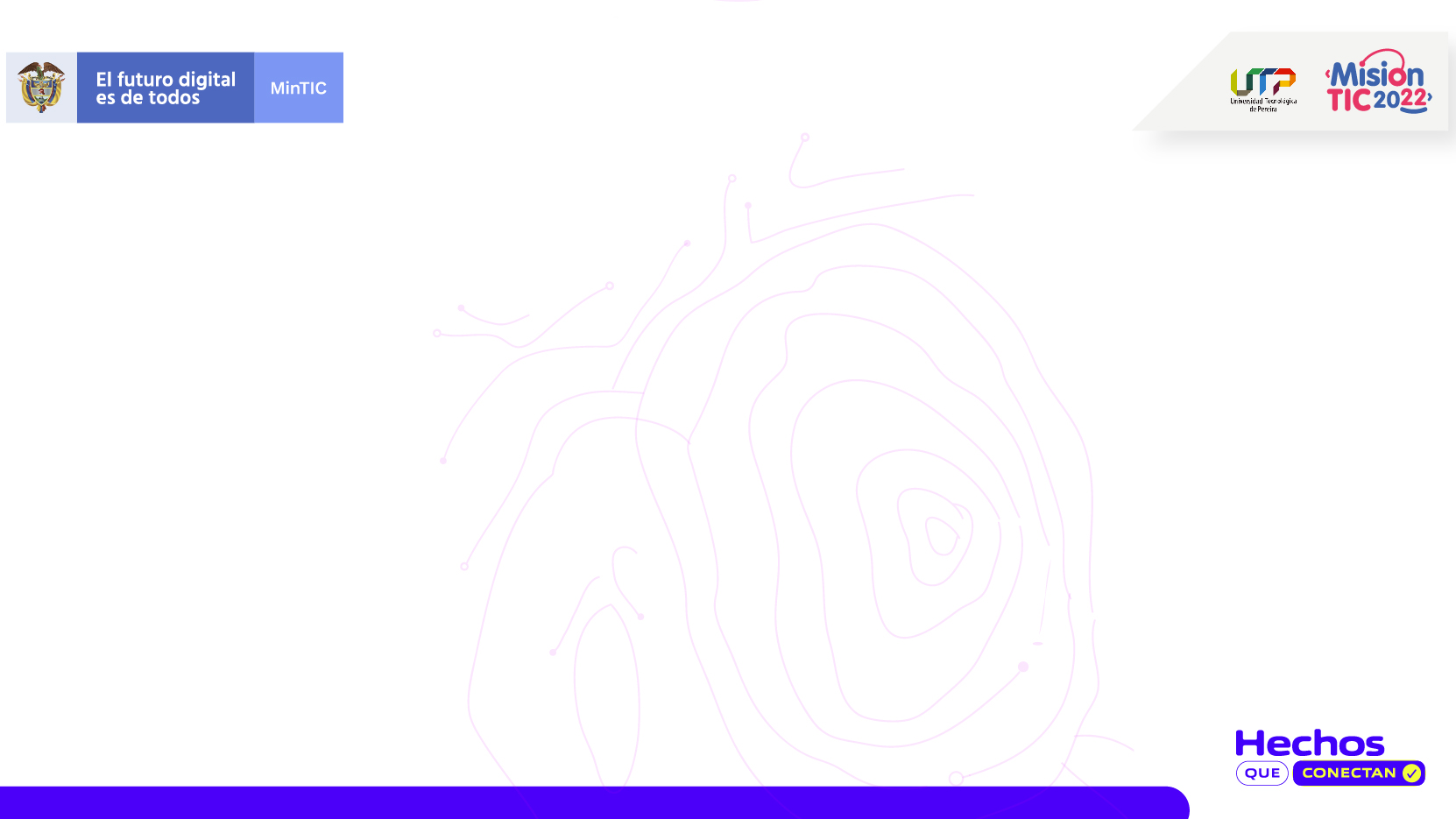 WHAT IS RELATIONAL ANTONYM?
Pairs of words that indicate a reciprocal social relationship.
STUDENT
TEACHER
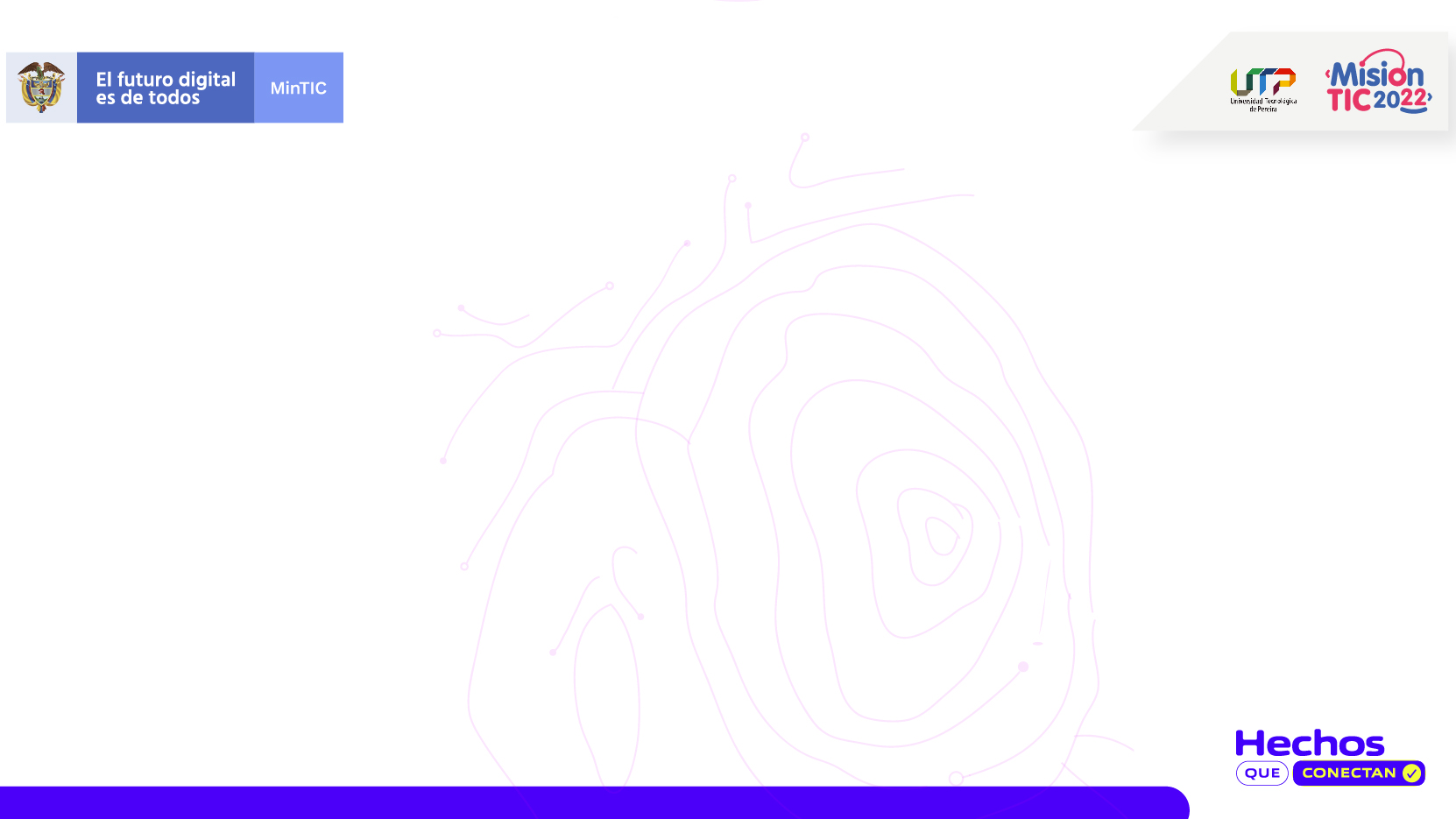 EXAMPLE
Sell
Buy
Pull
Push
Entrance
Exit
Patient
Doctor
Prey
Predator
Learn
Teach
Wife
Husband
Go
Come
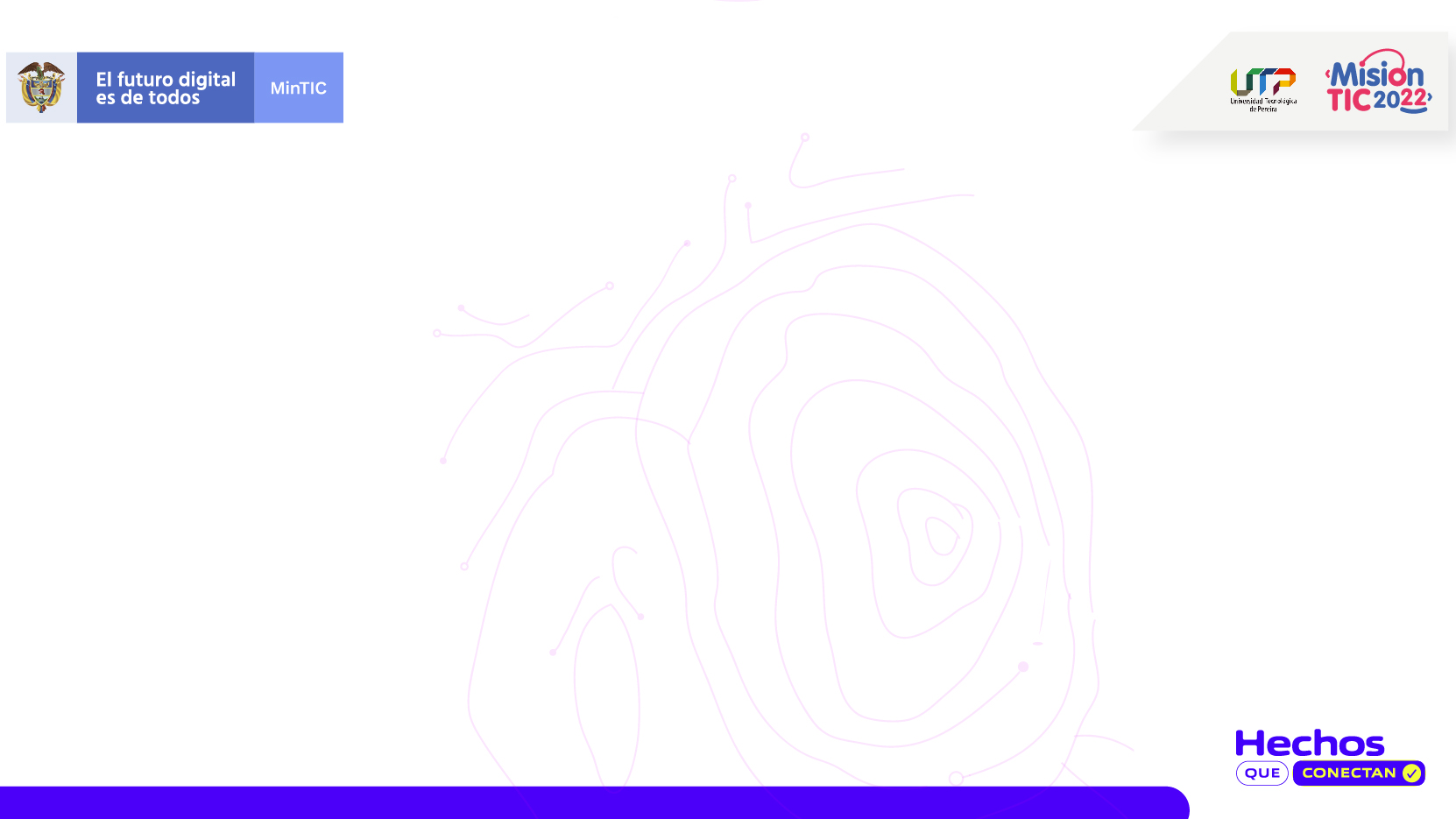 LET’S TALK!
Do you use a computer everyday?
 What do you use a computer for mostly?
Do you have any special brand? Why?
What was the first time you used a computer? 
What are the advantages and disadvantages of using computers?
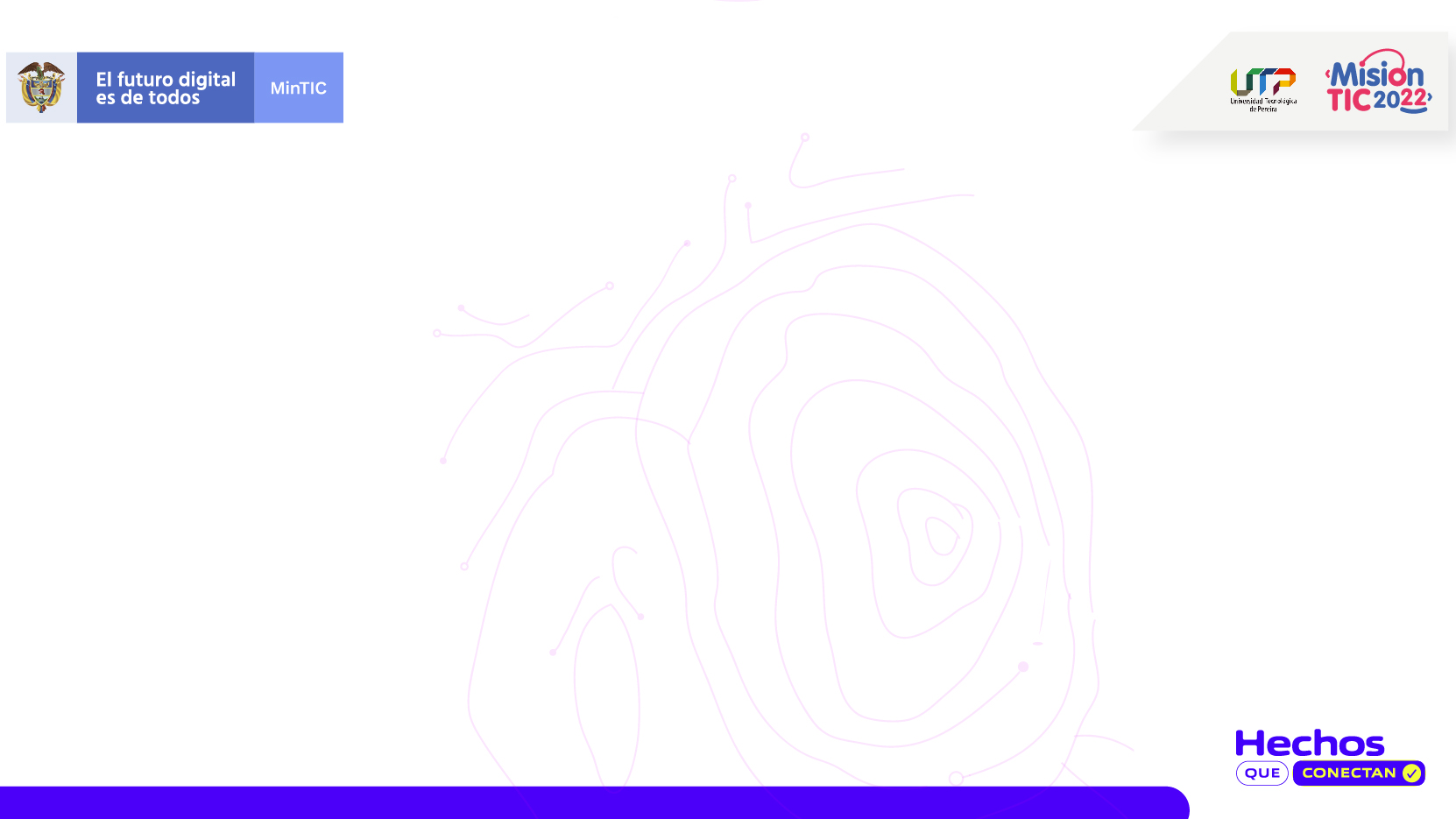 READING
Go to the platform and do the reading activity about “COMPUTERS”.
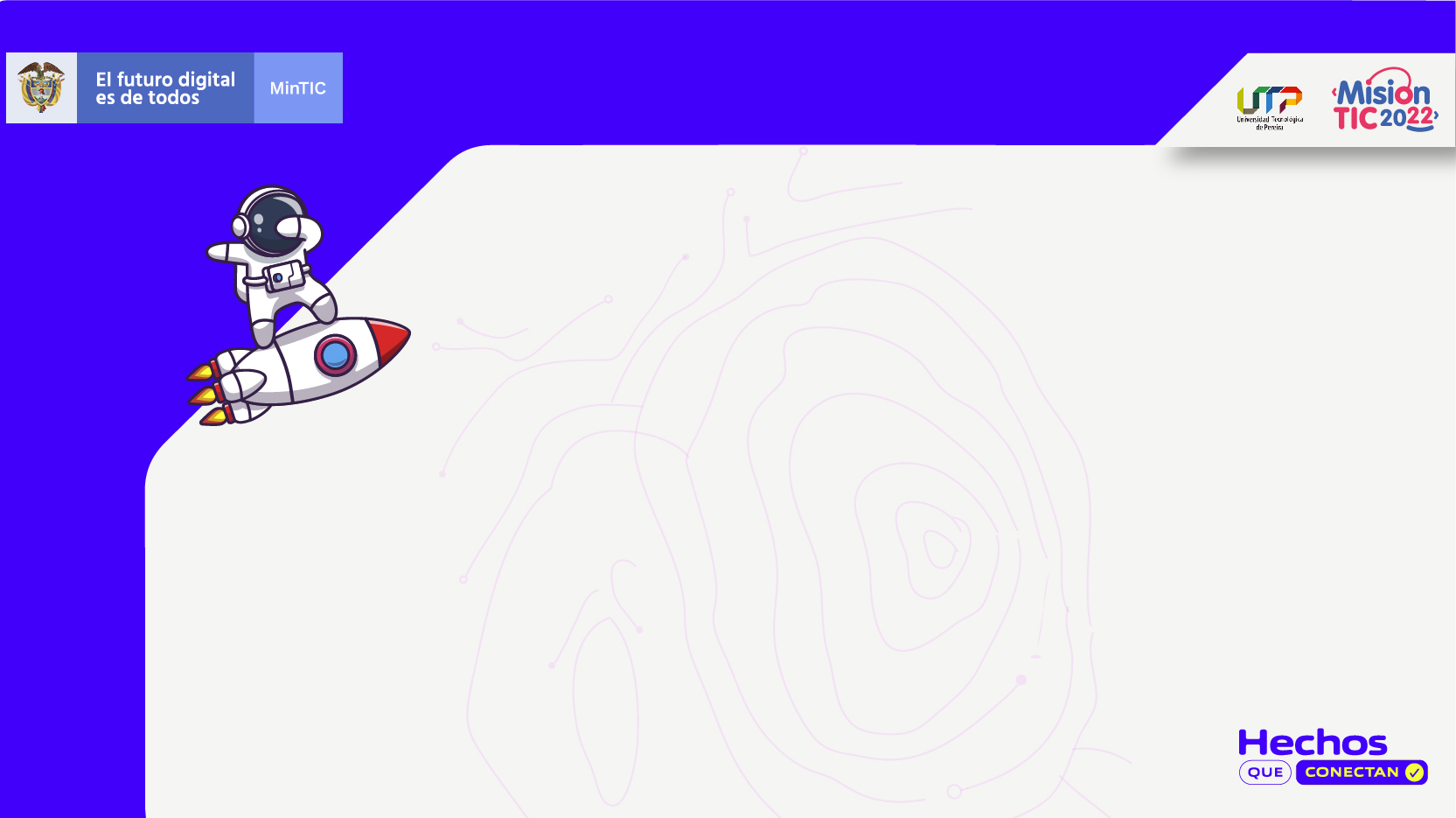 SENTENCE CONNECTORS
Sentence connectors are used to link ideas from one sentence to the next and to give paragraphs coherence.
They are also called linking words.
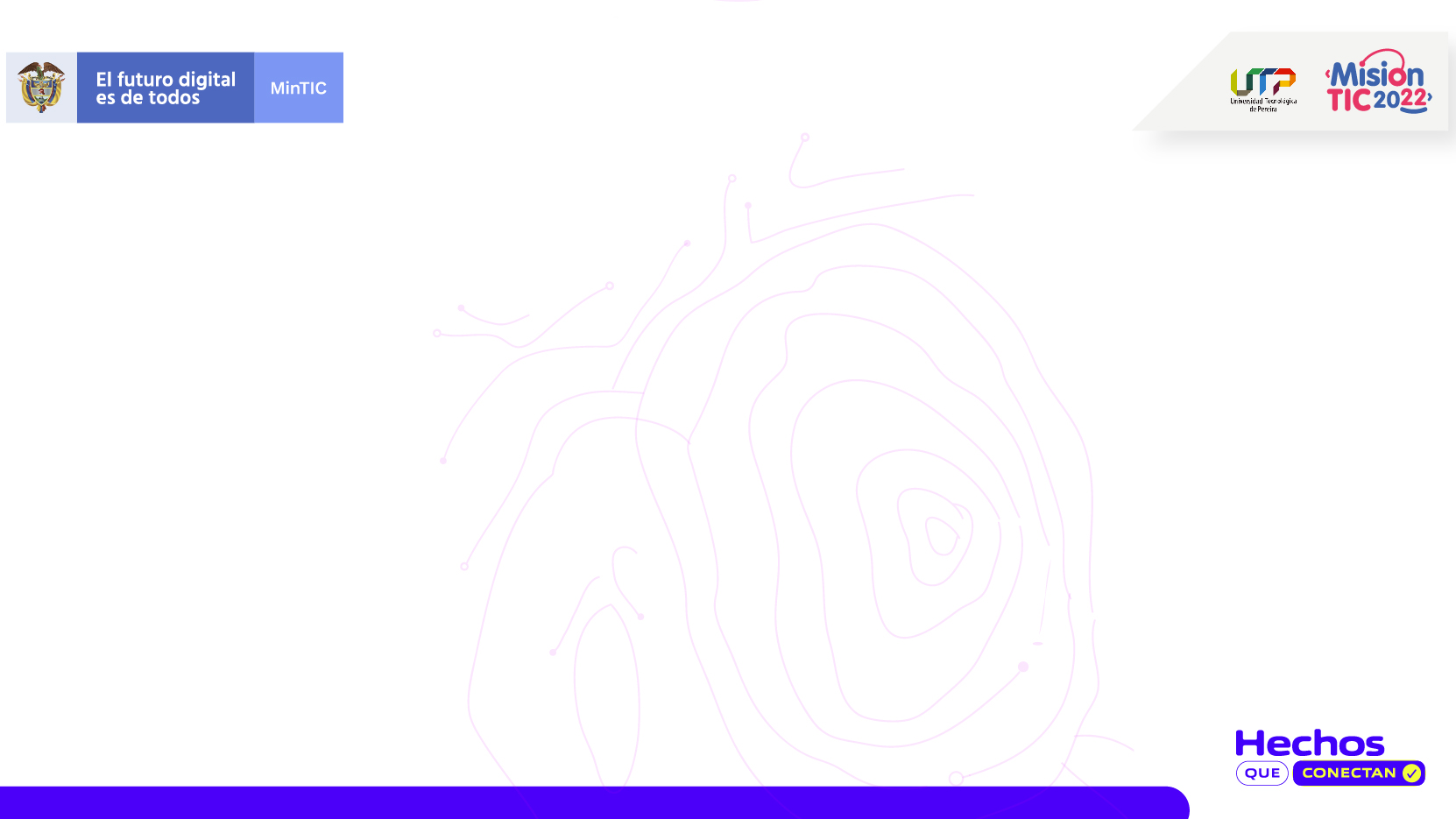 SENTENCE CONNECTORS
Reason
Logical / sequential order
Order of importance
Result
Comparison
Contrast
They perform different functions. 
They are placed at the beginning of a sentence  and some in the middle of a sentence
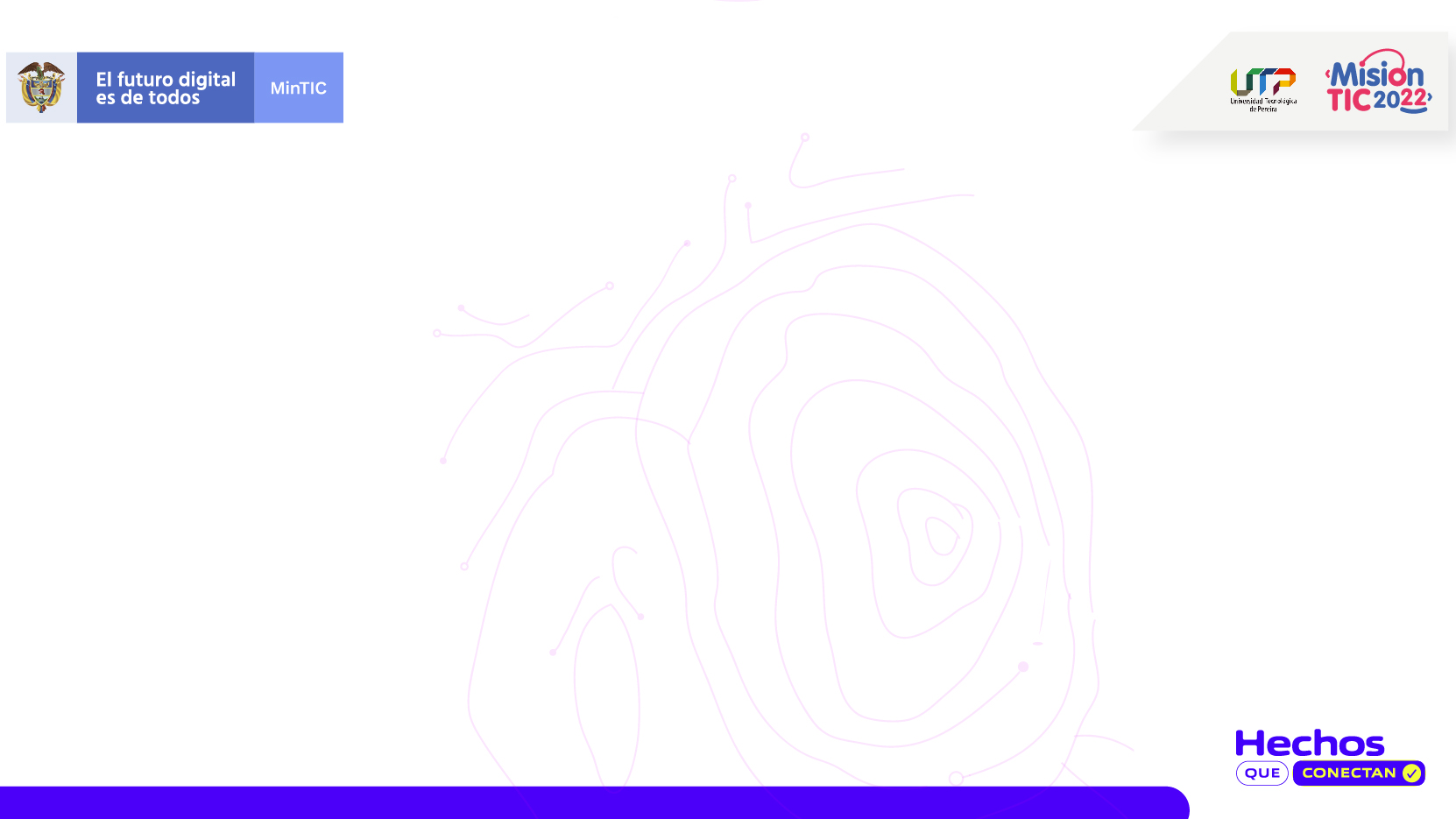 USEFUL SENTENCE CONECTORS
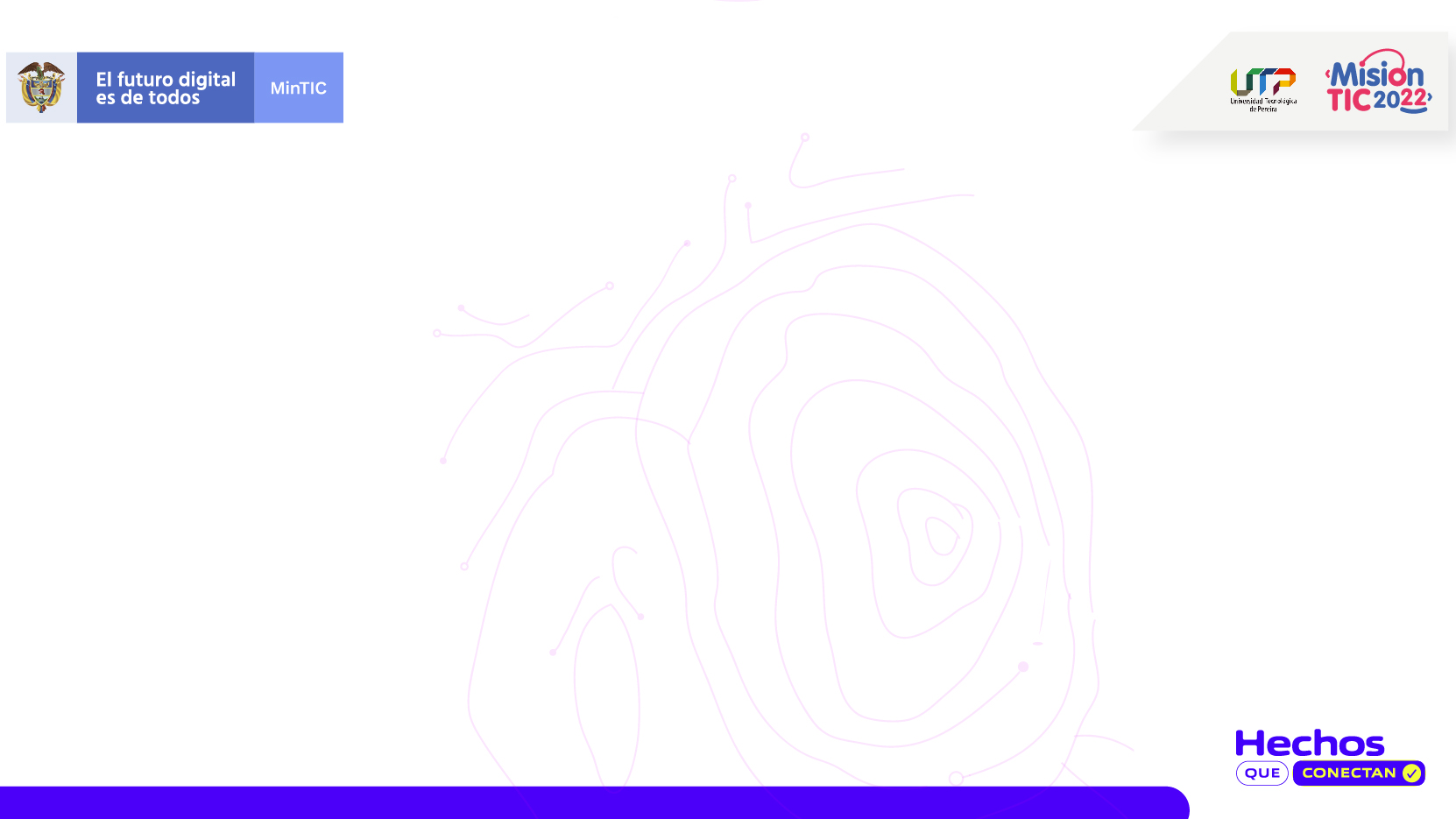 LET’S PRACTICE
Go to iMaster platform and practice some sentence connectors in Wordwall.
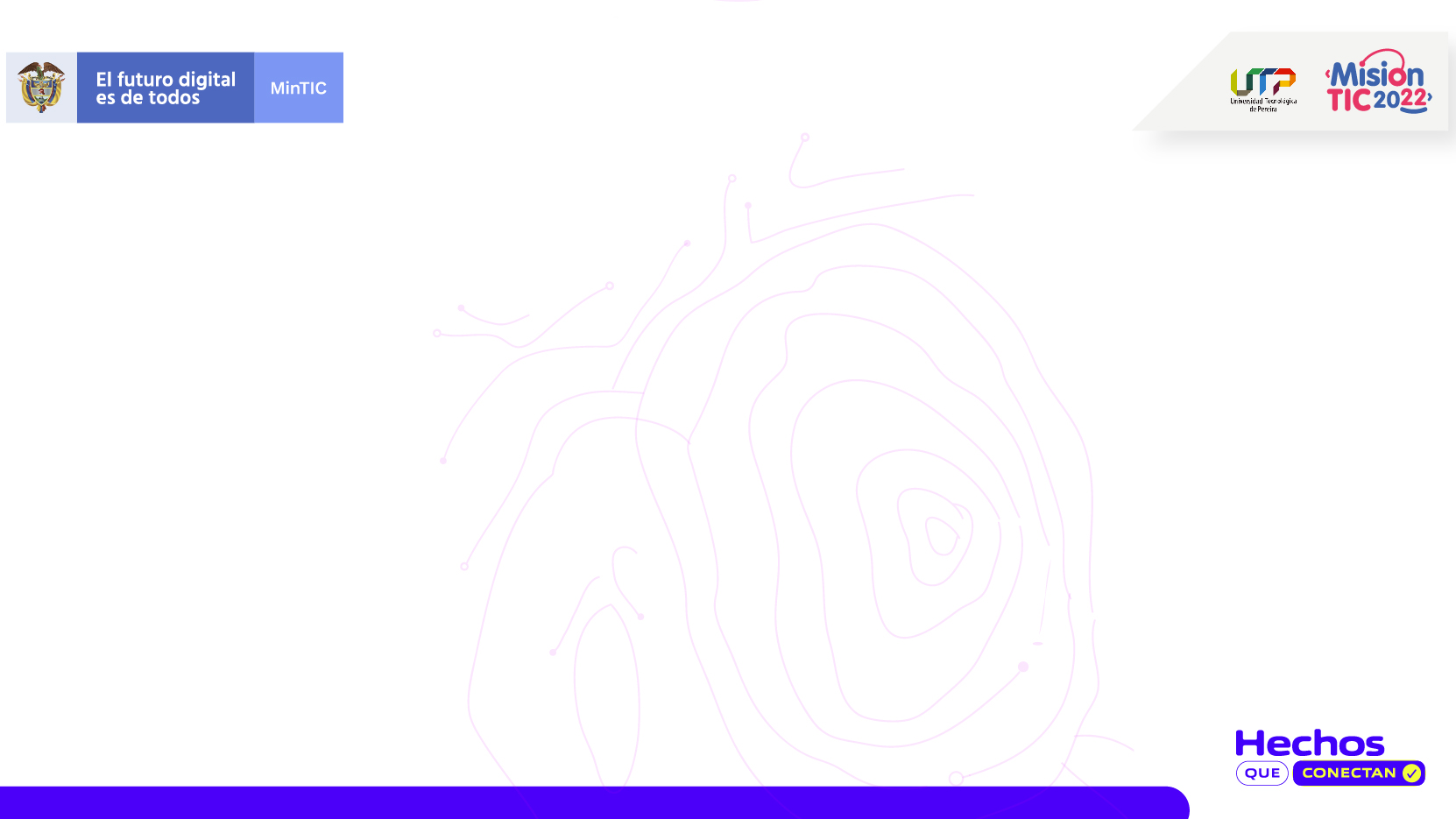 LET’S ANALYZE A TEXT
Read the following text. Can you make some changes? what can you add?
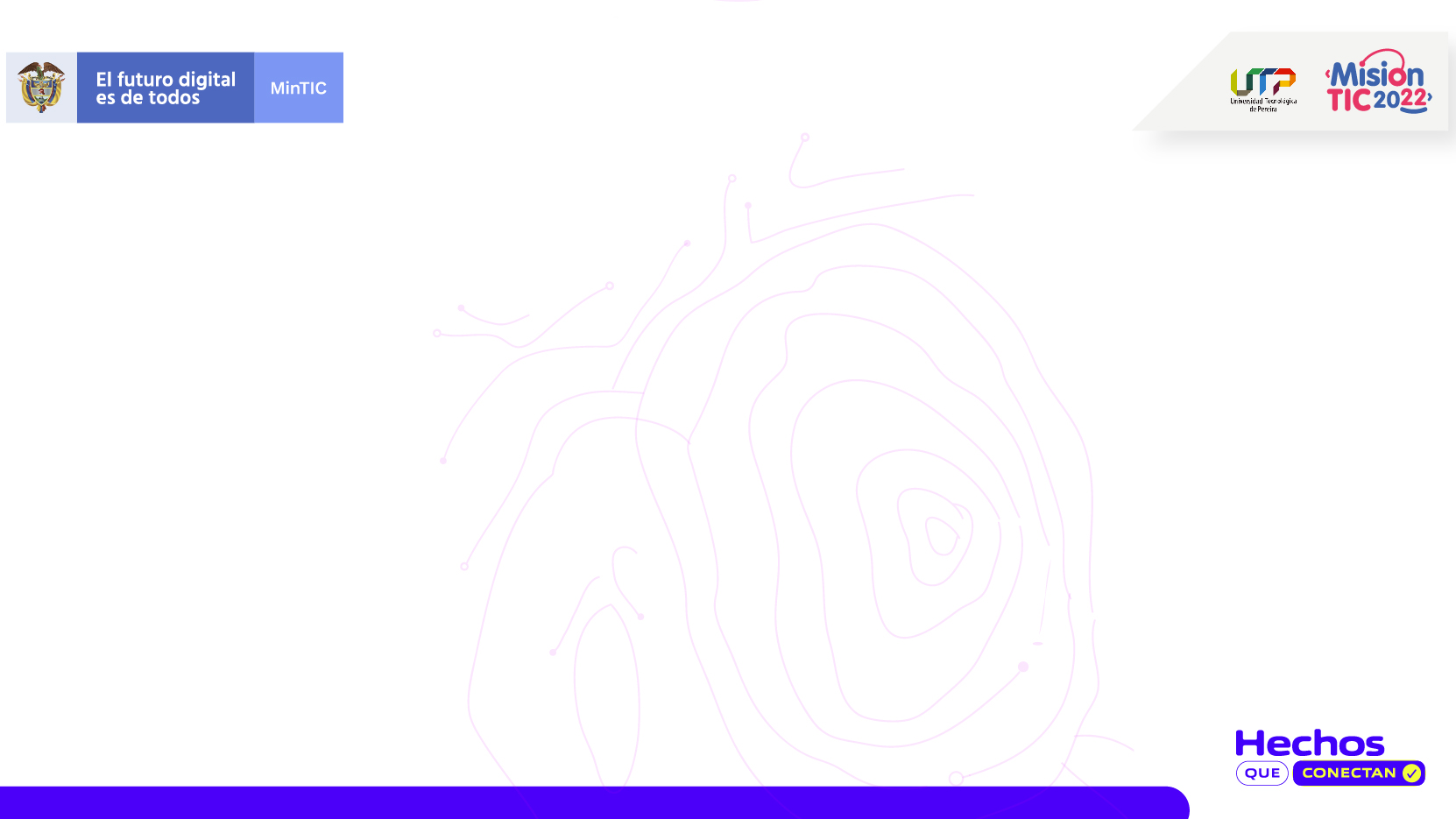 INSTRUCTION: READ THE FOLLOWING TEXT. CAN WE IMPROVE IT? HOW?
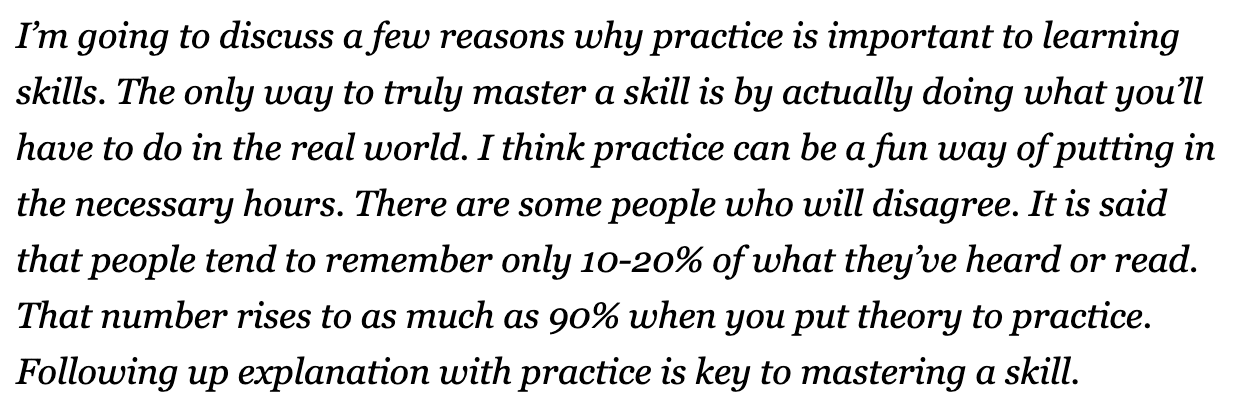 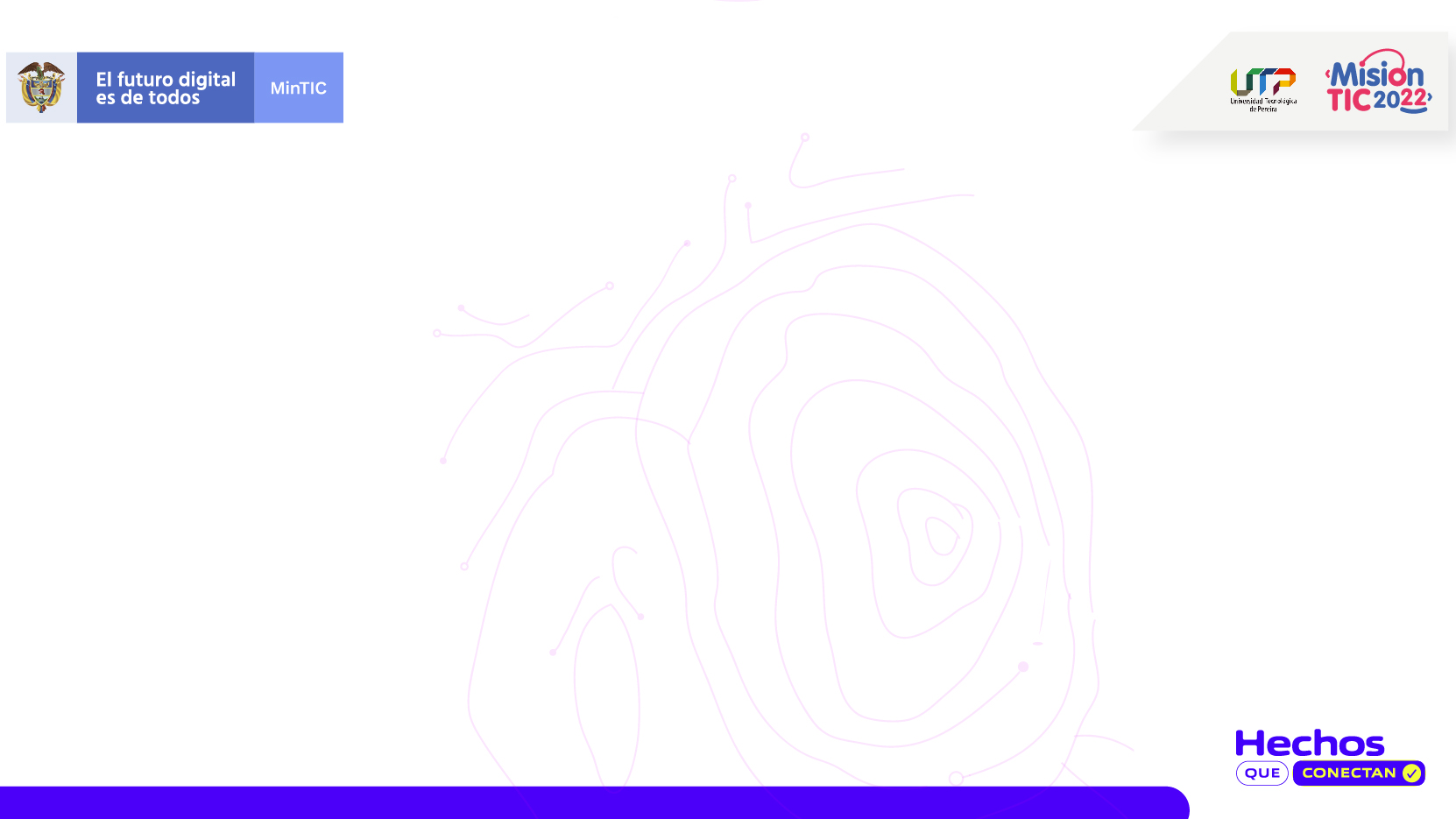 IMPROVED TEXT
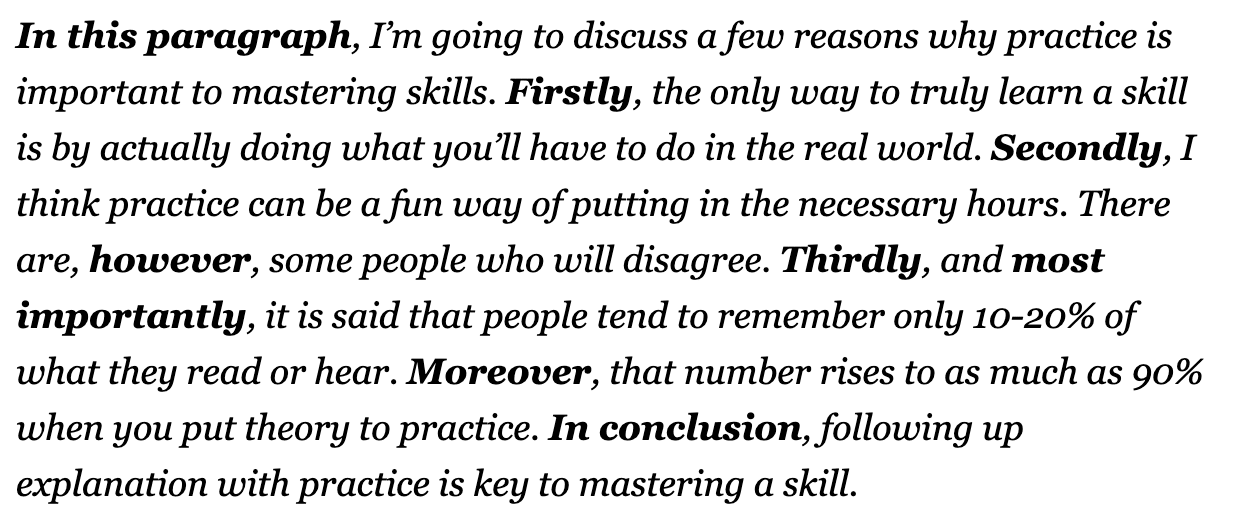 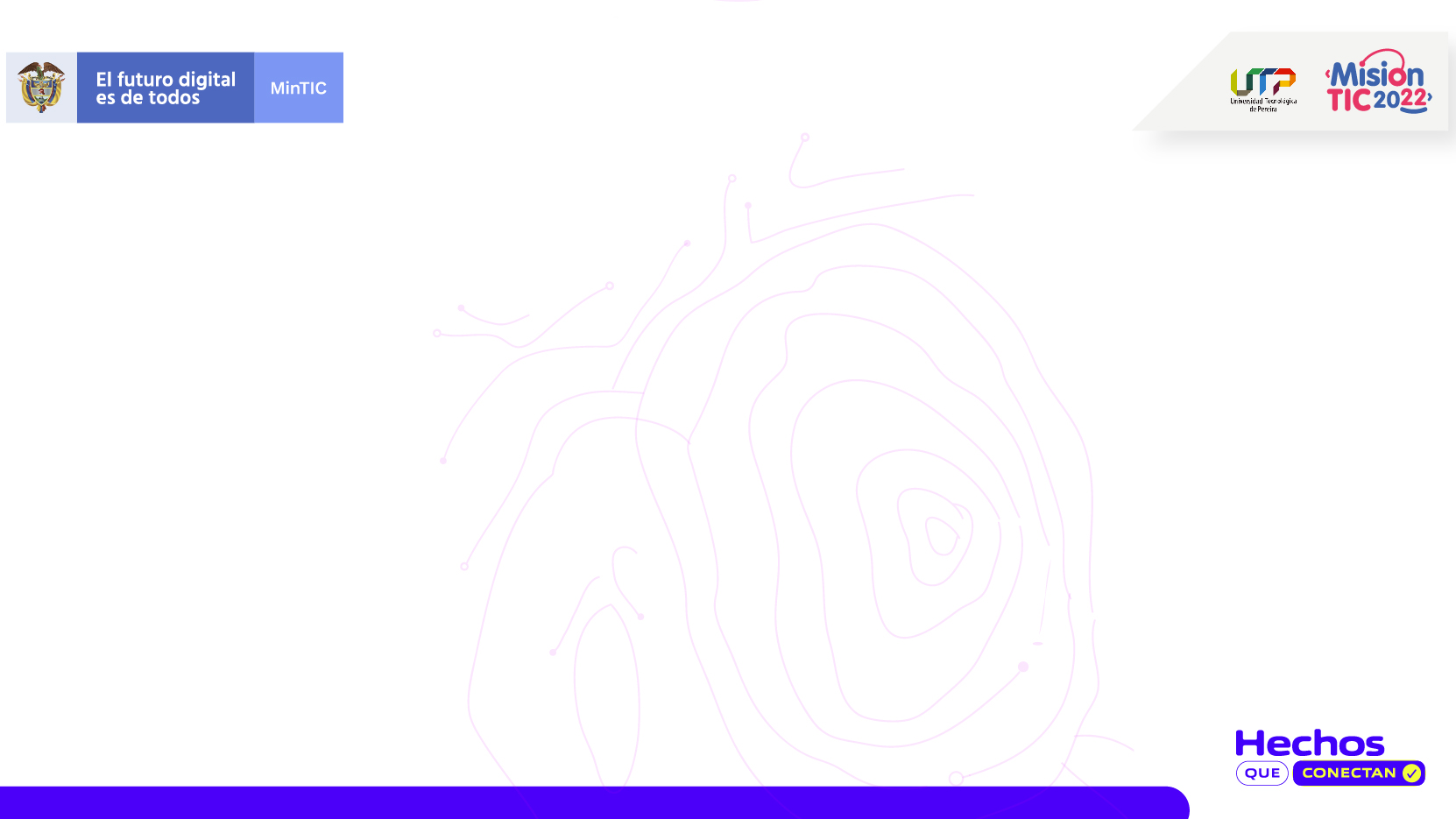 LET’S PLAY
Go to Quizizz and practice some sentence connectors.
https://quizizz.com/admin/quiz/6255b2230e1522001d2e1bb2